VFX Project #3: MatchMove
Digital Visual Effects, Spring 2015
2015/4/29
Overview
Input
Matchmove is a technique of estimating camera parameters from an input video sequence so that computer generated imagery (CGI) could be seamlessly inserted into the sequence.
Example
Output
Video
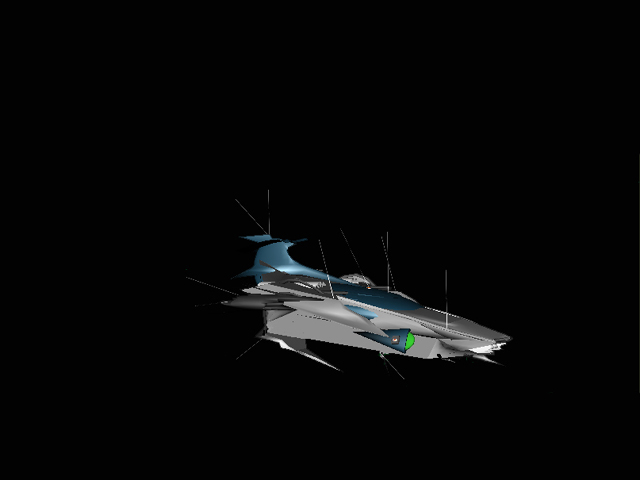 Composite Video
CGI Animation
2
Environment Setting
Blender
Version 2.6.2 http://download.blender.org/release/Blender2.62/
Using version higher than 2.6.6 might get error while running voodoo python scripts

Voodoo
Version 1.2.0 http://www.viscoda.com/en/voodoo-download

Other options
Free: Blender + ICARUS
Pay: boujou + 3D Max, boujou + Maya, …

3D models
*.obj, *.3ds…
Flowchart
Blender
Voodoo
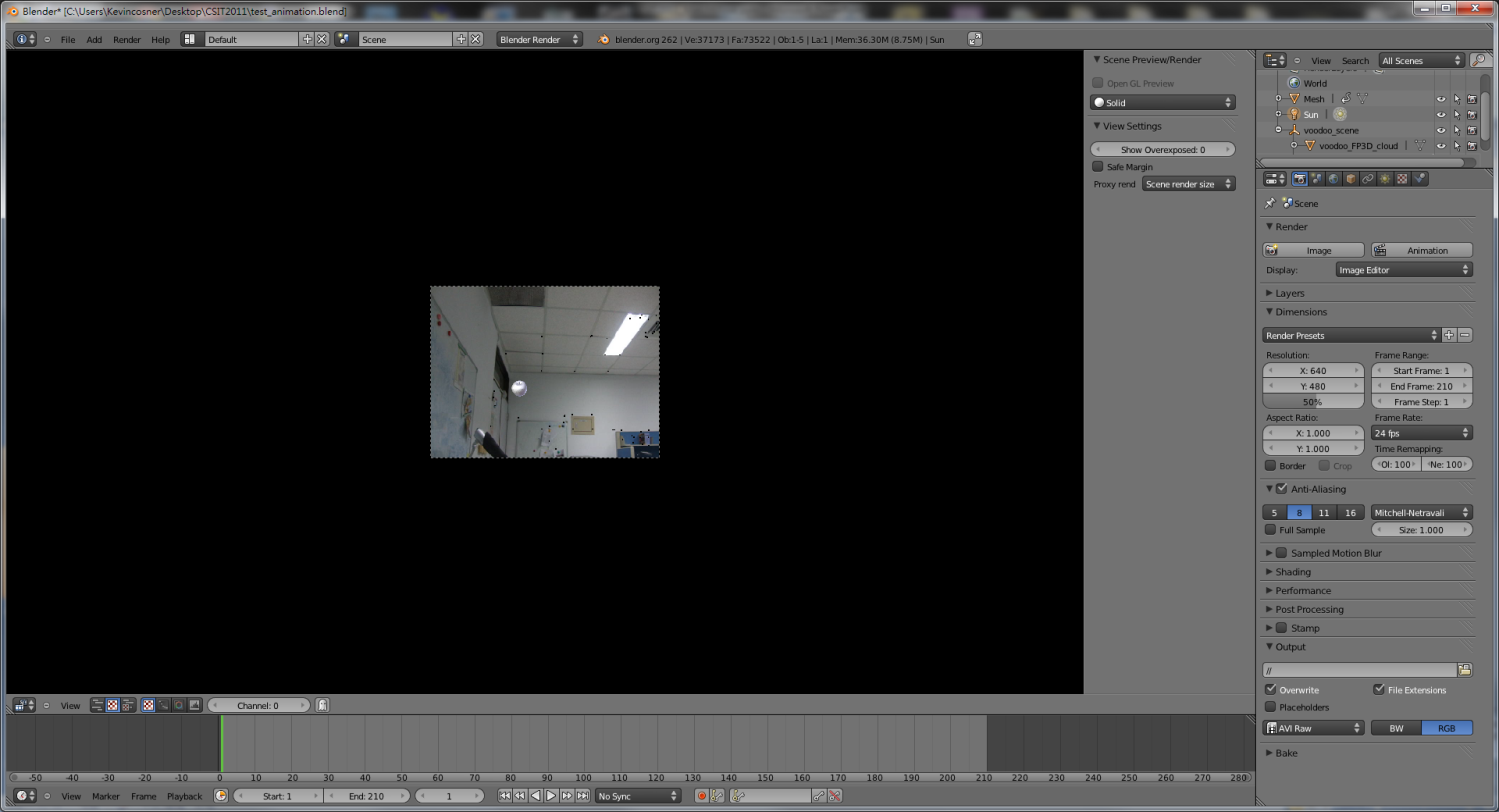 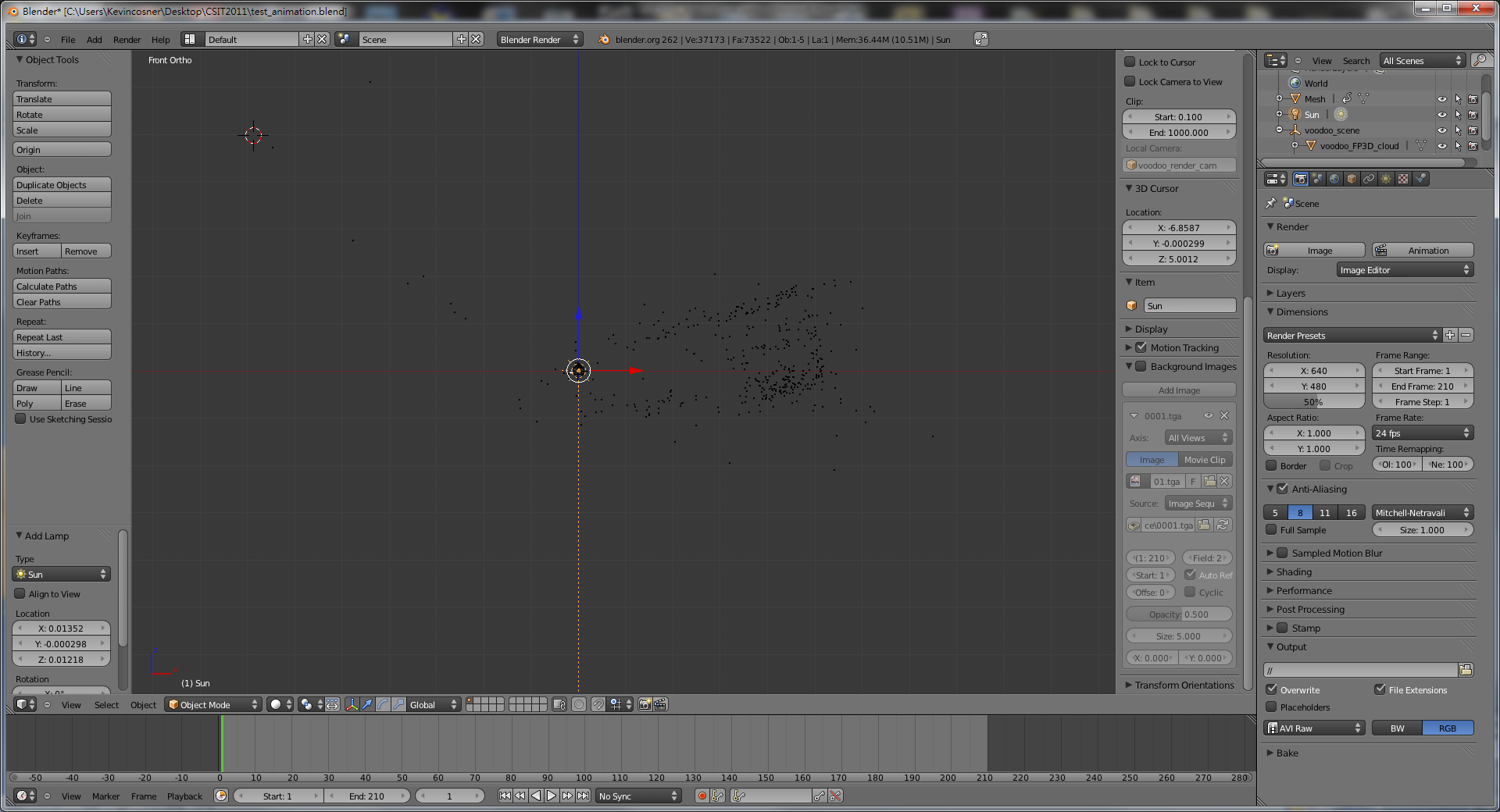 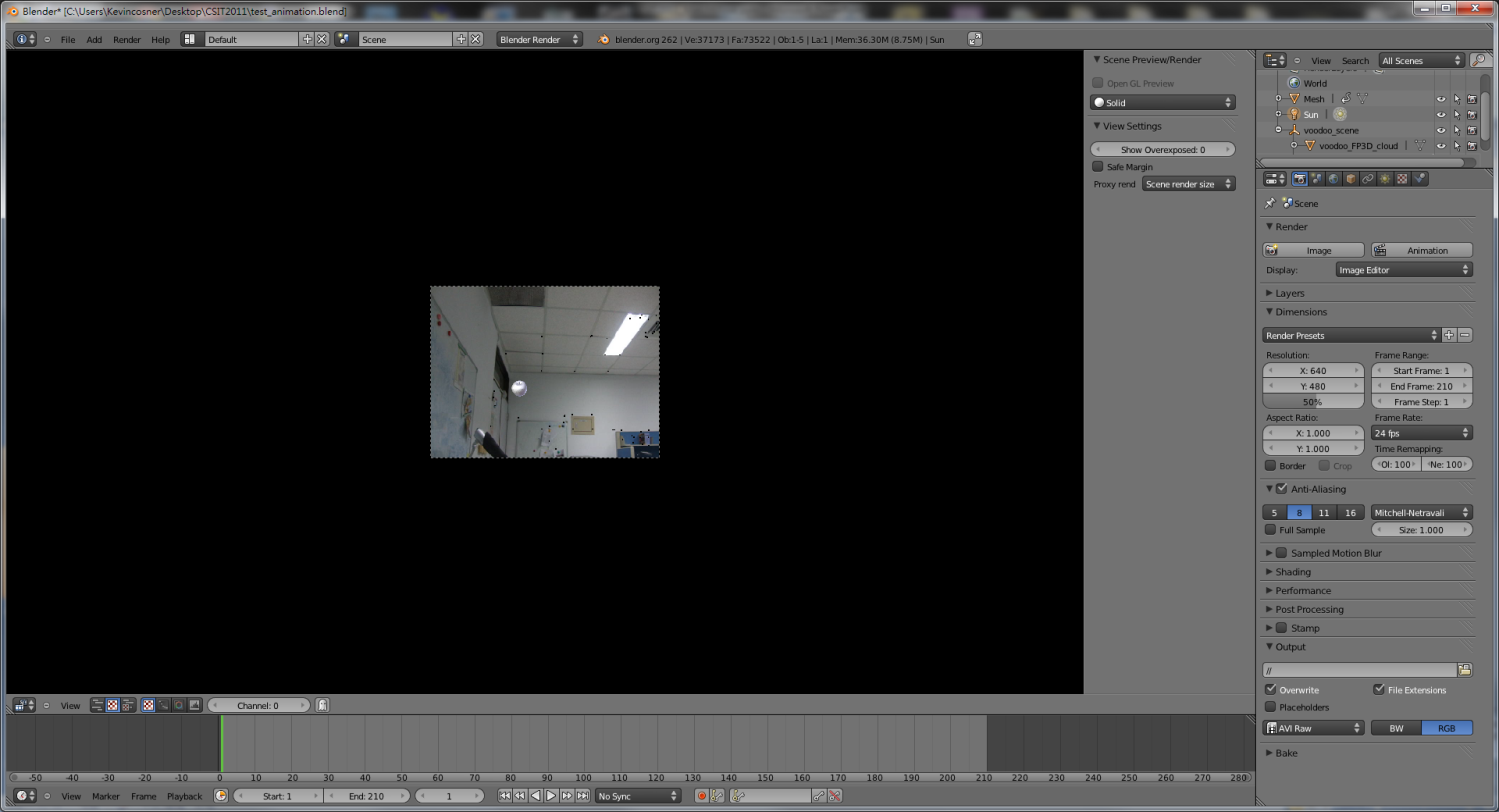 Split
Calibration
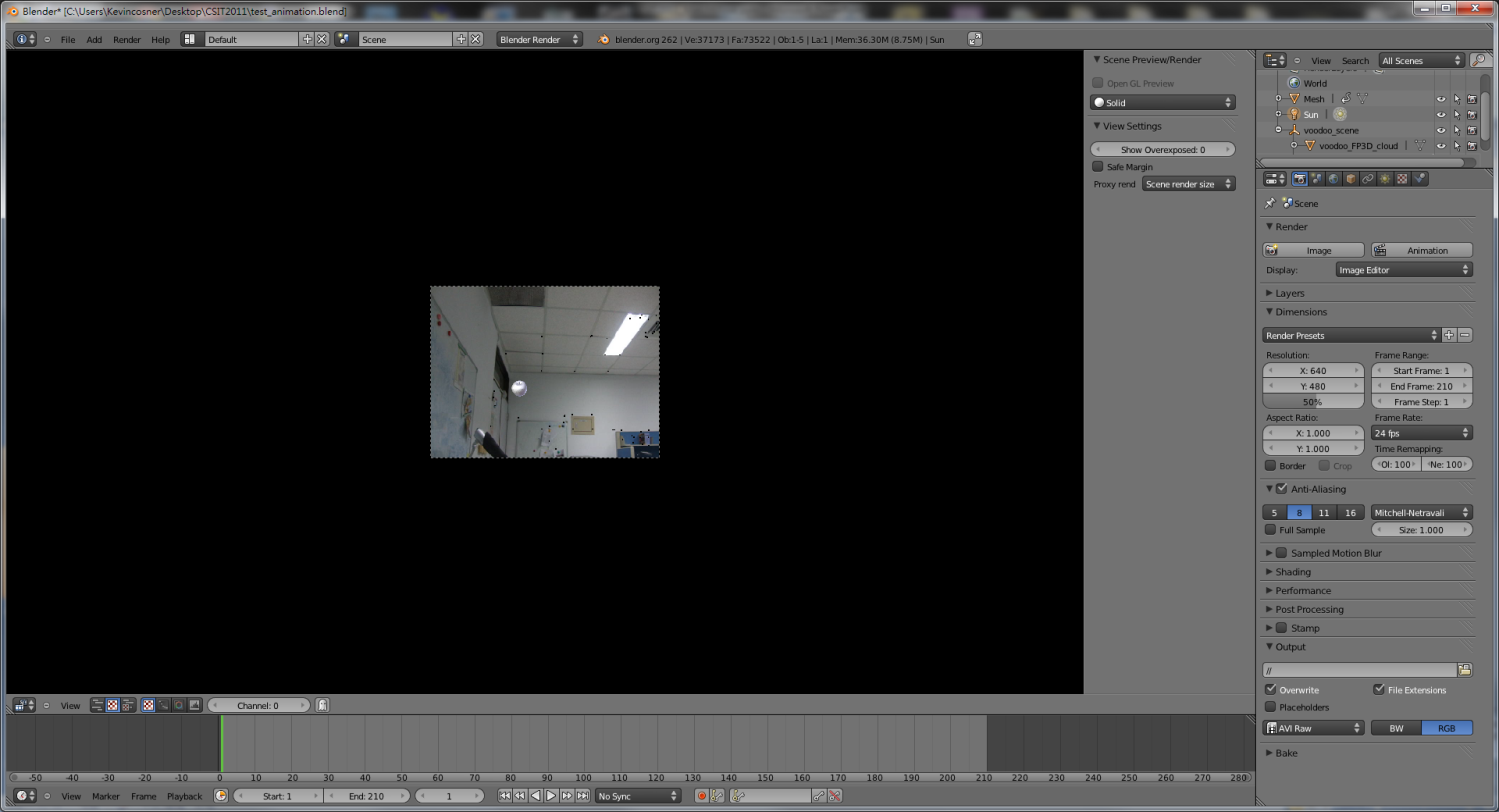 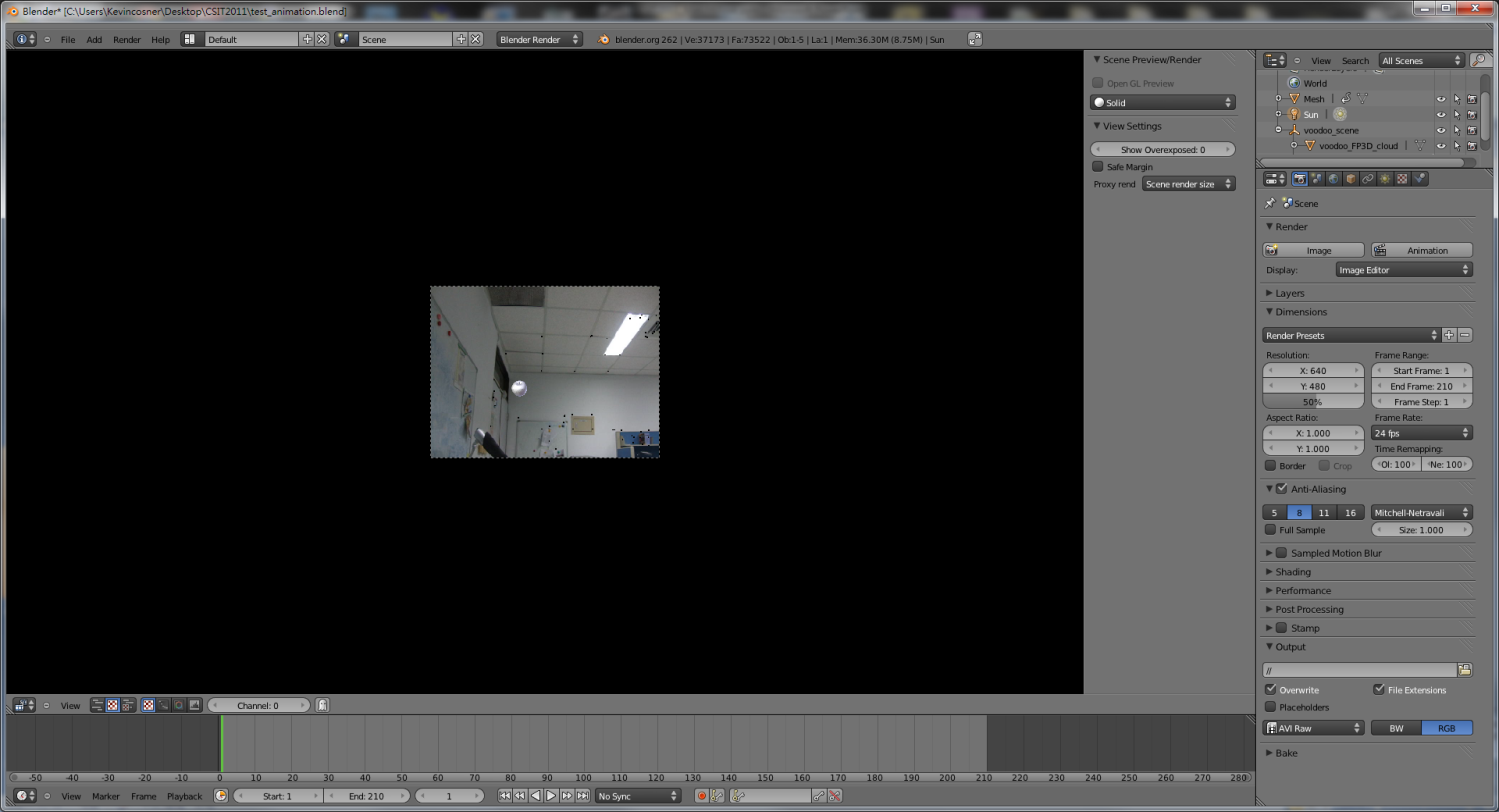 Image sequences
Video
Camera parameters
Load virtual camera
Blender
Edit Pose/Position
Composition
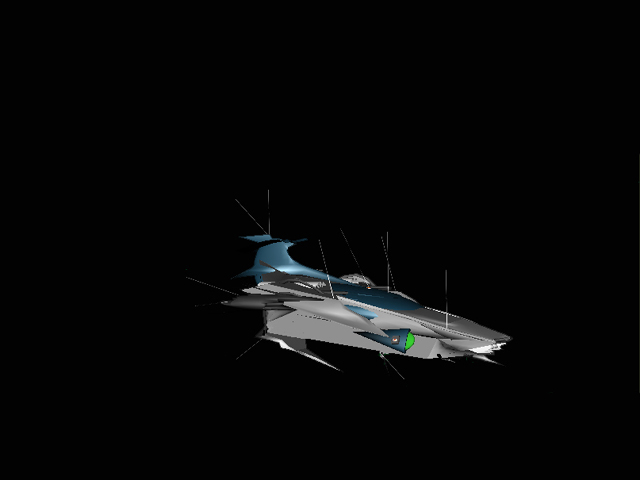 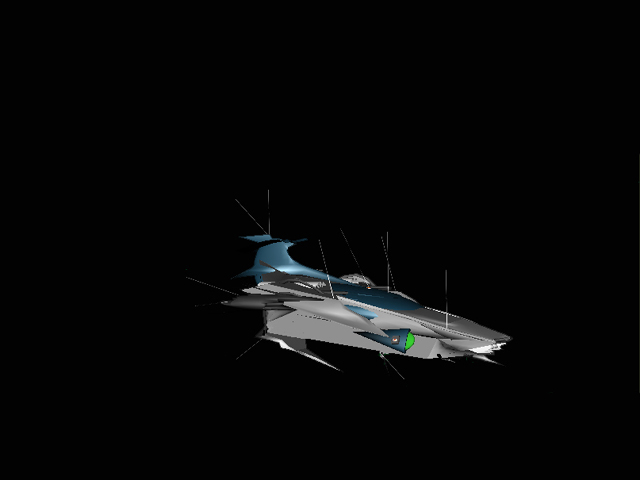 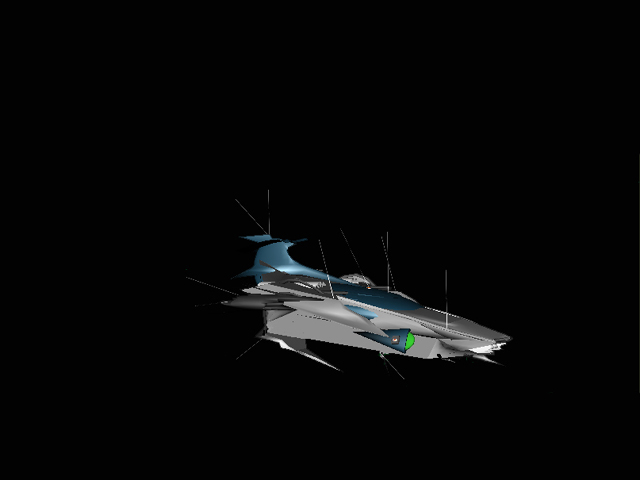 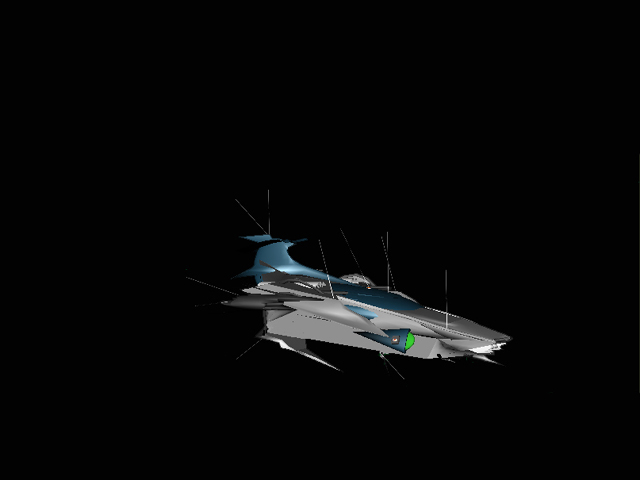 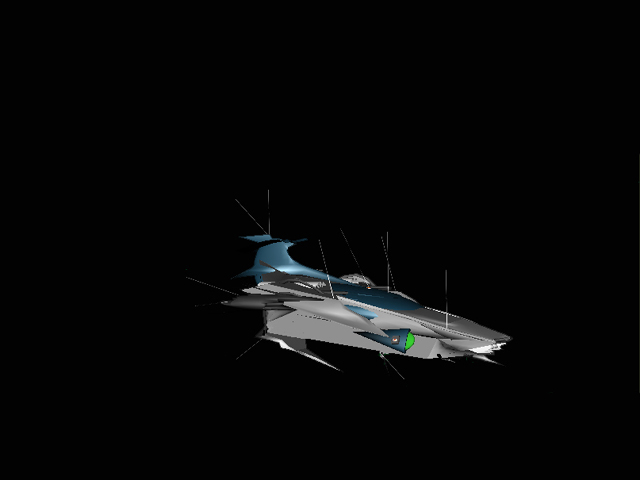 3D models
Animation
Output Video
Flowchart (detailed)
Three main stages:
In Blender: Split video into image sequences
Input: video
Output: image sequence (*.tga)

In Voodoo: Camera calibration/tracking
Input: image sequence (*.tga)
Output: voodoo python script (*.py)

In Blender: Combine video and 3D model
Input: 3D model, video, voodoo python script (*.py)
Output: video with 3D model

(Option) Edit your video with other software (ex. Adobe After Effects, VideoStudio, PowerDirector, Final Cut)
Stage 1: Get Image Sequence
Blender
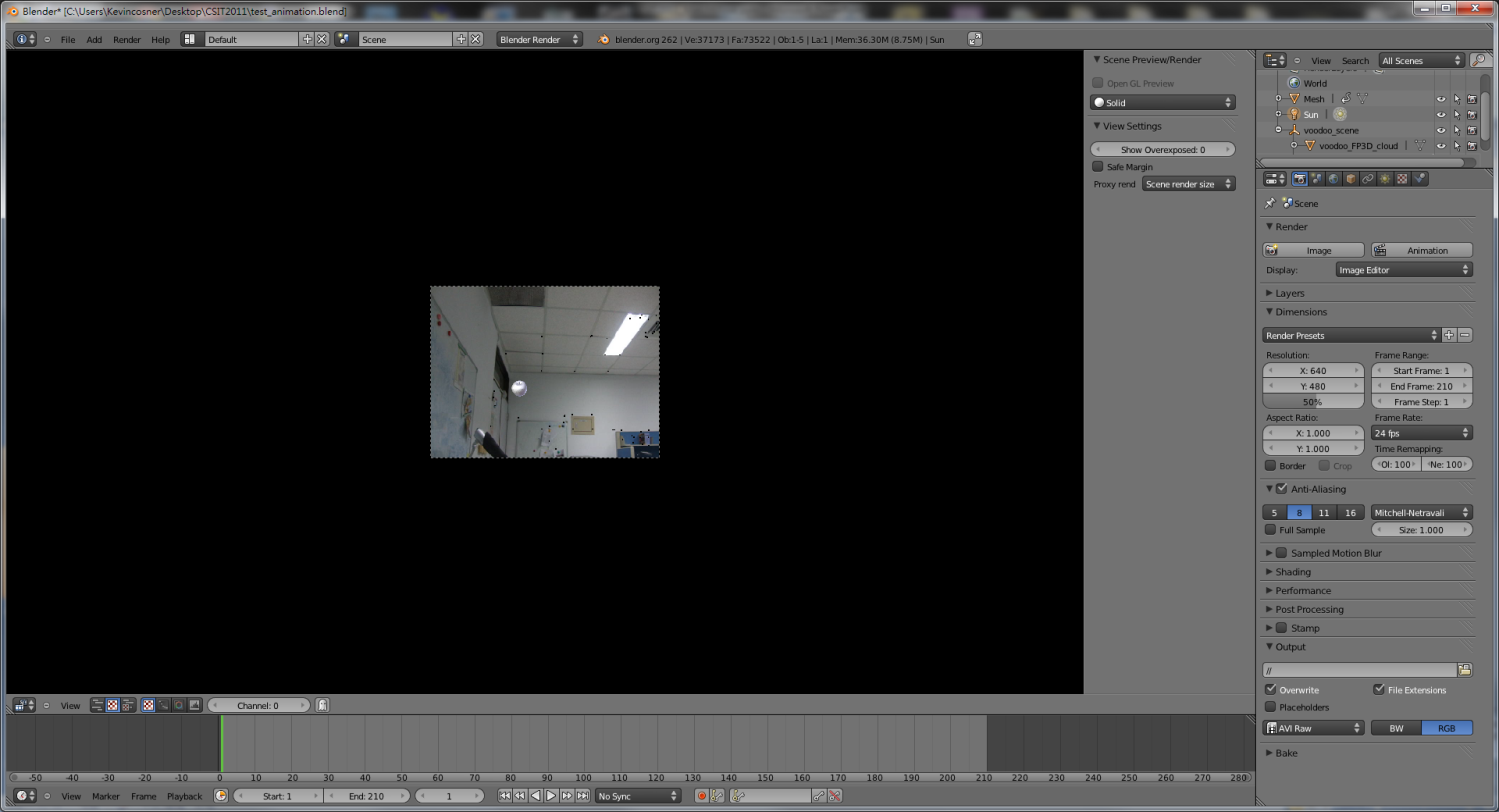 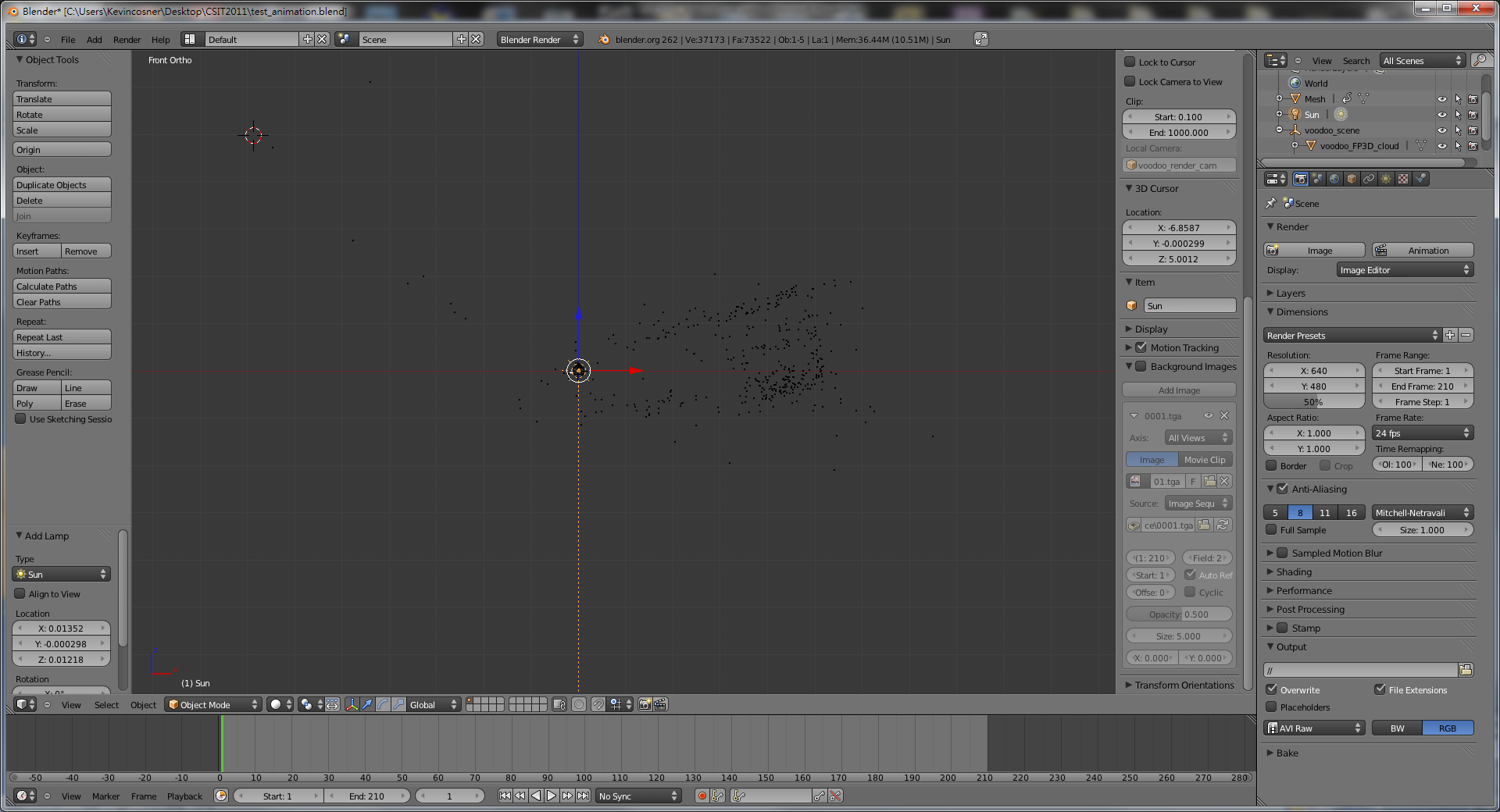 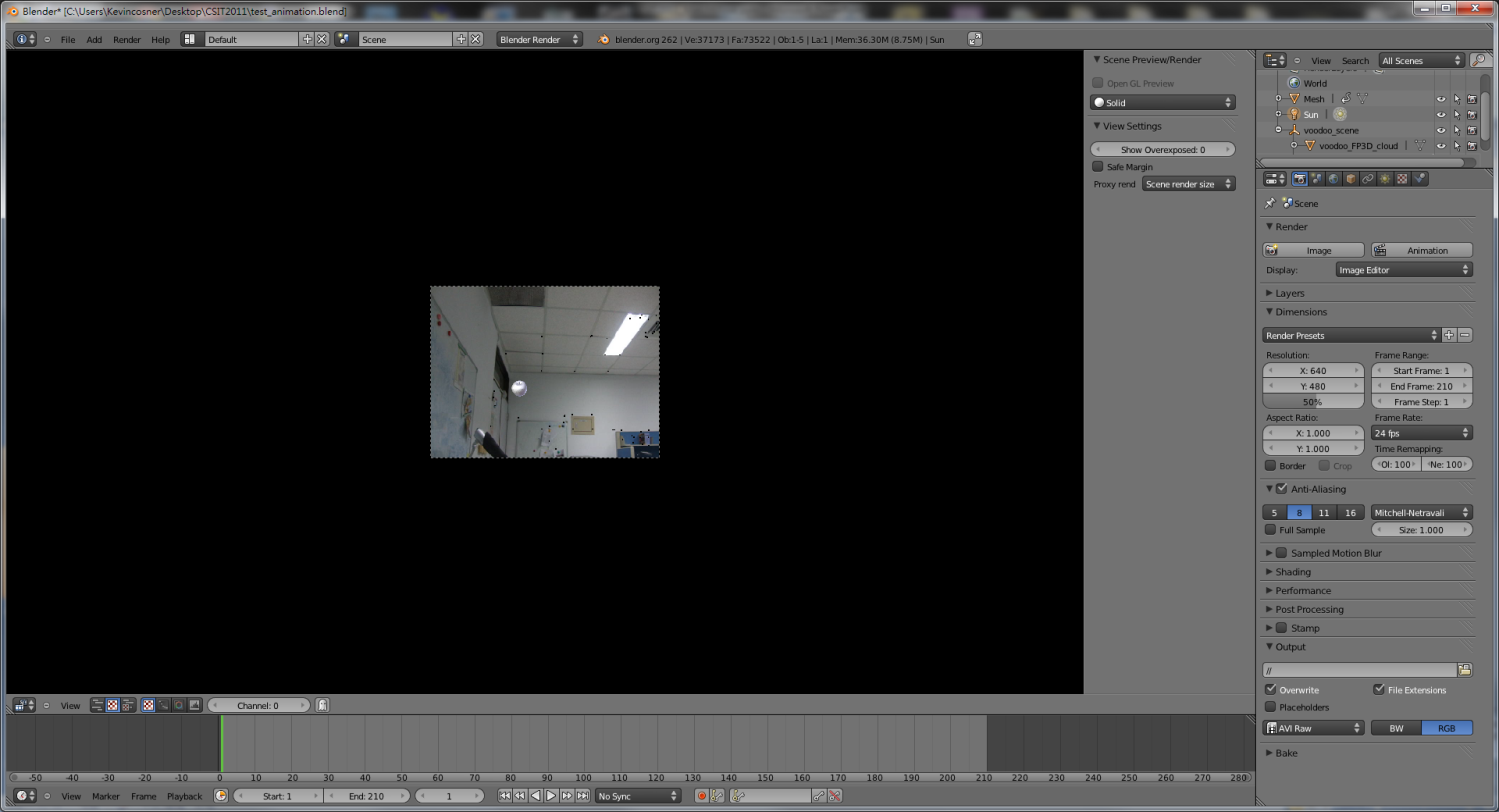 Split
Calibration
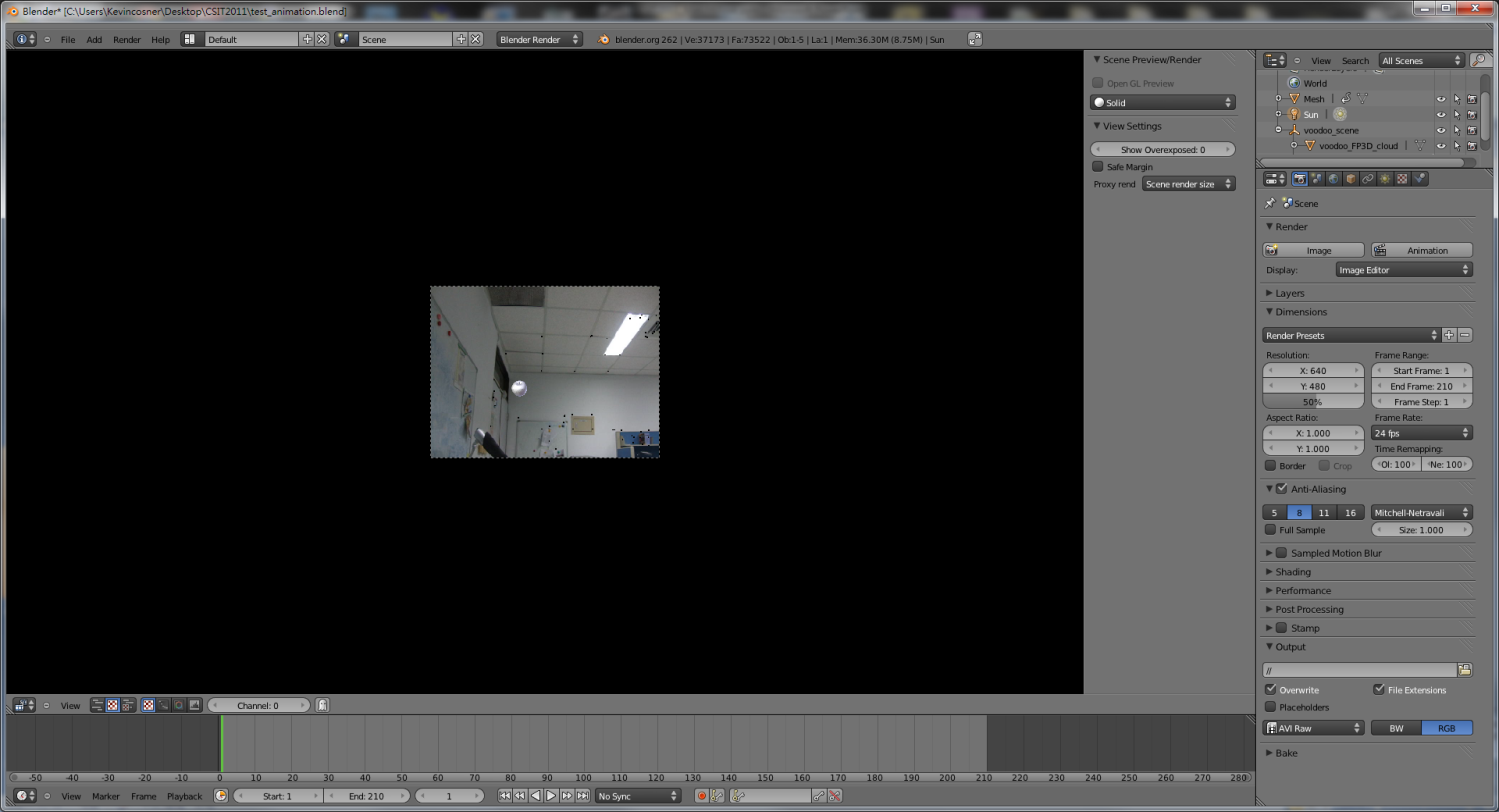 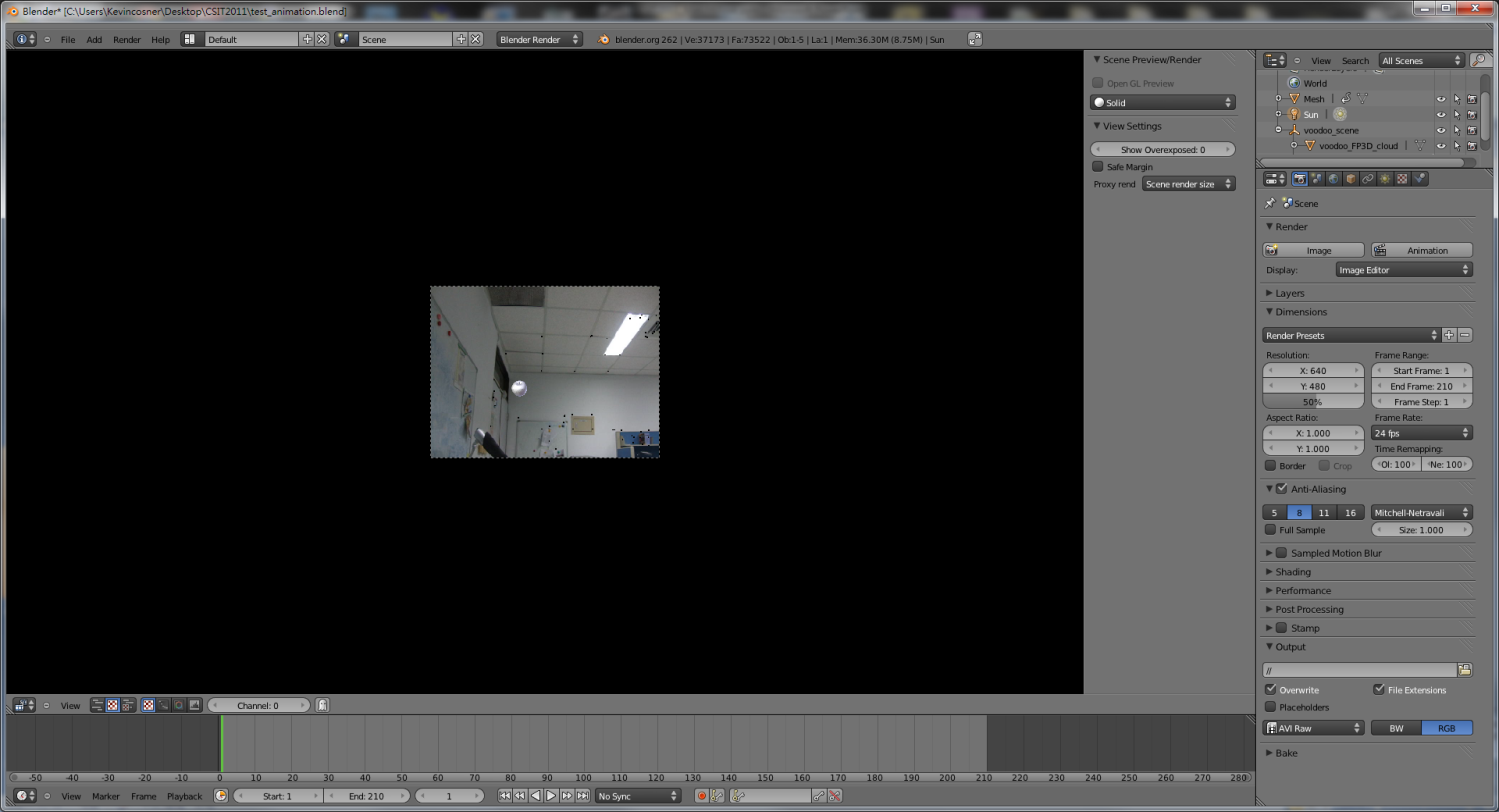 Image sequences
Video
Camera parameters
Load virtual camera
Edit Pose/Position
Composition
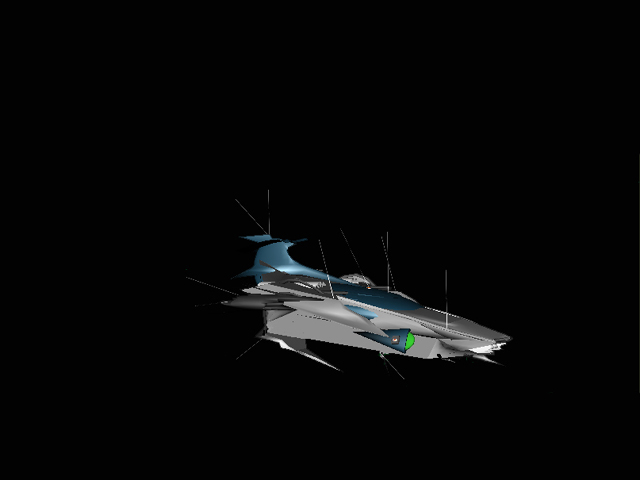 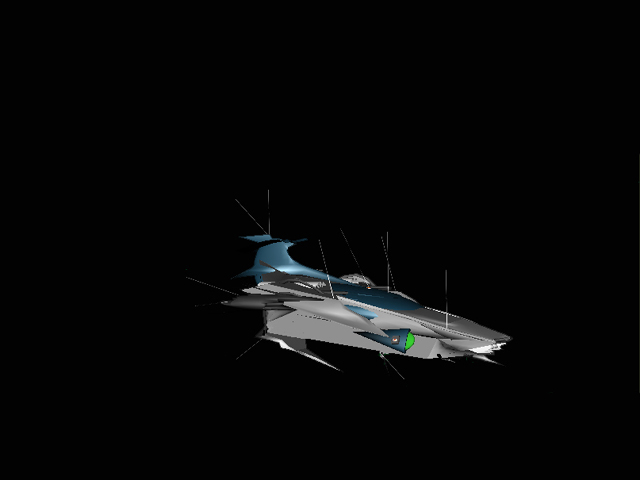 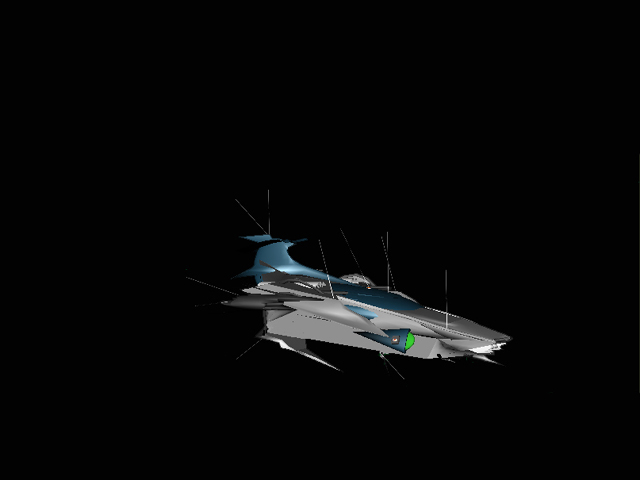 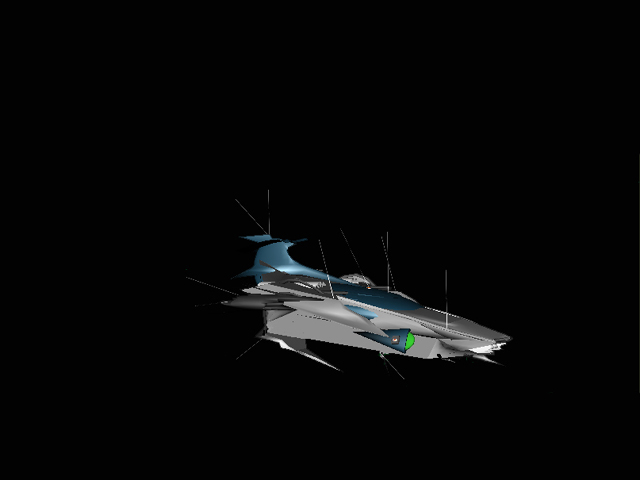 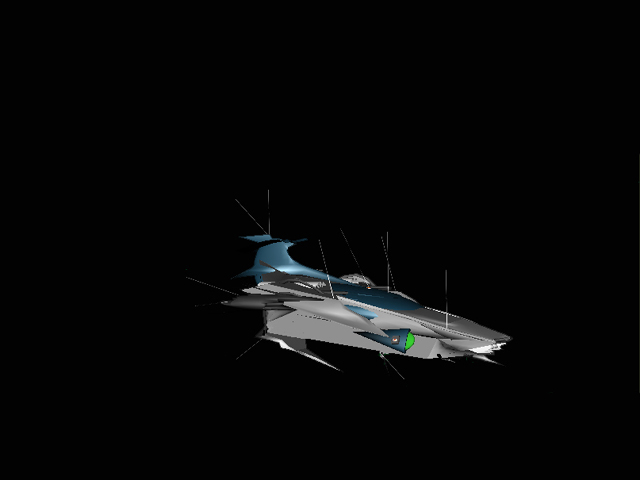 3D models
Animation
Output Video
Stage 1: Get Image Sequence
Open Blender
Load video file:
Change window type to “Video Sequence Editor”
Select  Add →Movie
Put the strip in Layer 1
Do sequence:
Frame
Set number of frames and resolution of frames
Choose output file type (Targa, *.tga)
Time interval: select start and end of the sequence
Choose output location
Click “Animation” button
Stage 1: Get Image Sequence
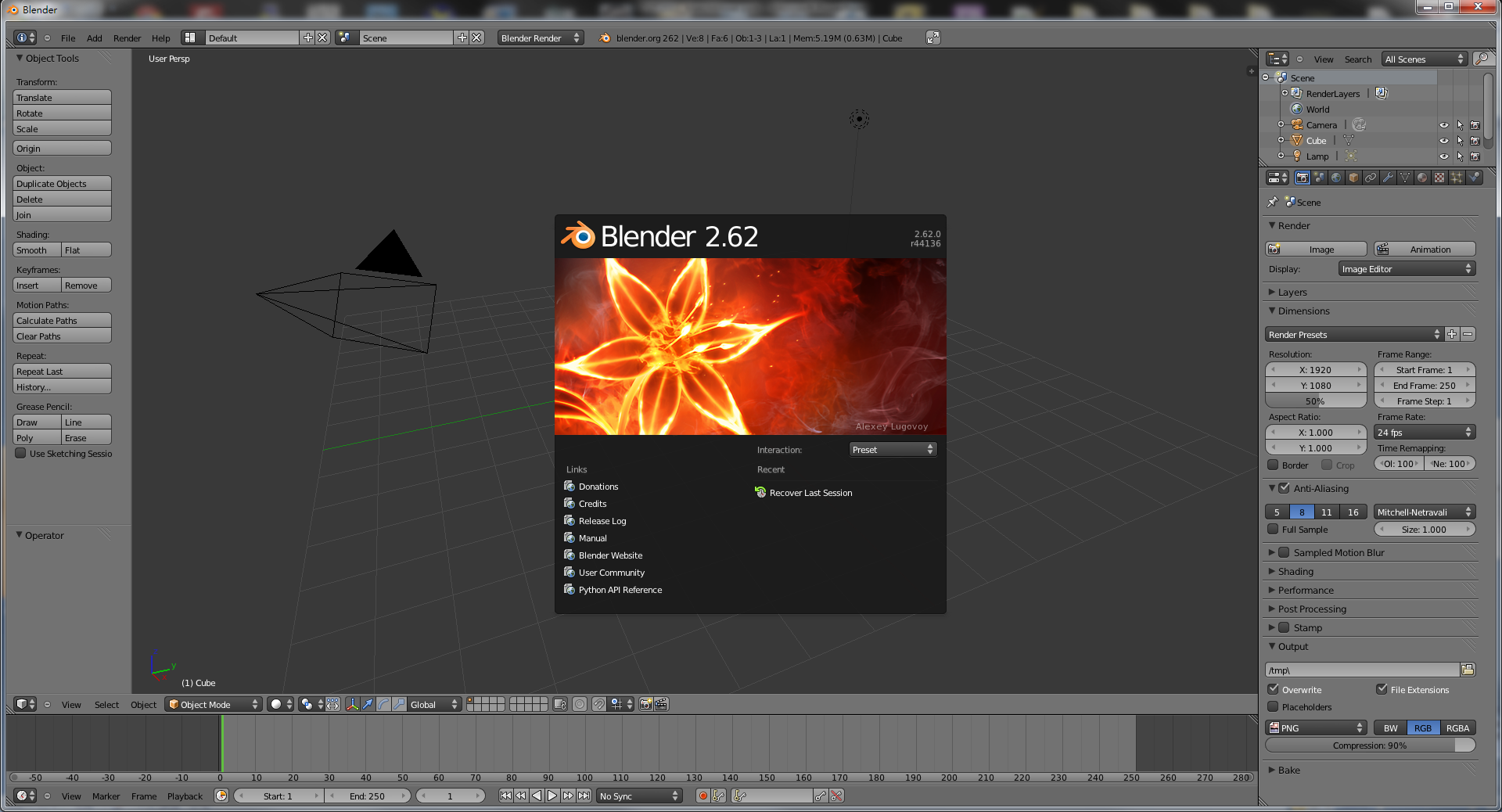 Start up Blender
Stage 1: Get Image Sequence
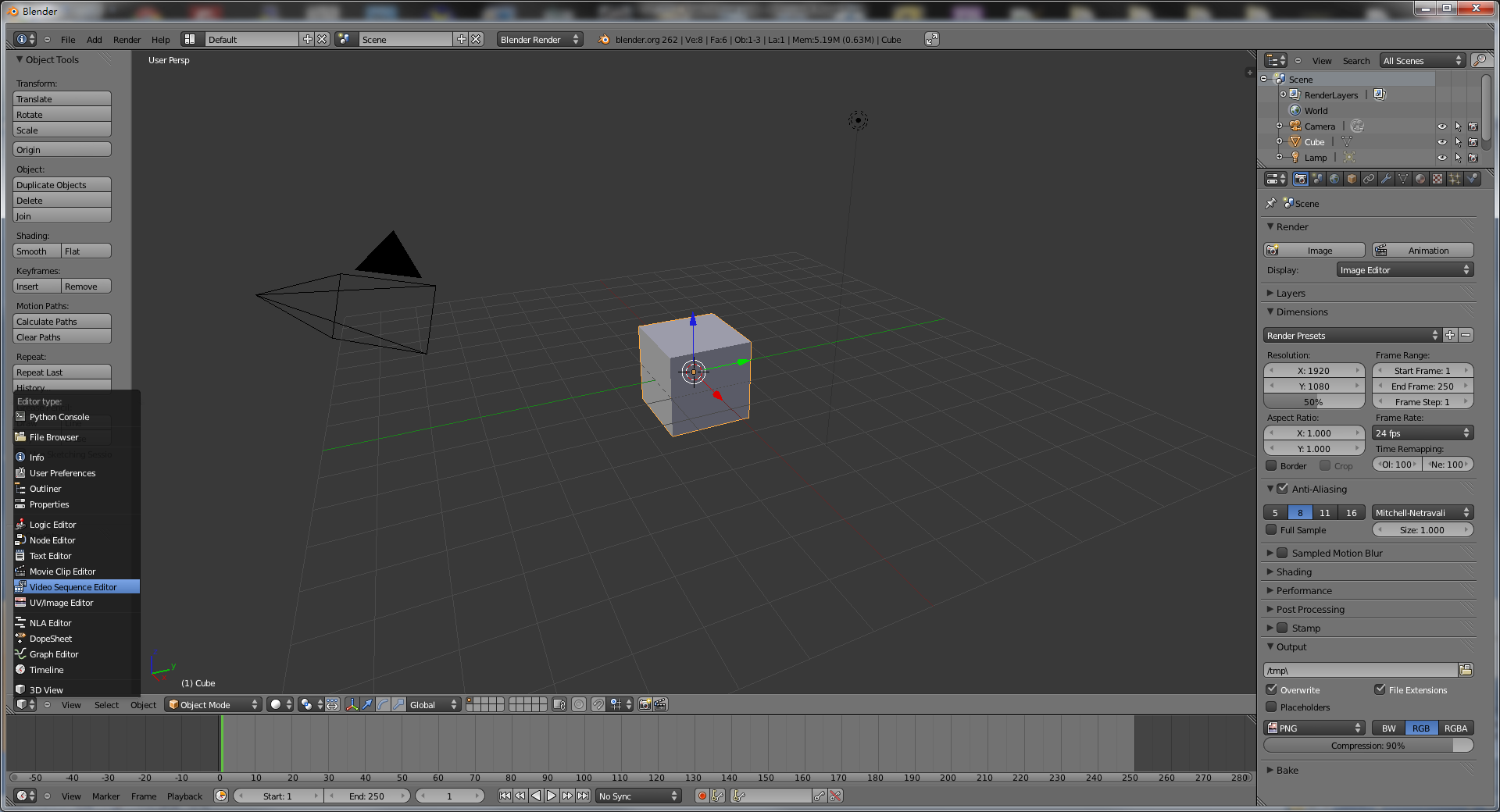 2. Change to Video Sequence Editor
1. Click to change window type
Change window type
Stage 1: Get Image Sequence
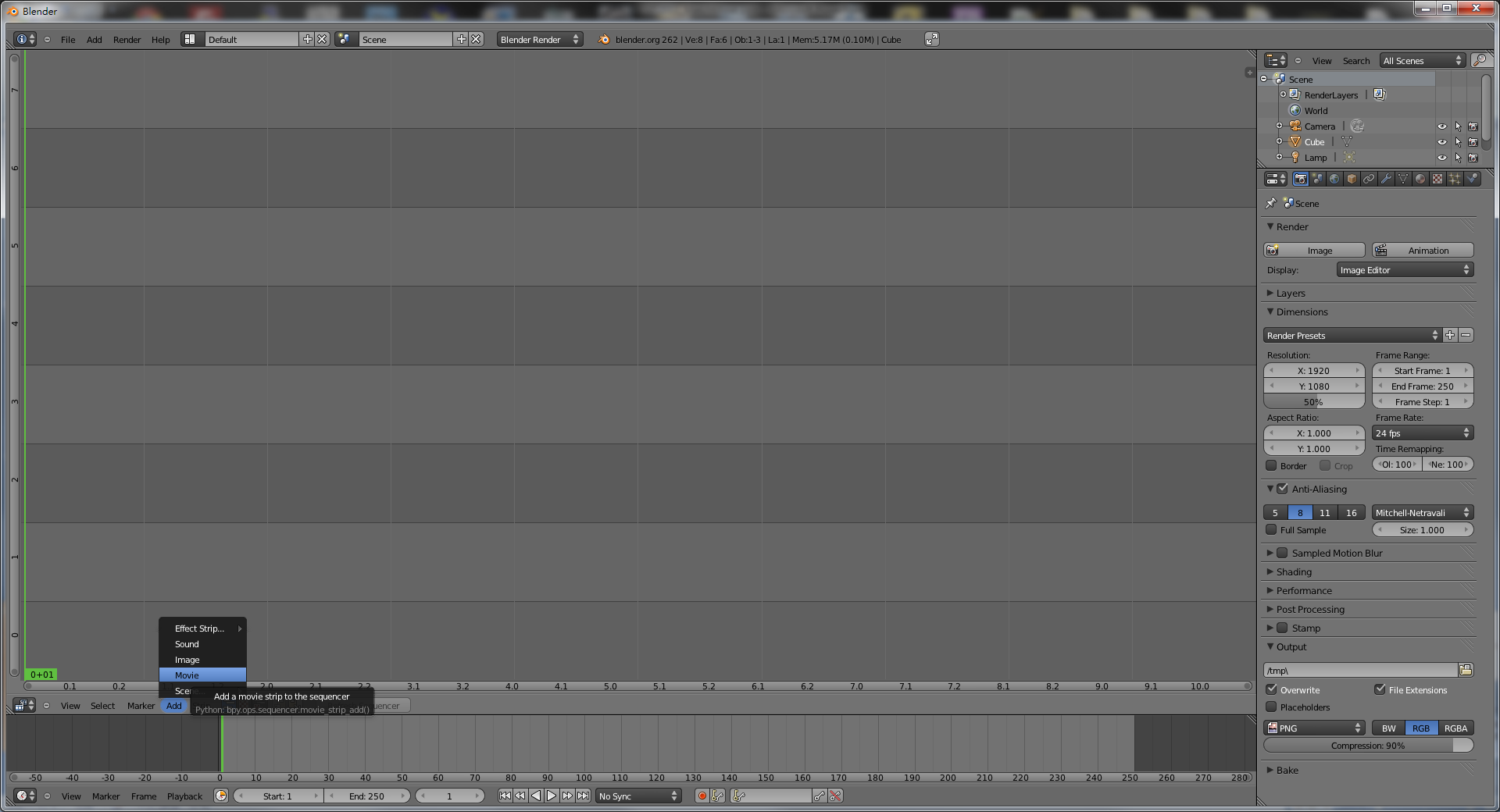 Select
Add  Movie
Add video
Stage 1: Get Image Sequence
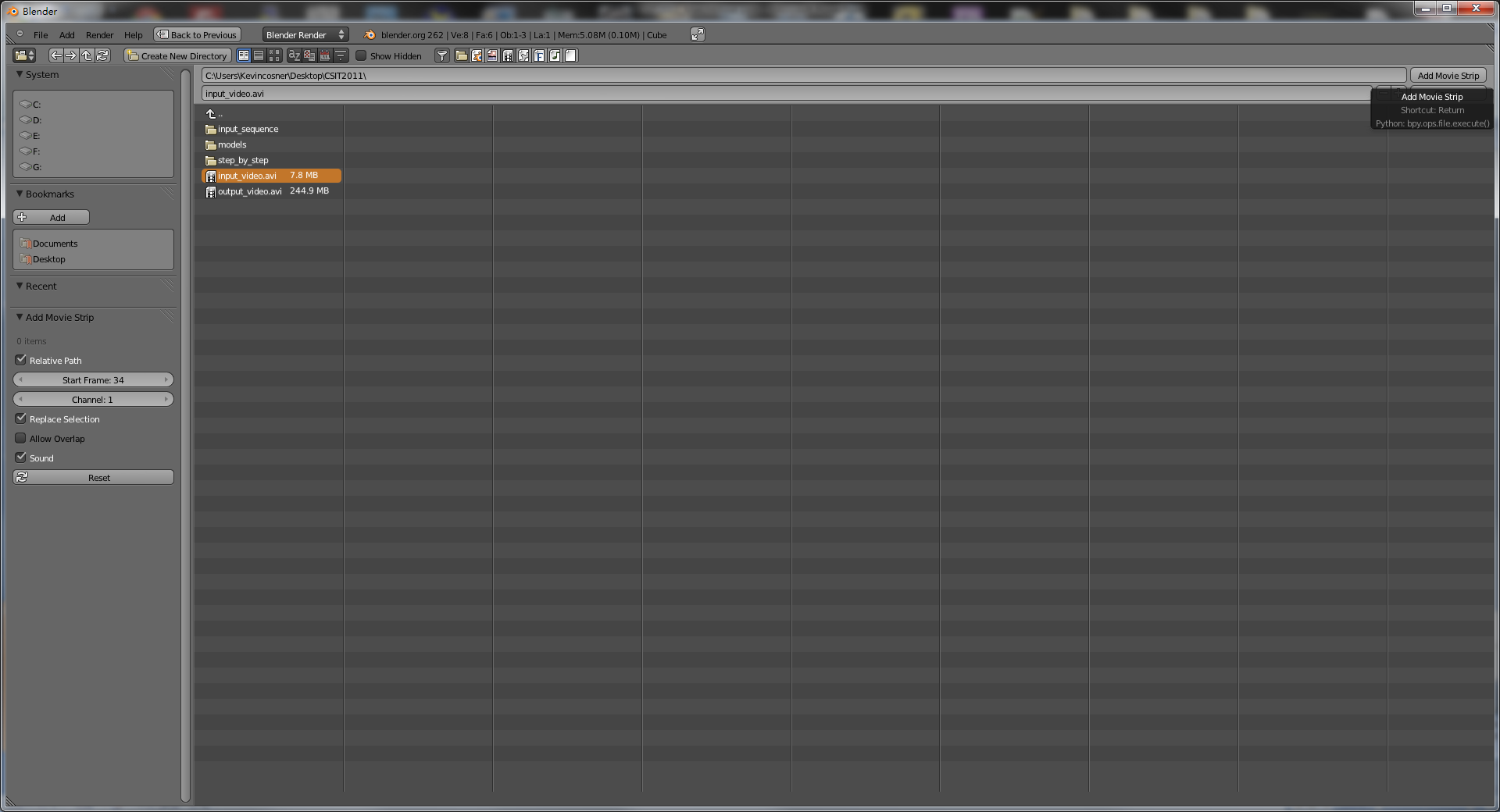 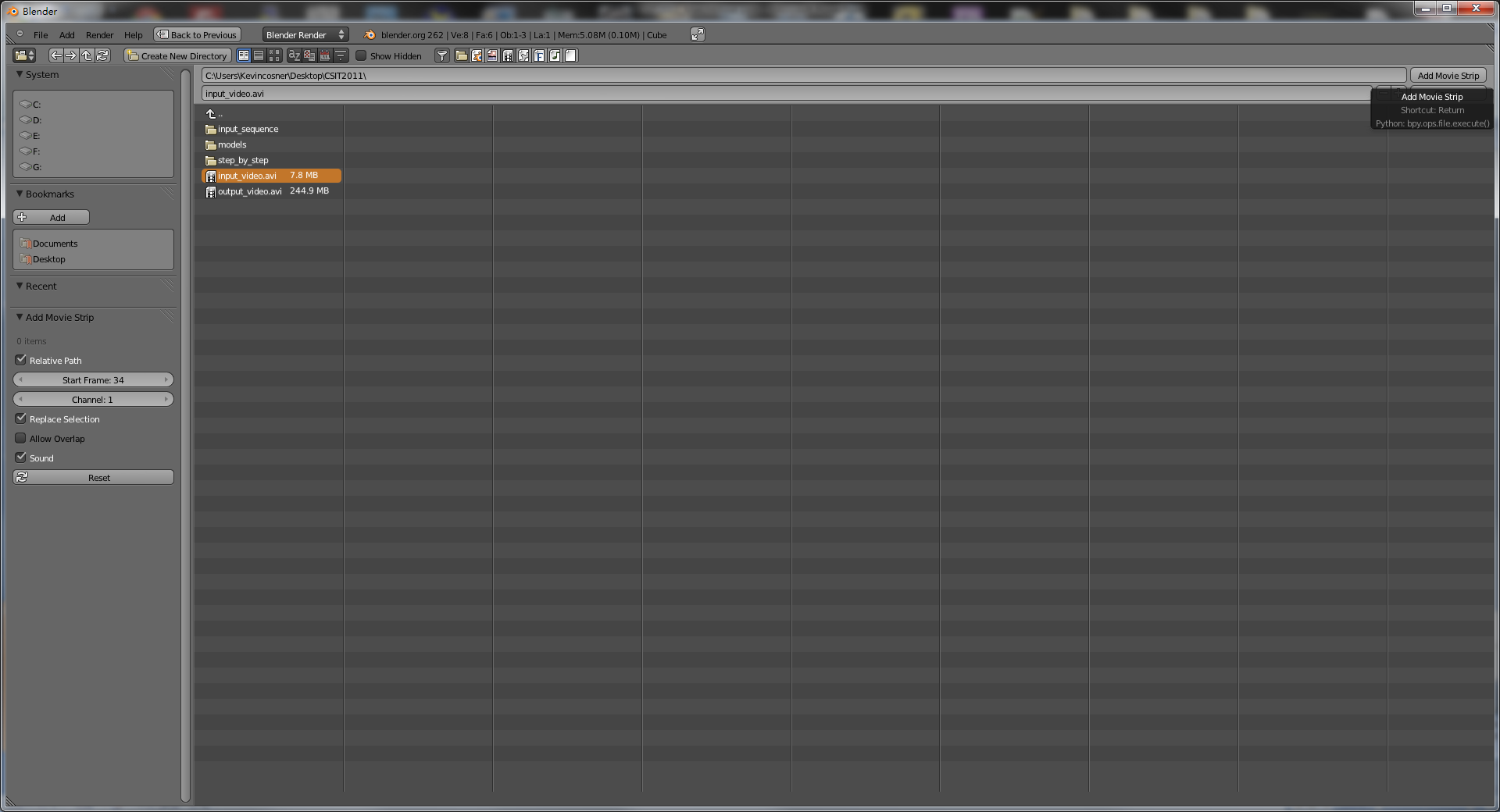 2. Select input file
3. Add
~
1. Select file directory
Select input video
Stage 1: Get Image Sequence
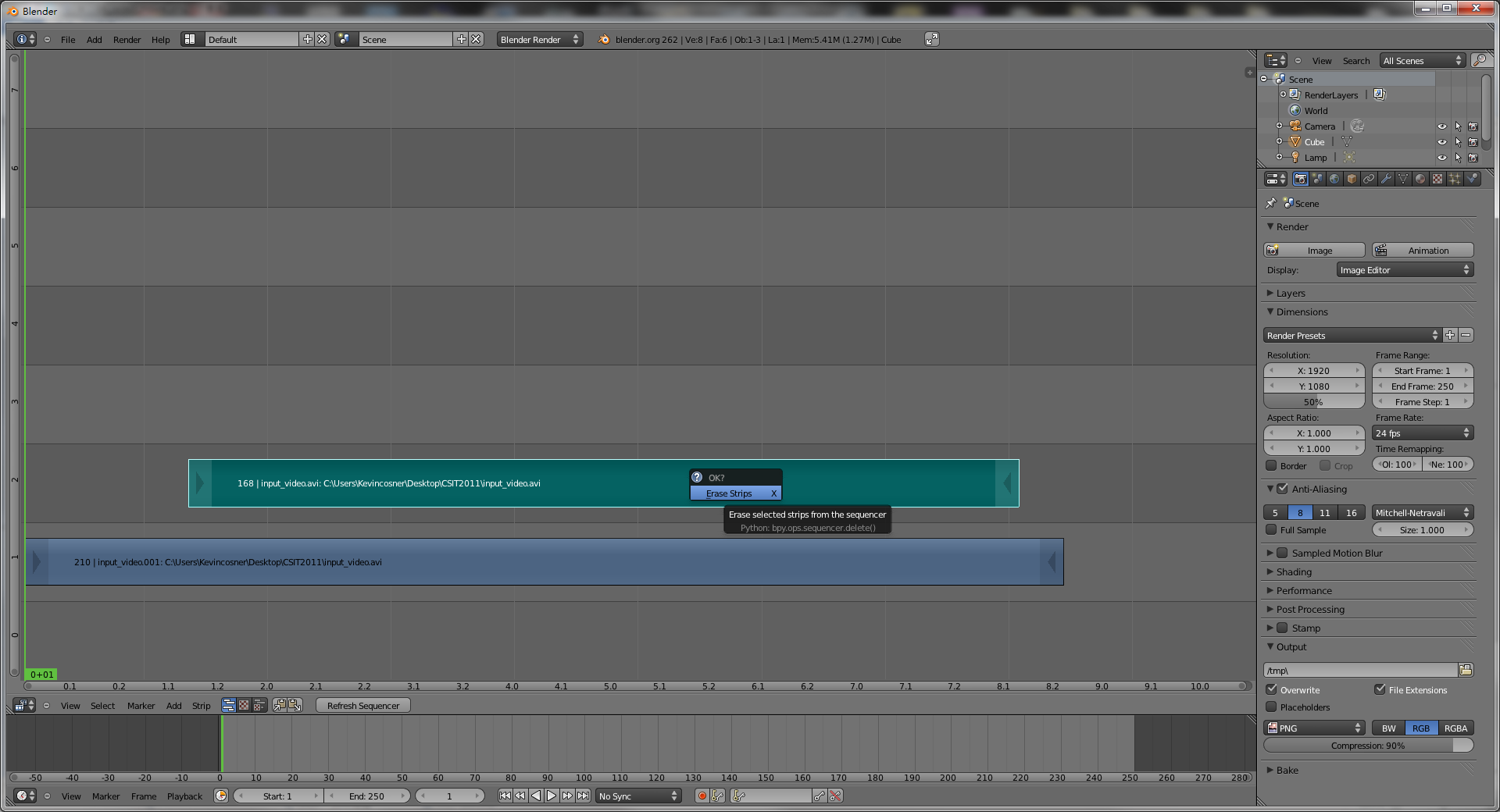 1. Delete unnecessary layer (audio)
2. Right-click to drag the strip to the “1st Frame” in Layer 1
Edit layers (Right click and drag, left click to set)
Stage 1: Get Image Sequence
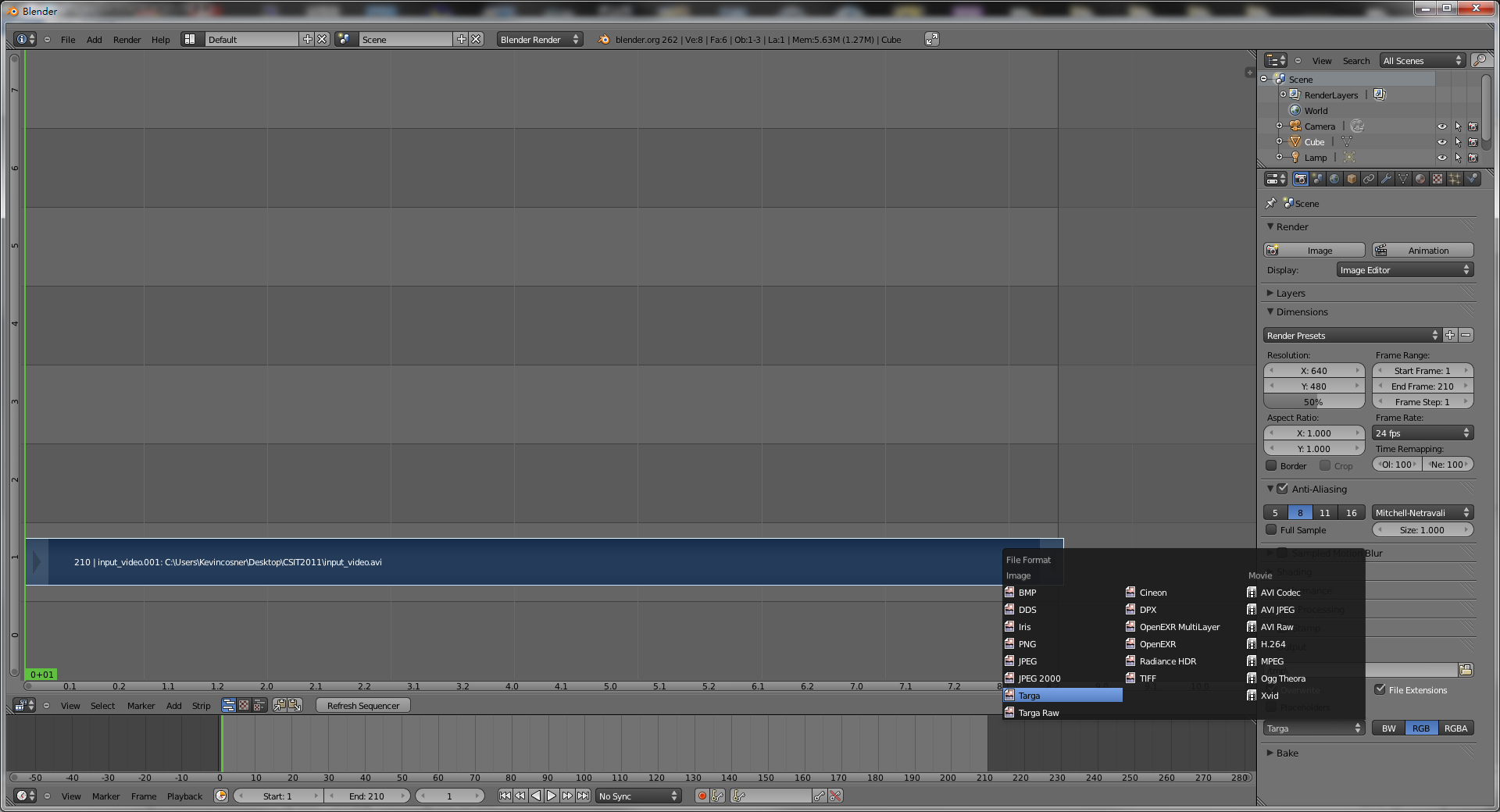 Set
Resolution
Start/End Frame
Set file types to	Targa(TGA)
3. Modify output directory
Do video setting
Stage 1: Get Image Sequence
Finish!
You can find the image sequences in output directory
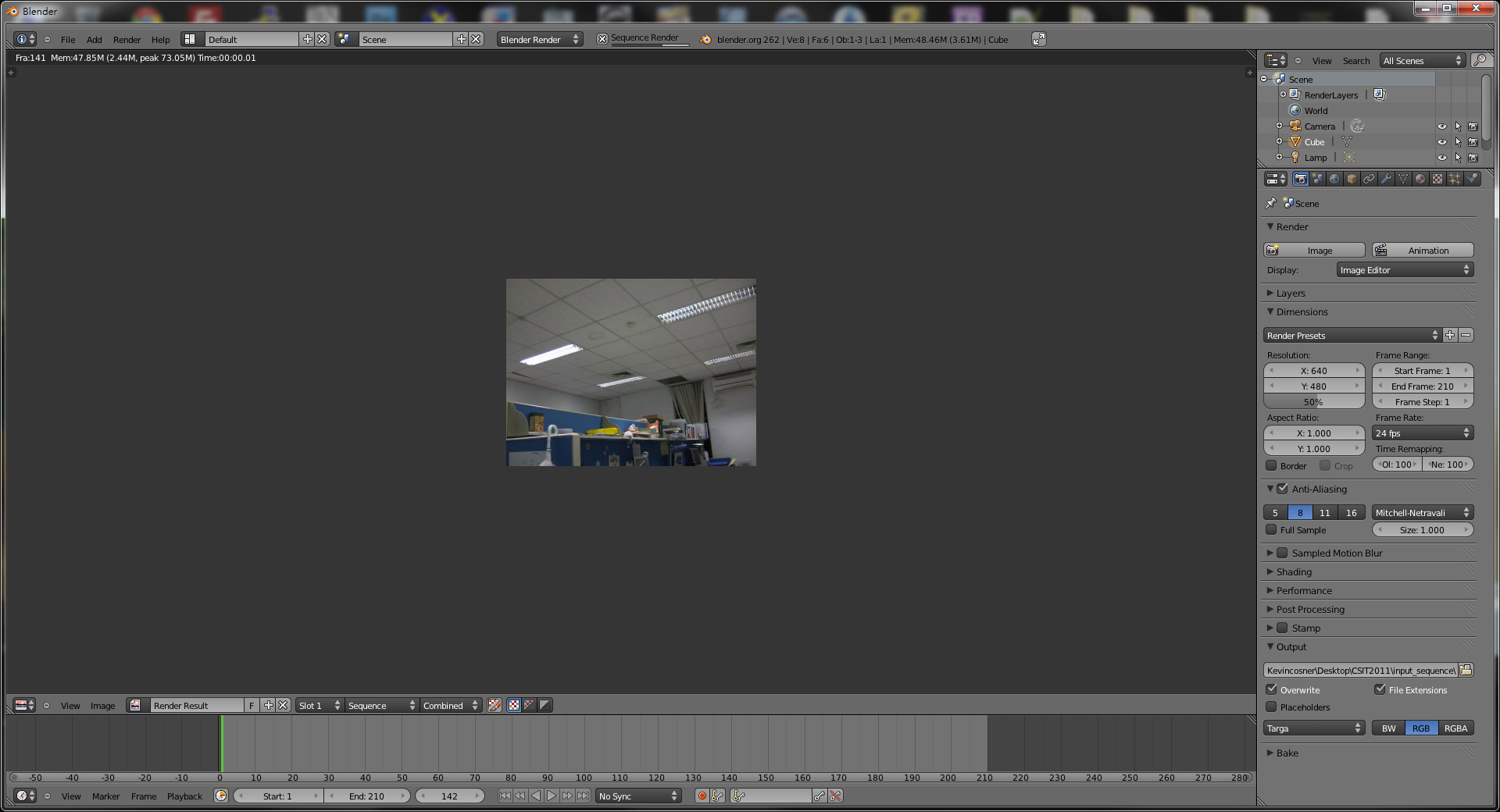 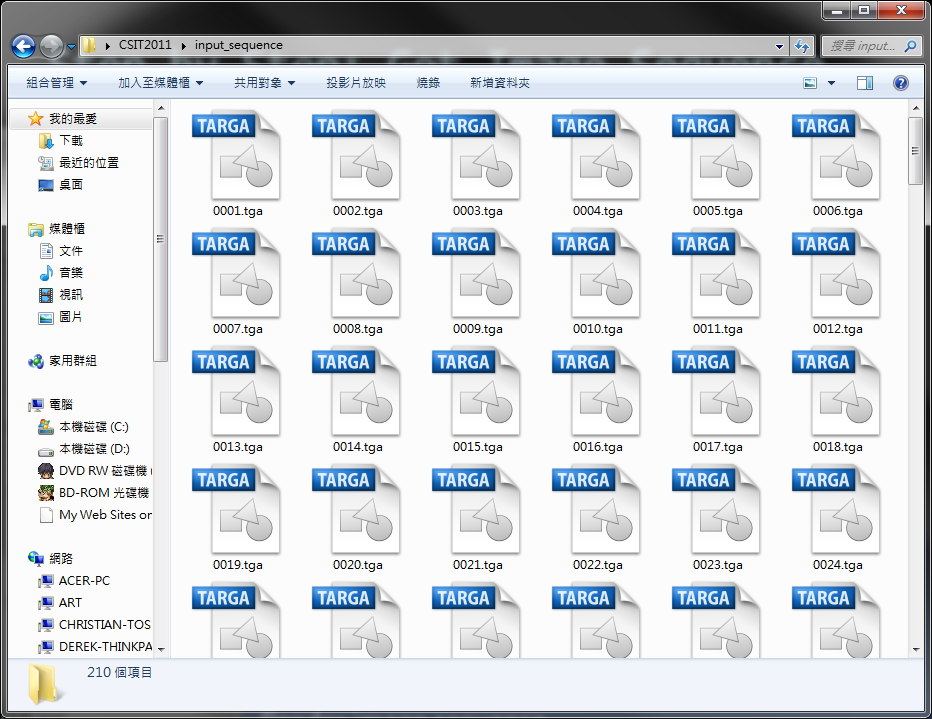 Click Animation
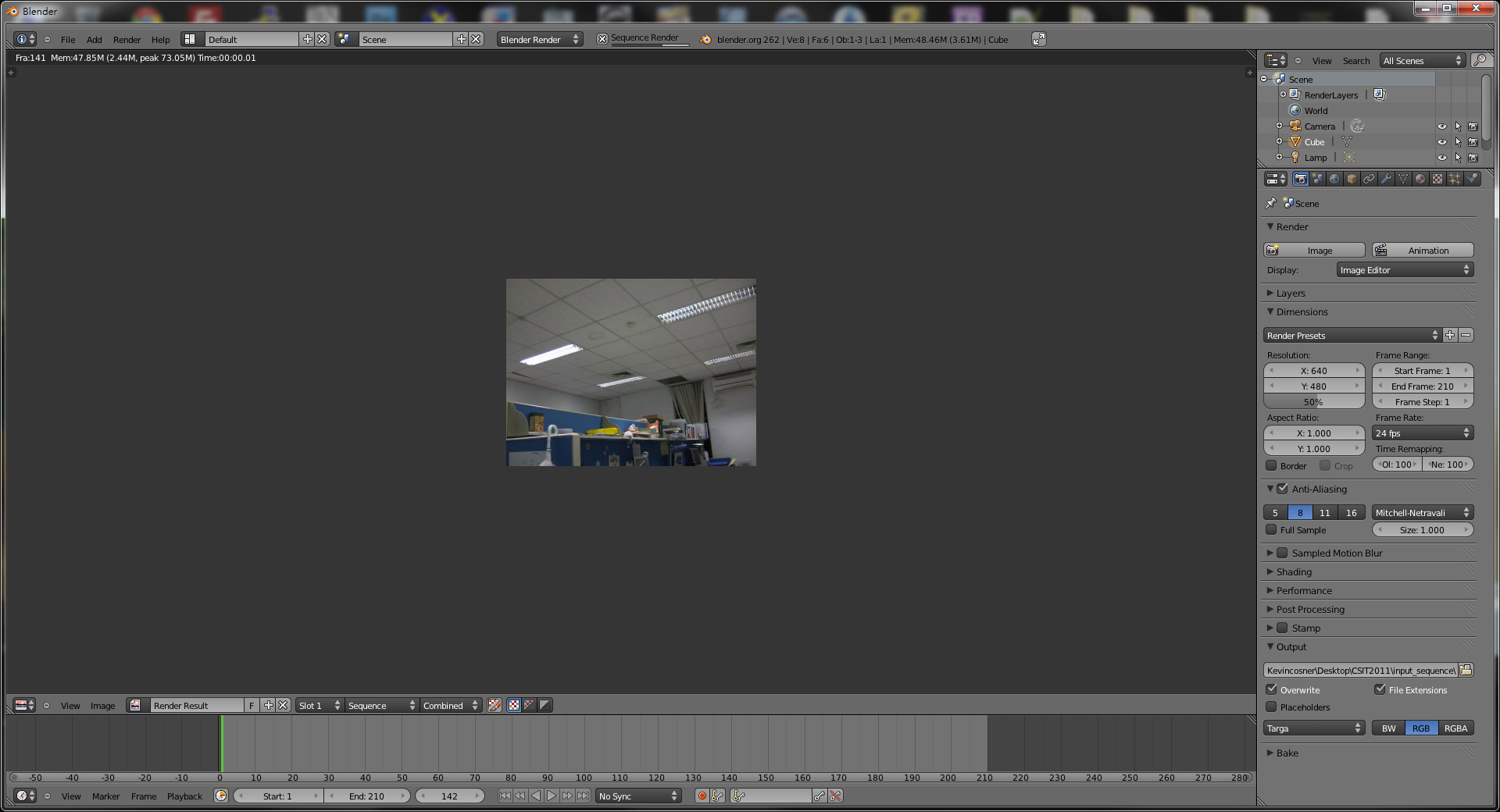 You’ll see playing video and increasing frame number
Render image sequence
Stage 2: Camera Calibration
Voodoo
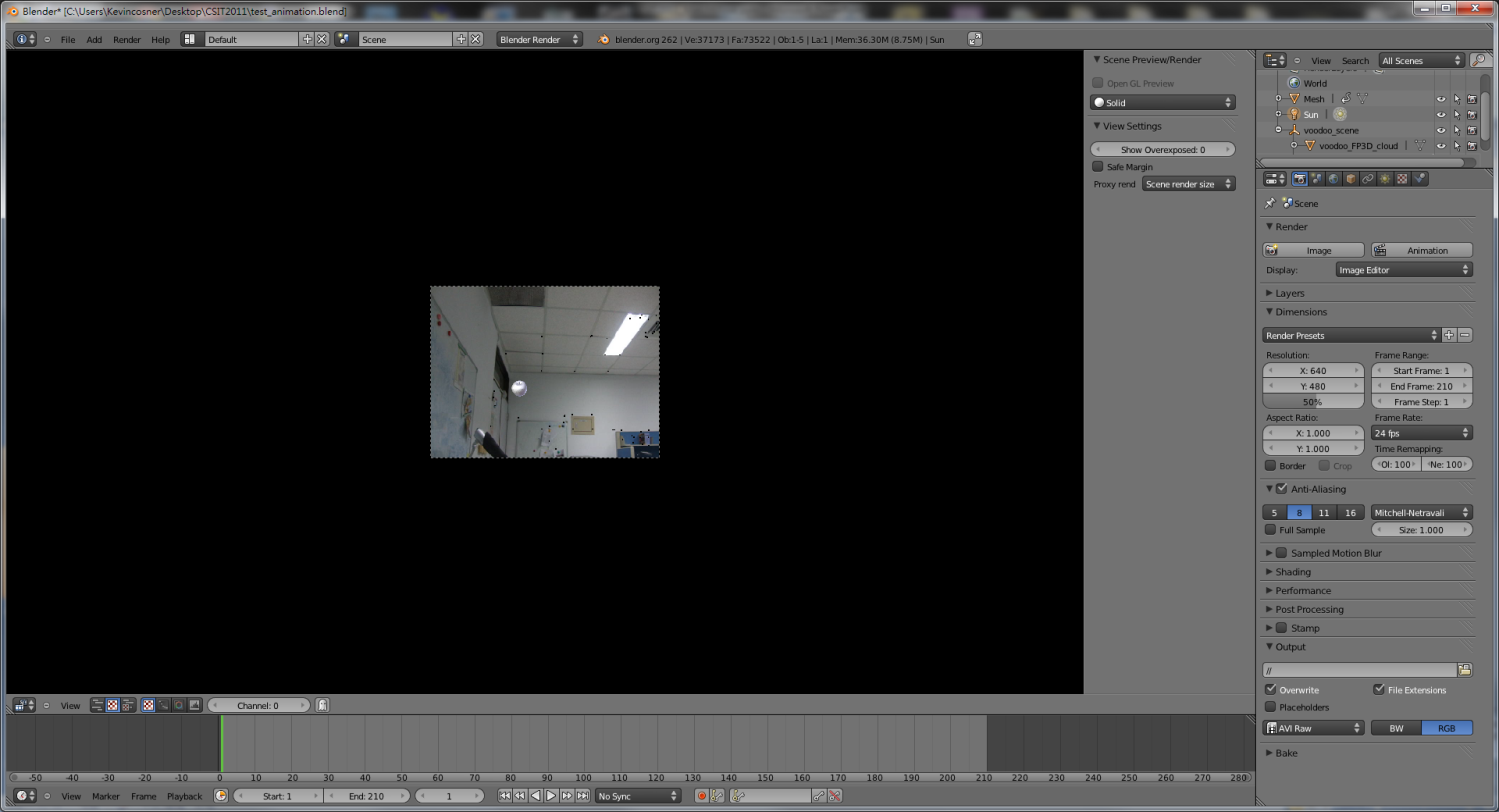 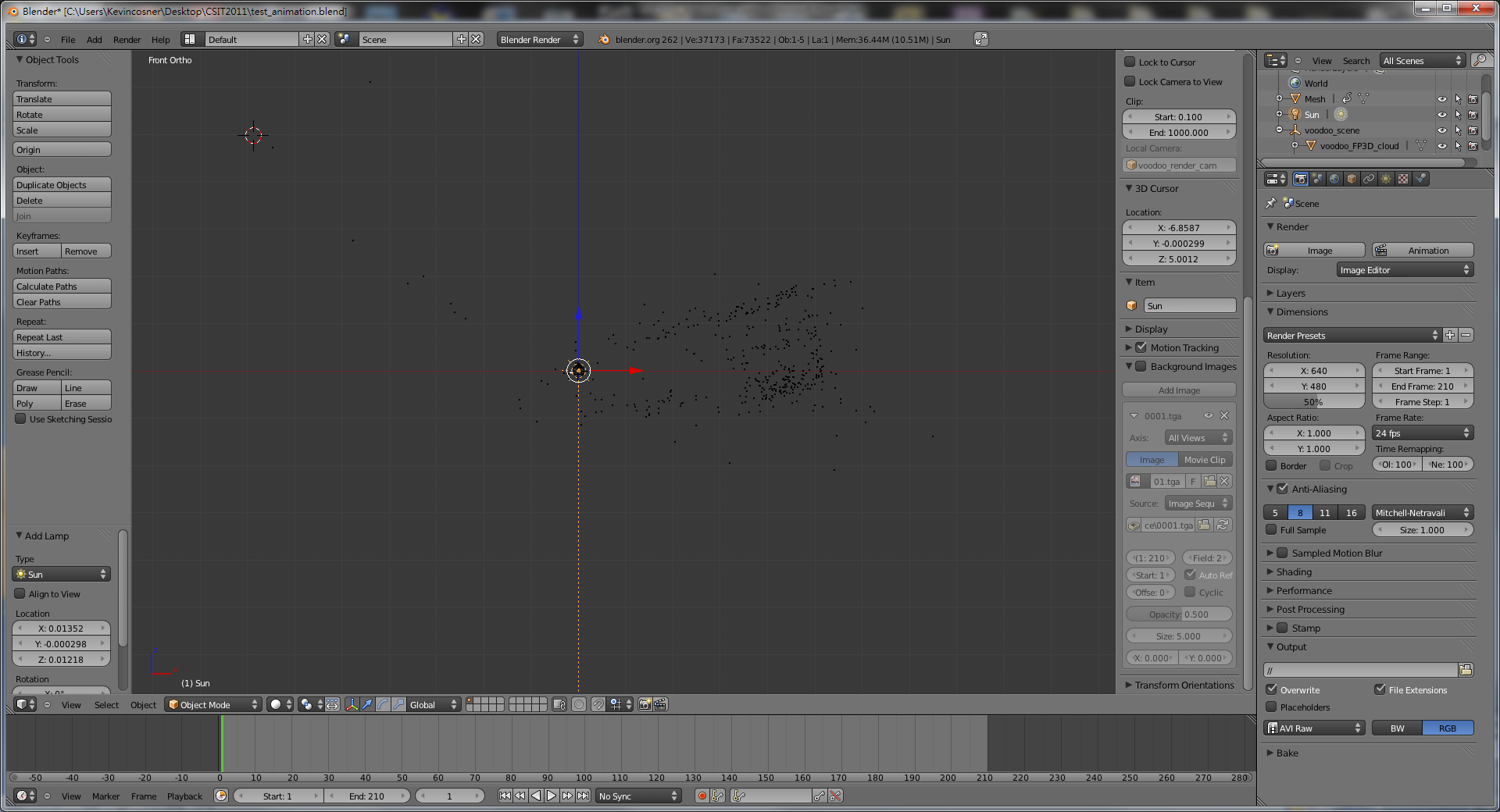 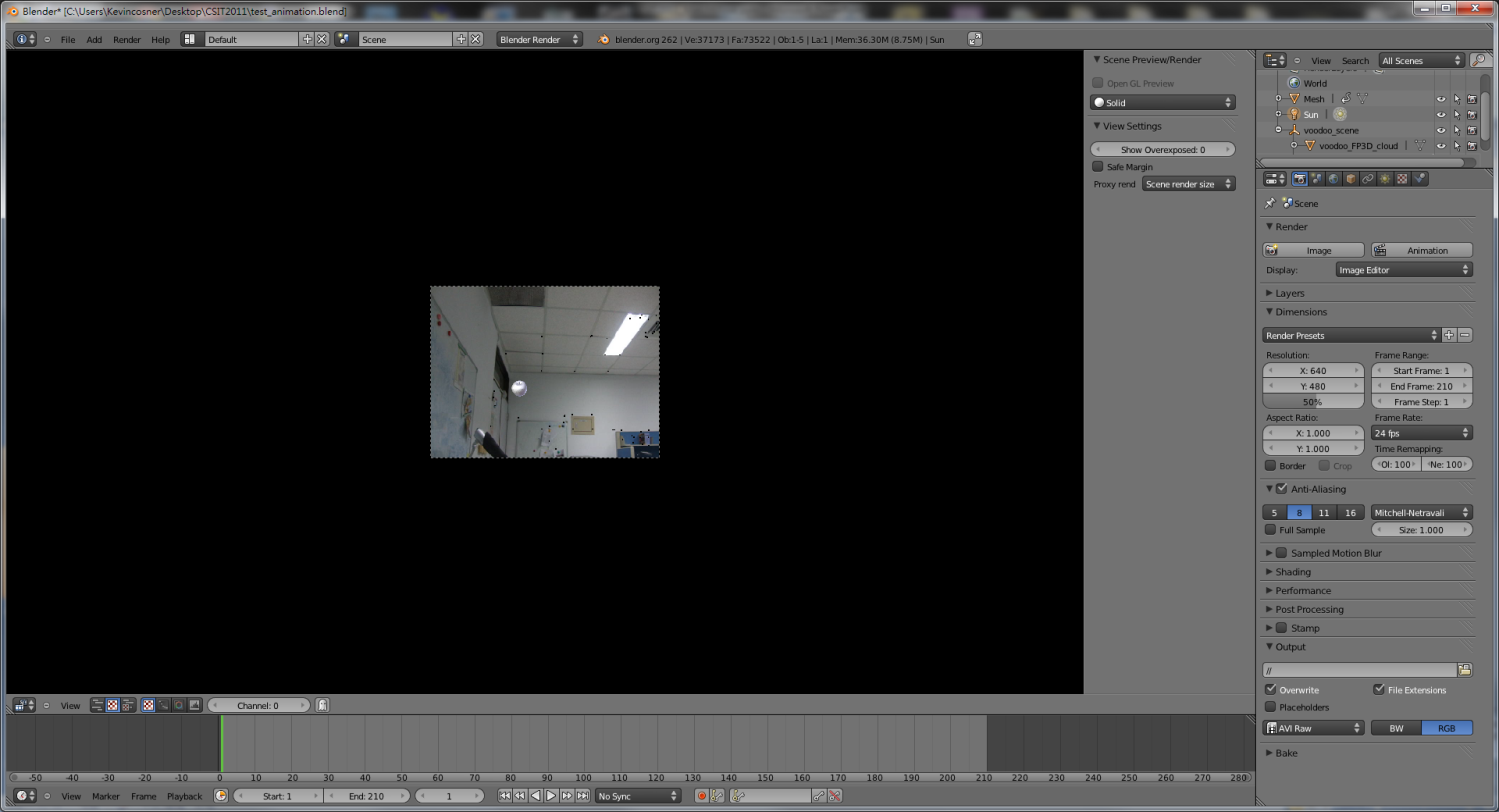 Split
Calibration
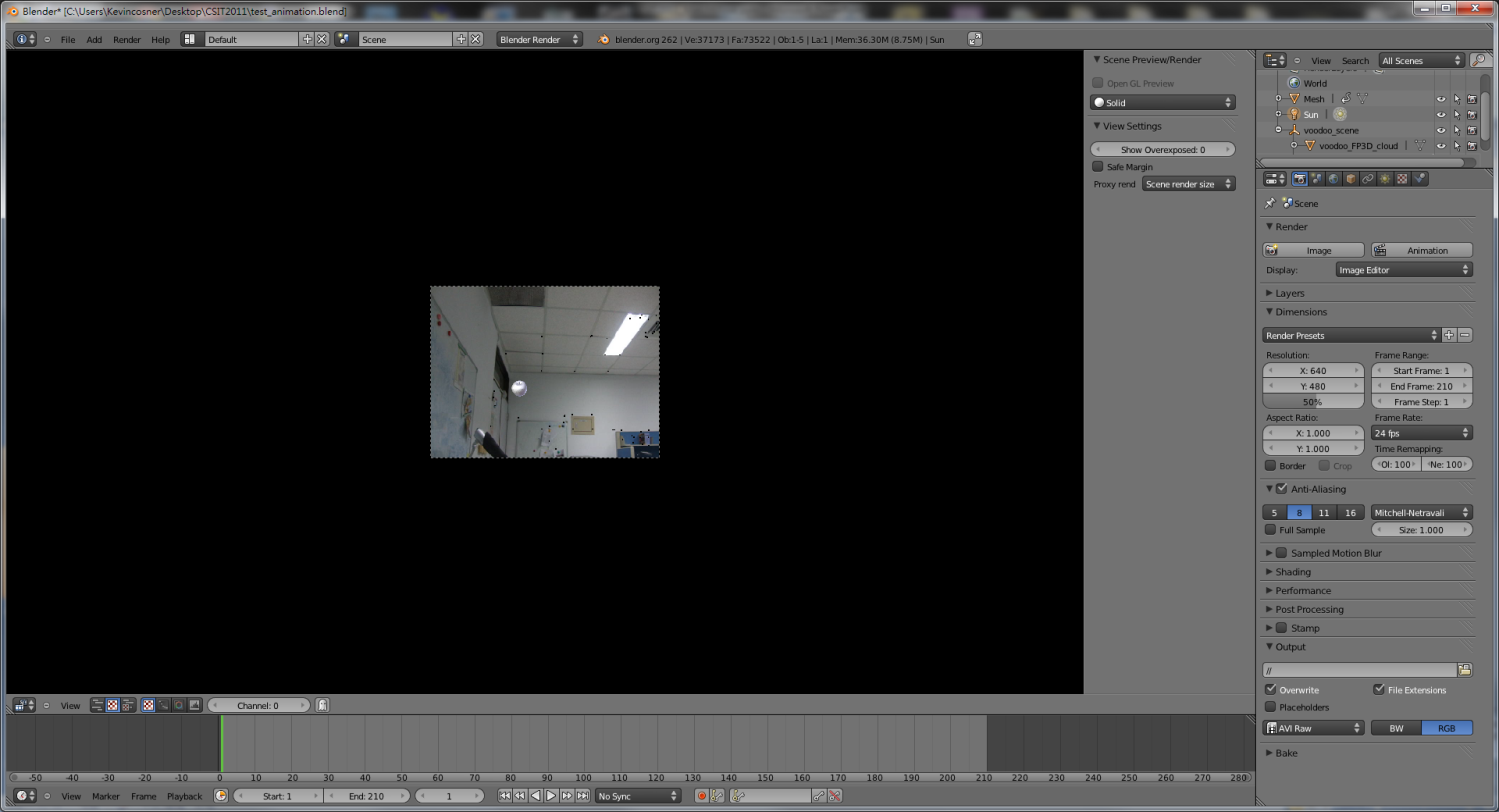 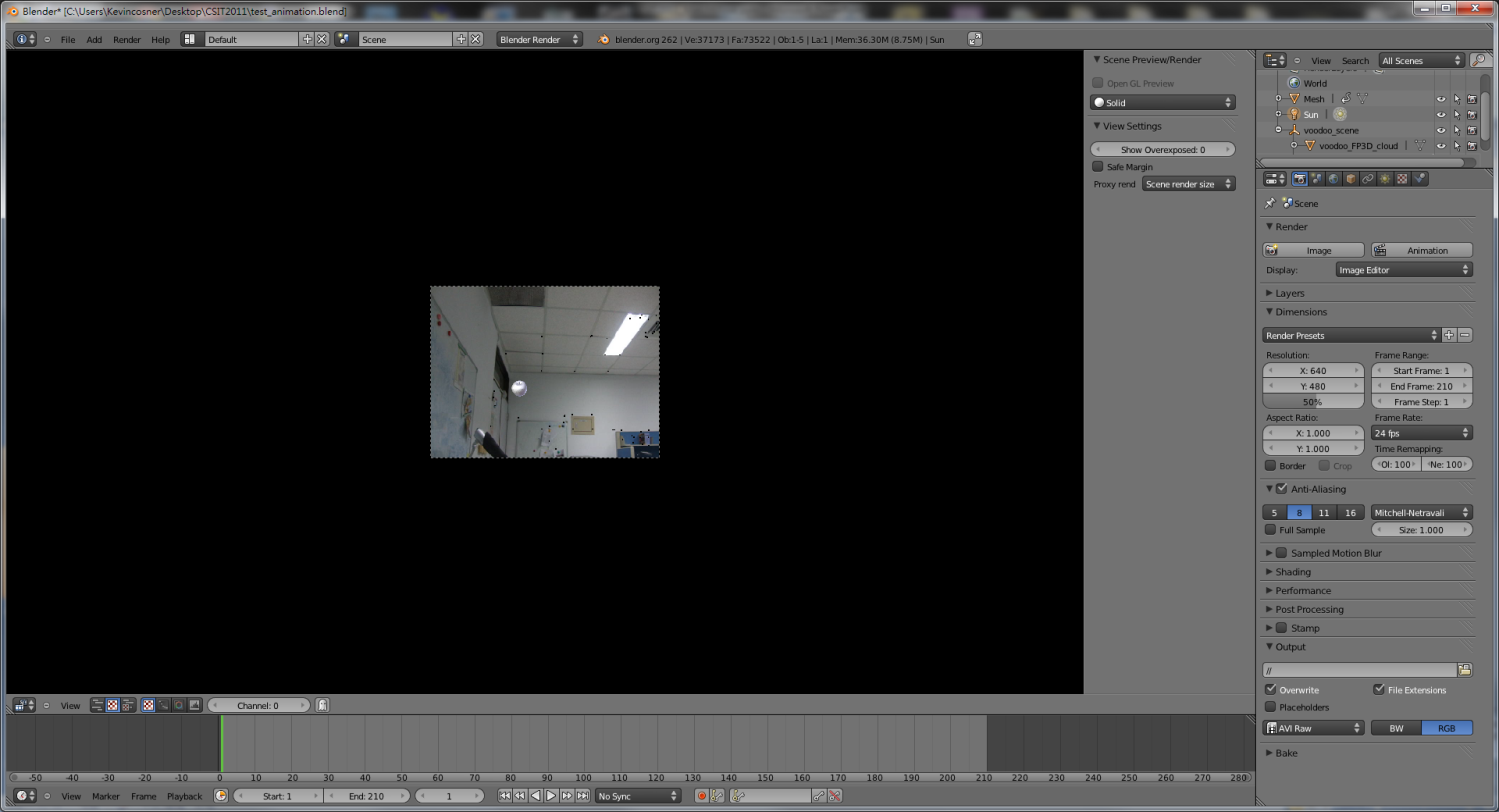 Image sequences
Video
Camera parameters
Load virtual camera
Edit Pose/Position
Composition
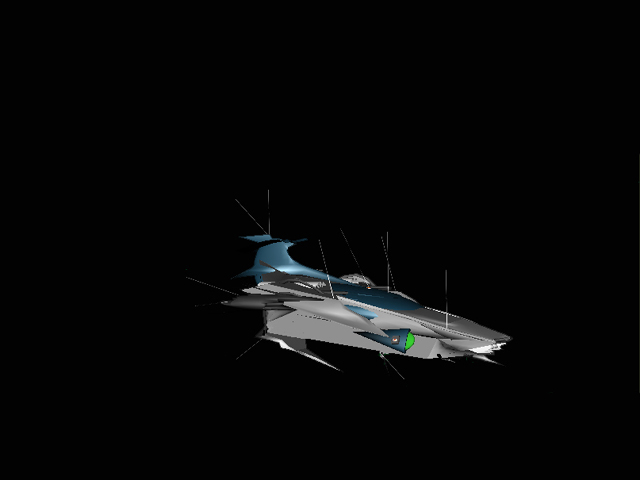 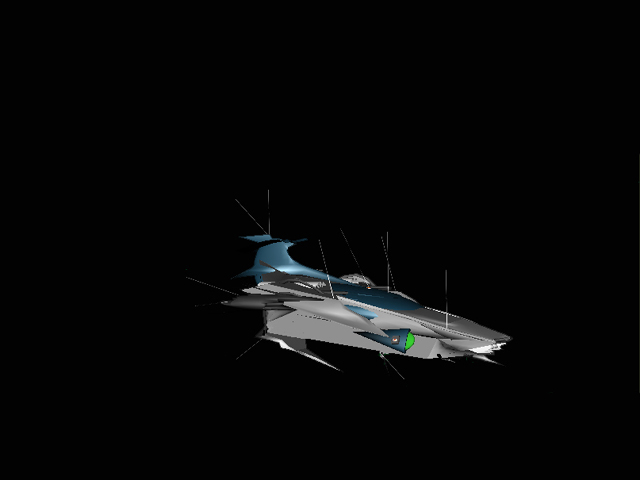 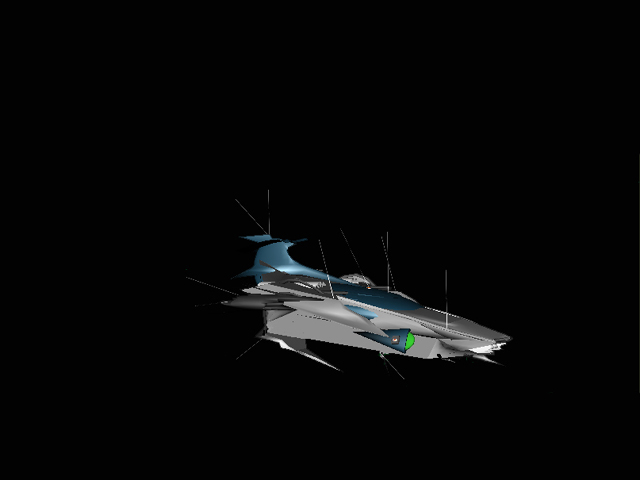 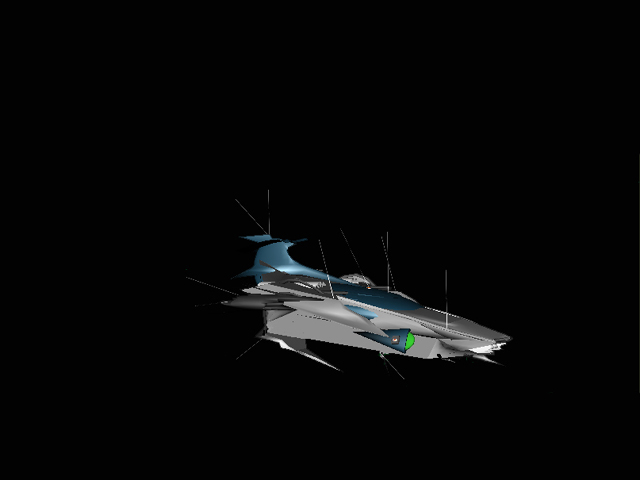 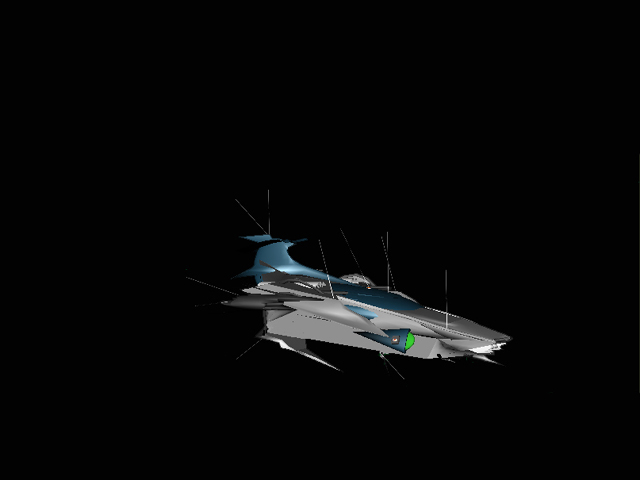 3D models
Animation
Output Video
Stage 2: Camera Calibration
Open Voodoo
Open image sequence:
Select File  Open  Sequence
Select the first frame
Set Move Type to “free move”
Track:
Click Track button
Export Python script:
Select File  Save  Blender Python Script
Save .py file (Blender 2.5x and higher)
Export all
Stage 2: Camera Calibration
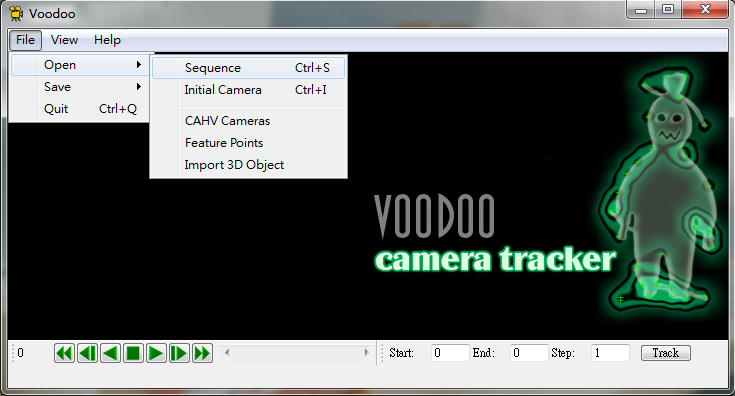 Select
File  Open  Sequence
Use Voodoo to load image sequence
Stage 2: Camera Calibration
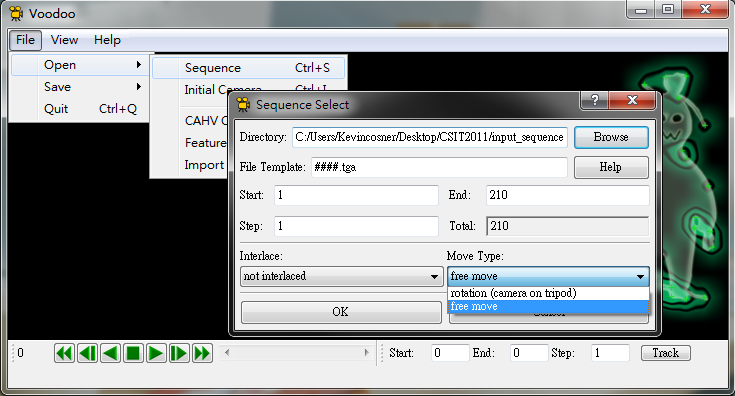 Select the first frame
	(ex: 0001.tga)
2.  Select “free move”
(general moving of camera)
Choose and set sequence
Stage 2: Camera Calibration
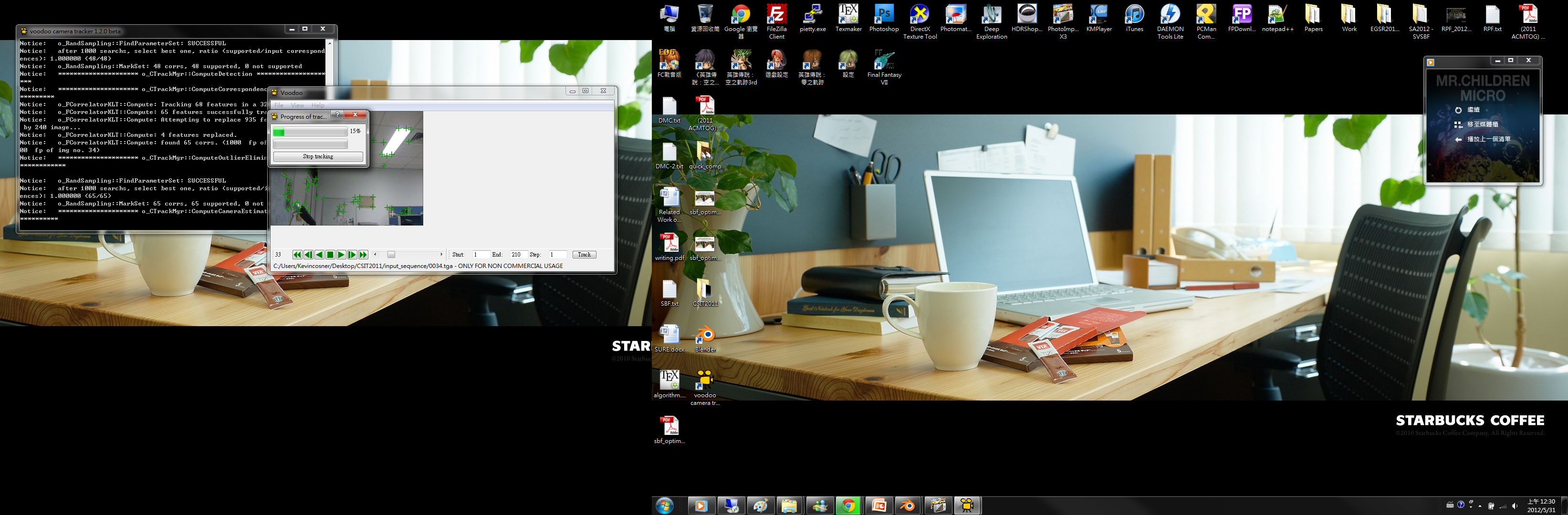 Click “Track” button
Tracking features
Stage 2: Camera Calibration
Select
File  Save  Blender Python Script
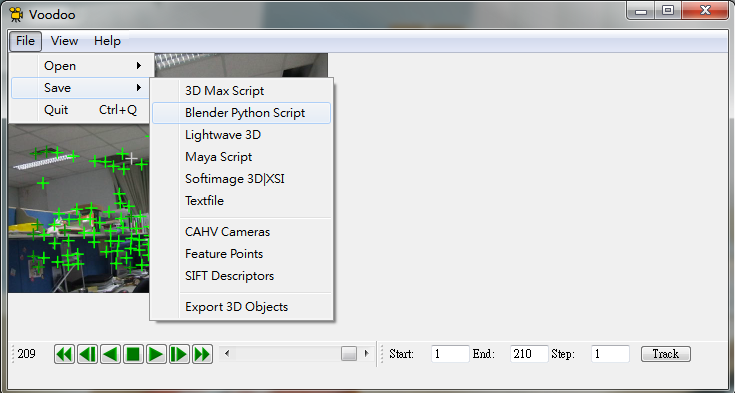 Select
“Blender 2.5x and higher”
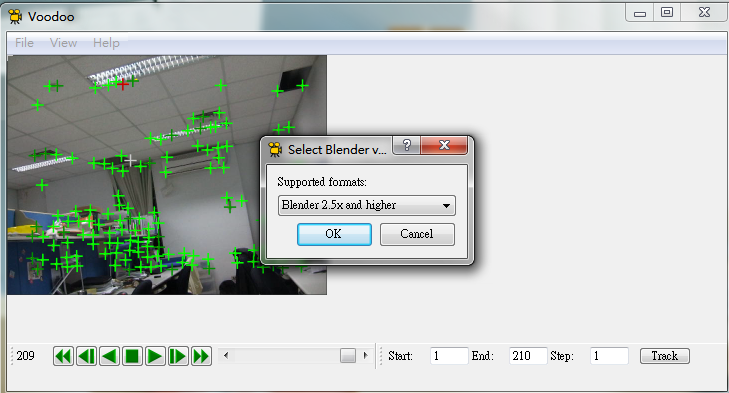 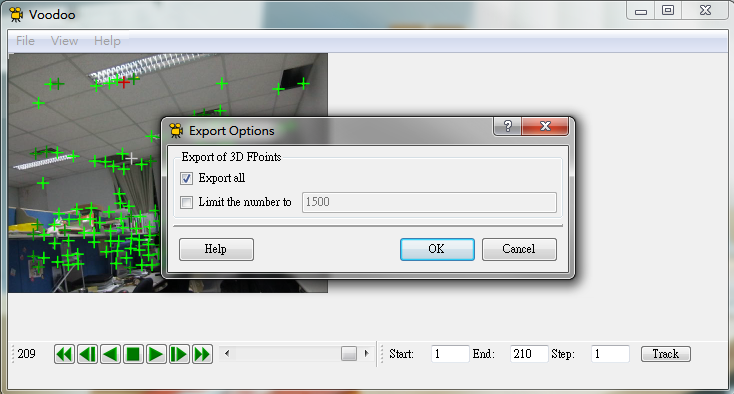 Select “Export all”
Save results to “Blender Python Script”
Stage 3: Combine Video and 3D Model
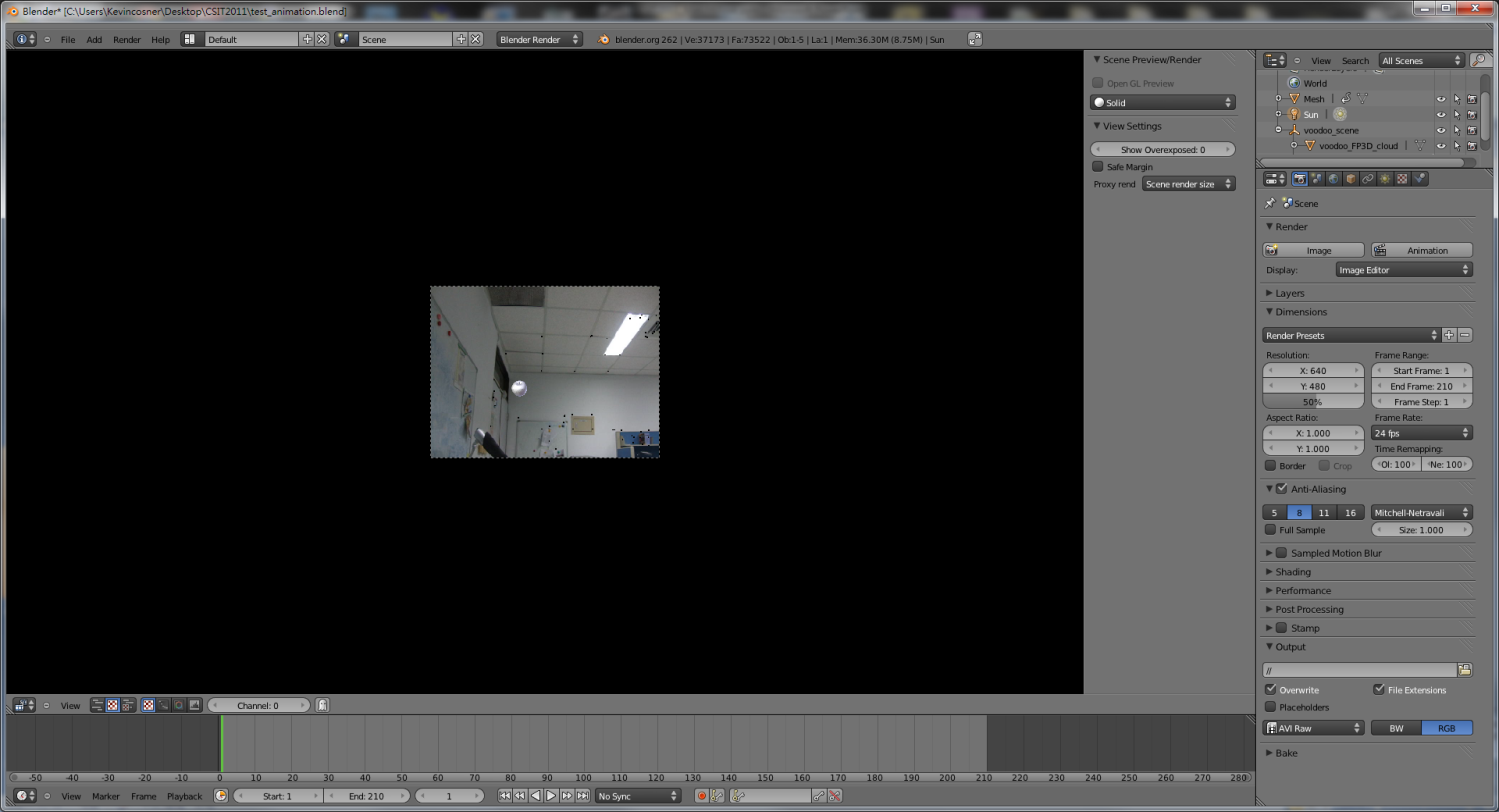 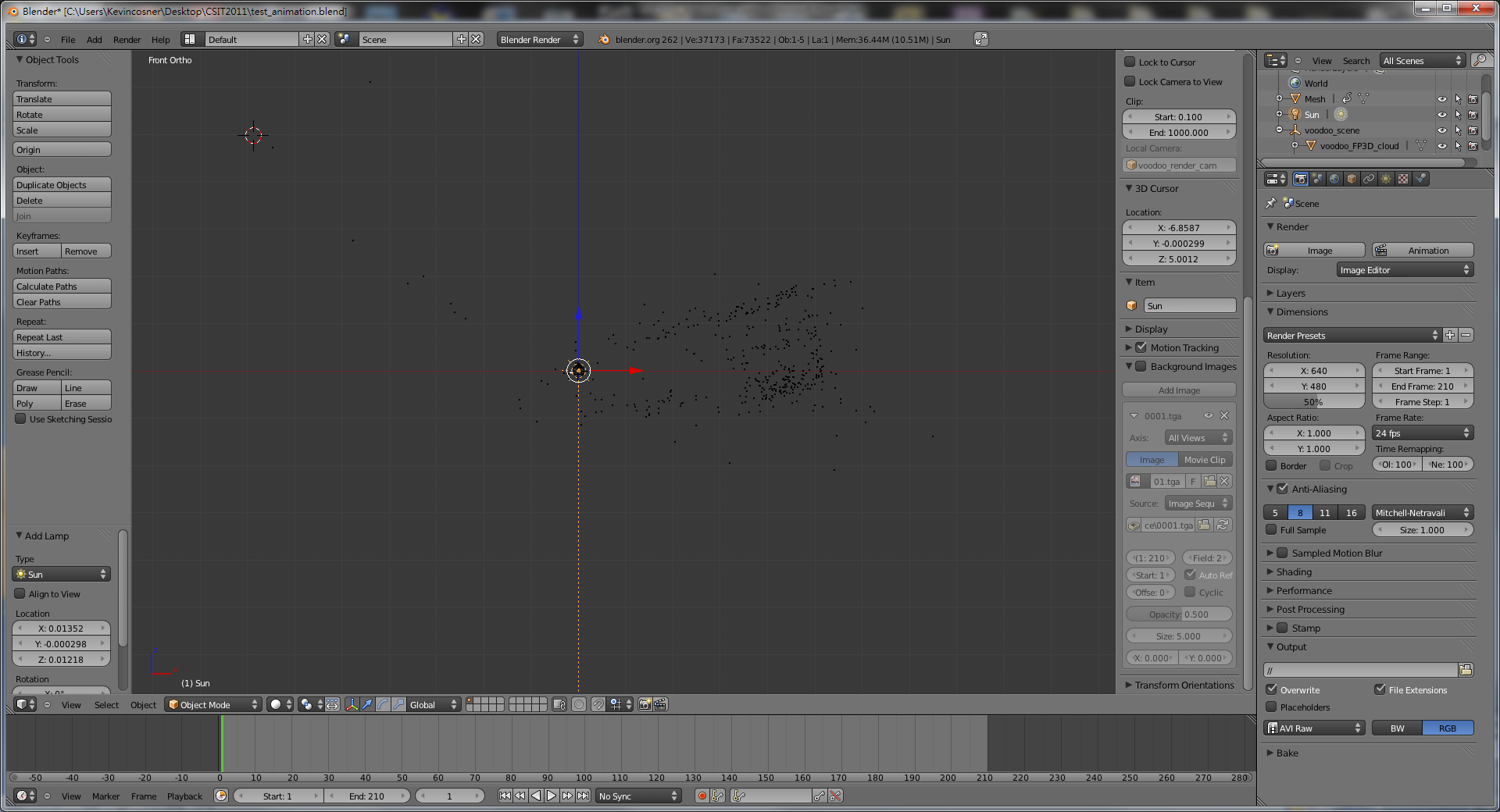 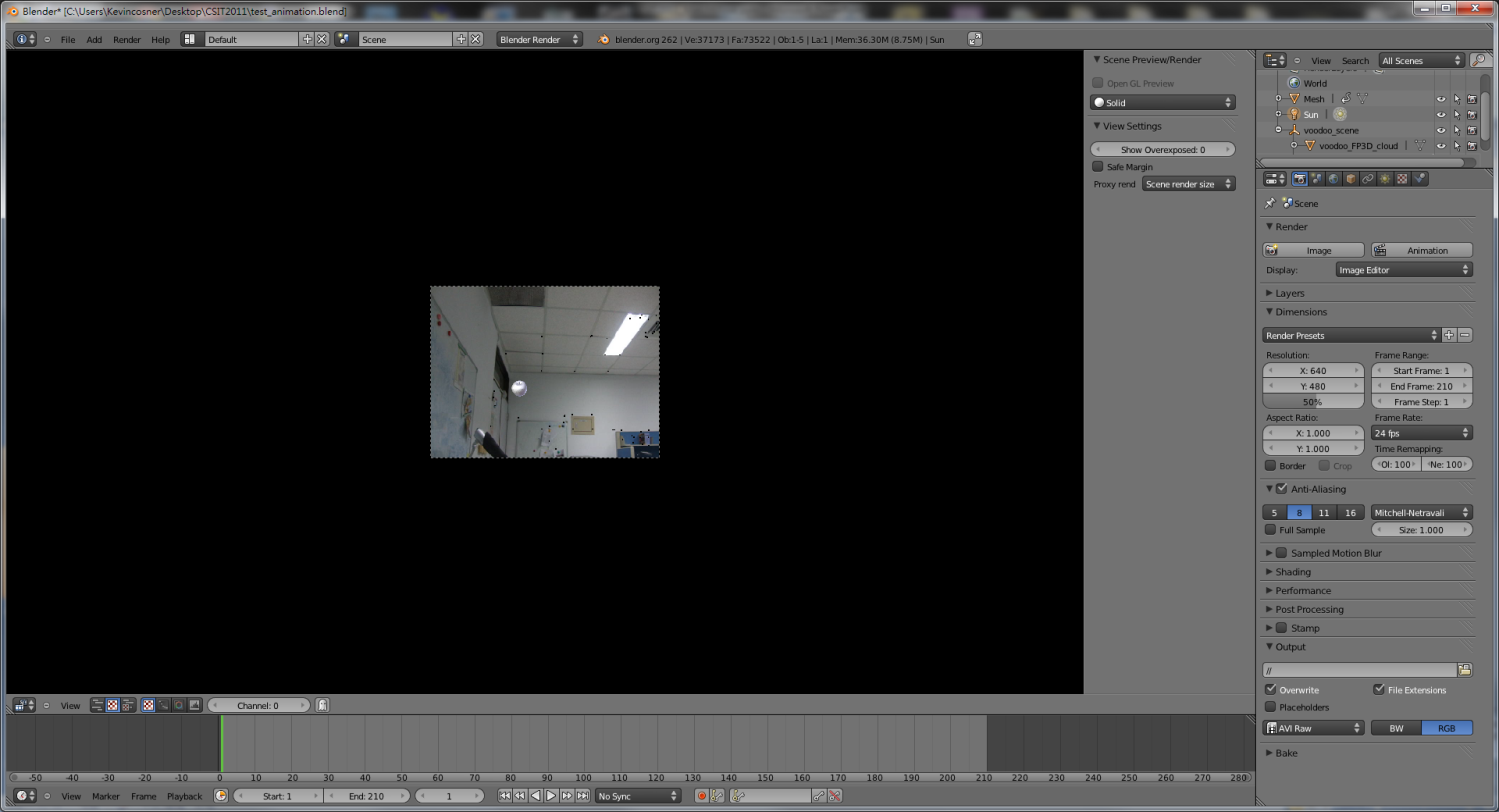 Split
Calibration
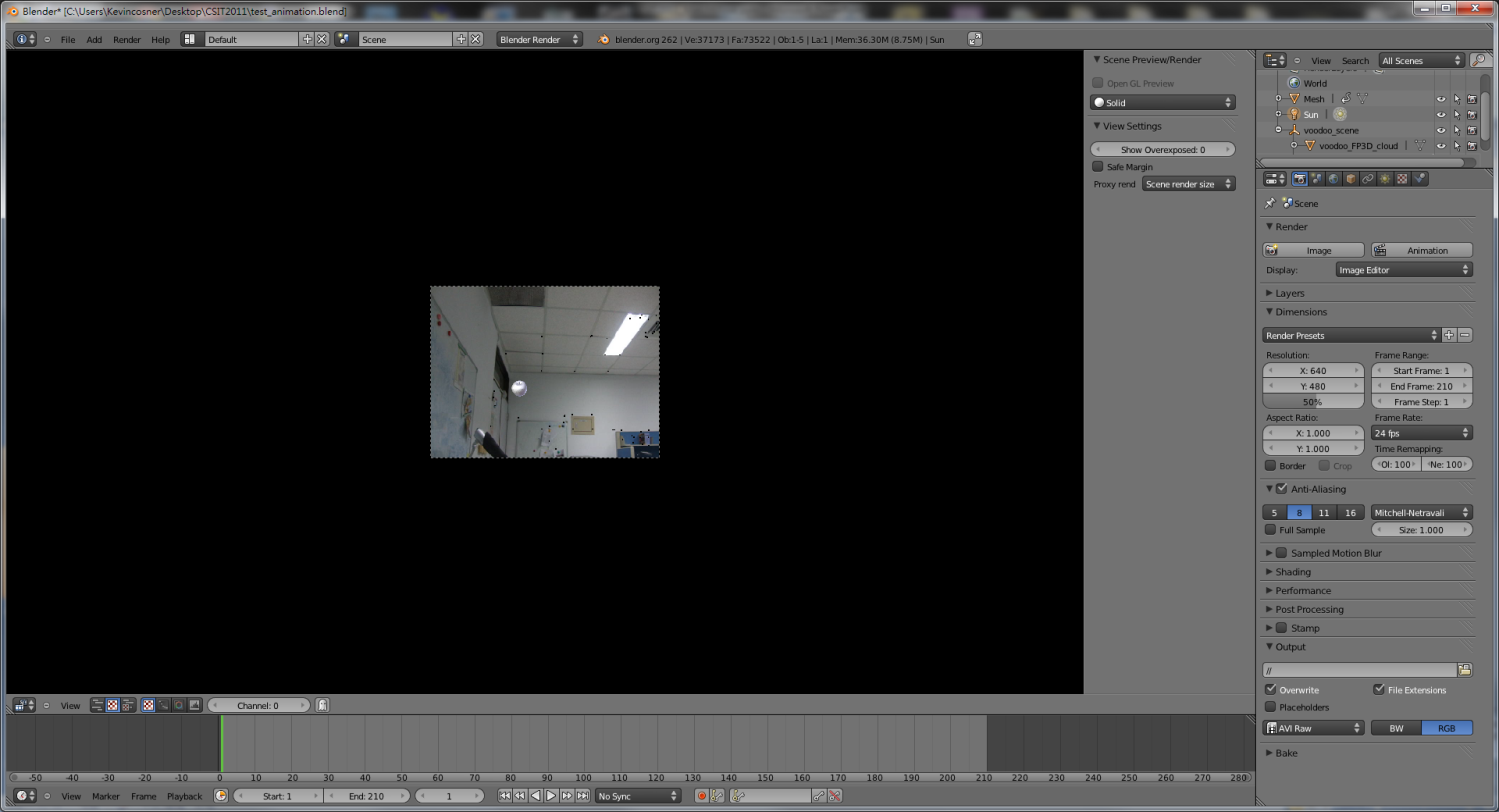 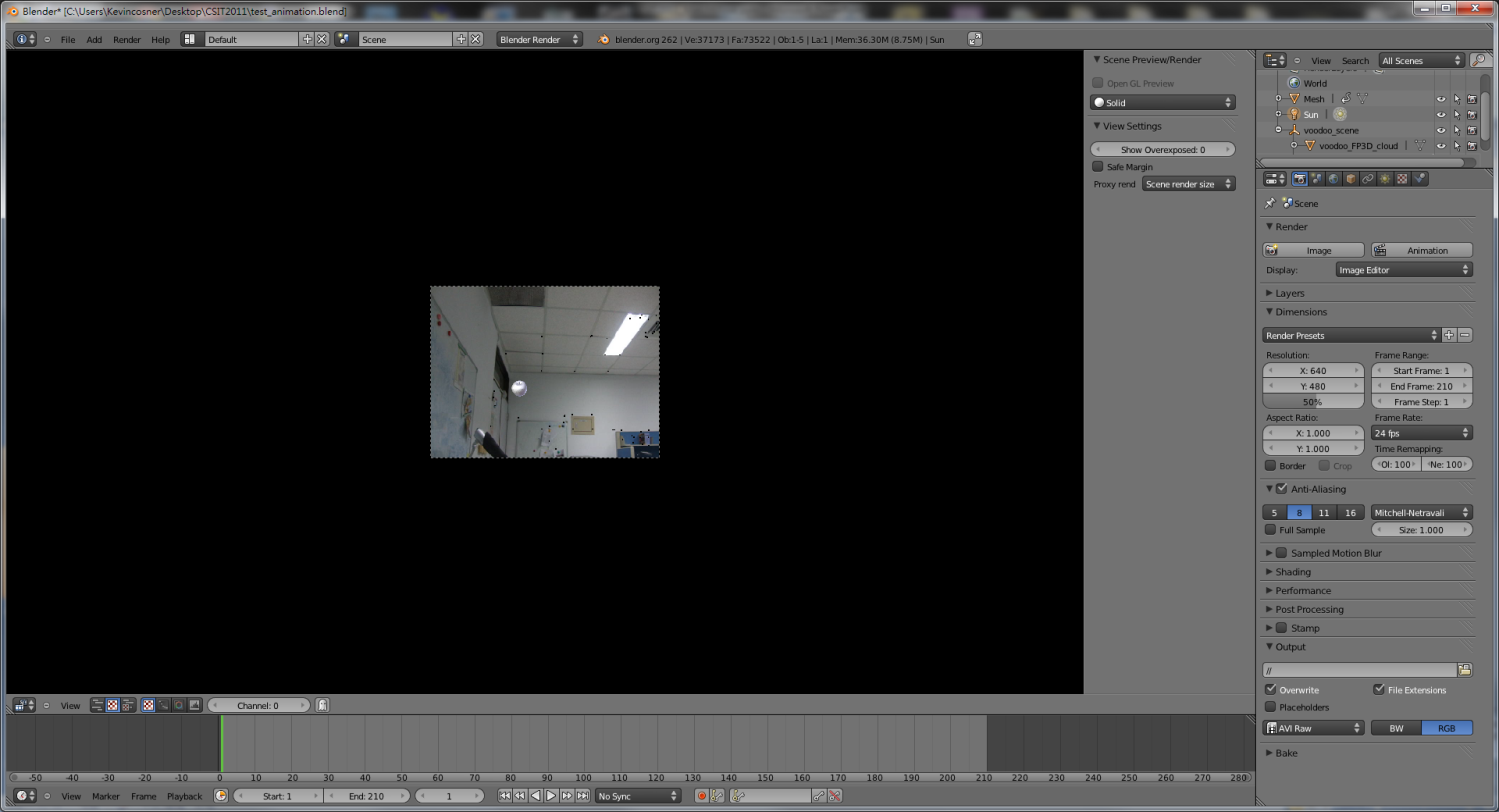 Image sequences
Video
Camera parameters
Load virtual camera
Blender
Edit Pose/Position
Composition
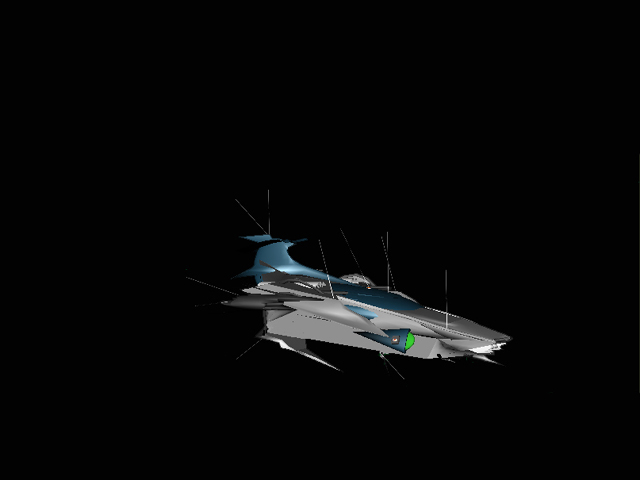 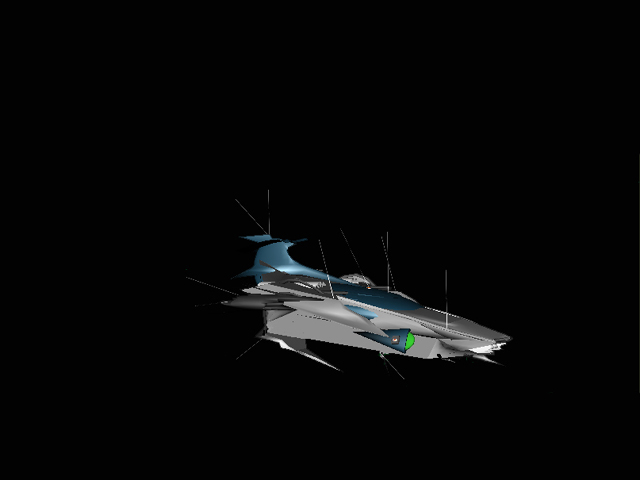 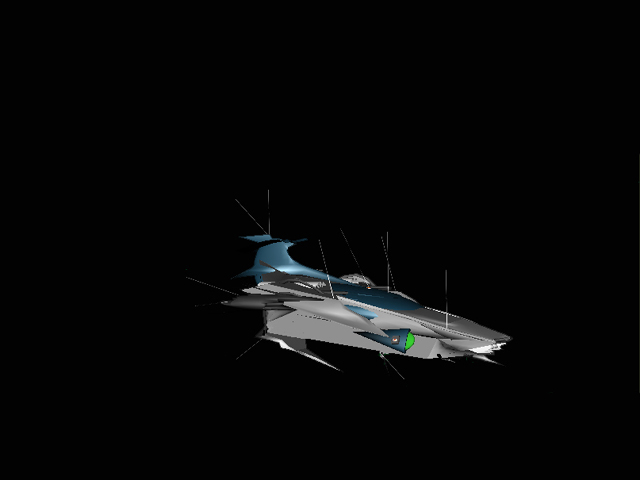 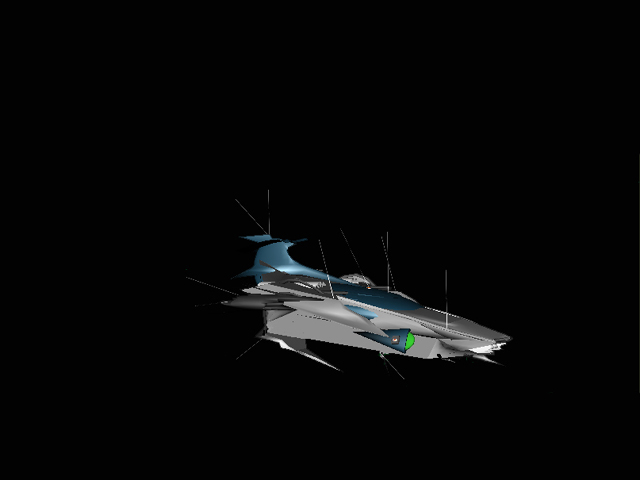 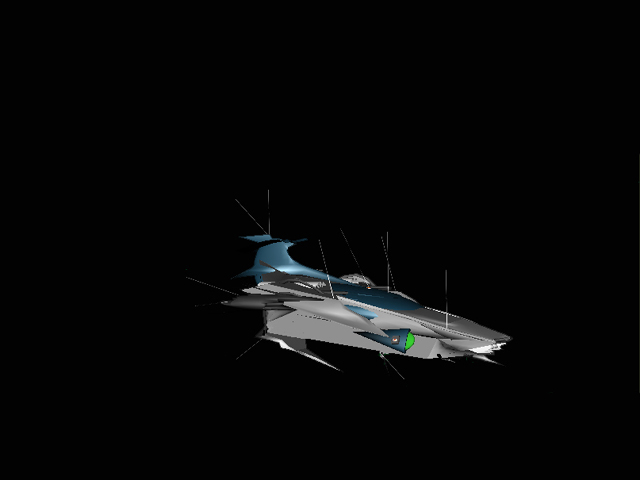 3D models
Animation
Output Video
Stage 3: Combine Video and 3D Model
Stage 3-1: Load virtual camera (python script from voodoo)
Stage 3-2: Show background images
Stage 3-3: Load 3D model
Stage 3-4: Set model animation
Stage 3-5: Render video
Stage 3: Combine Video and 3D Model
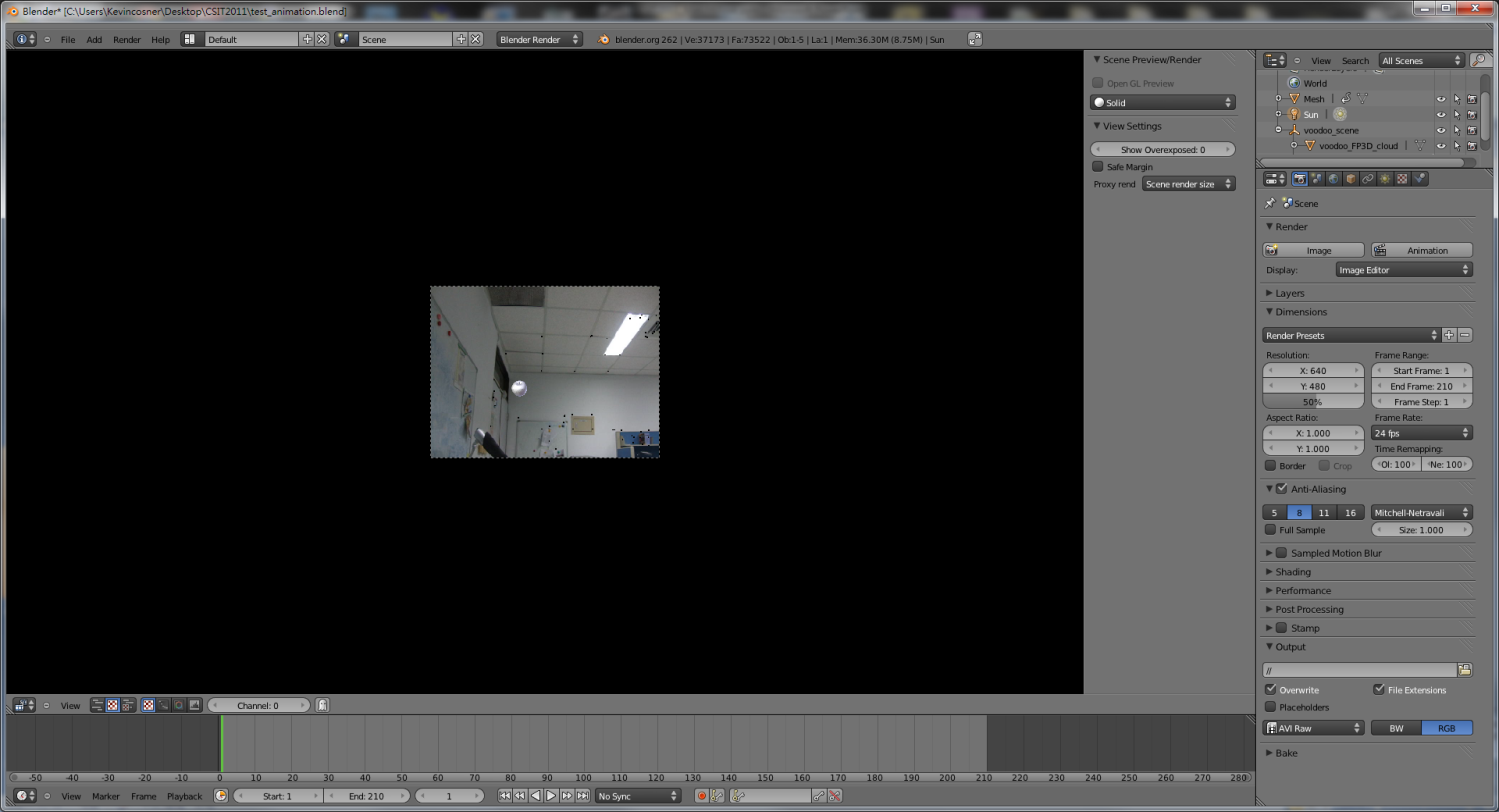 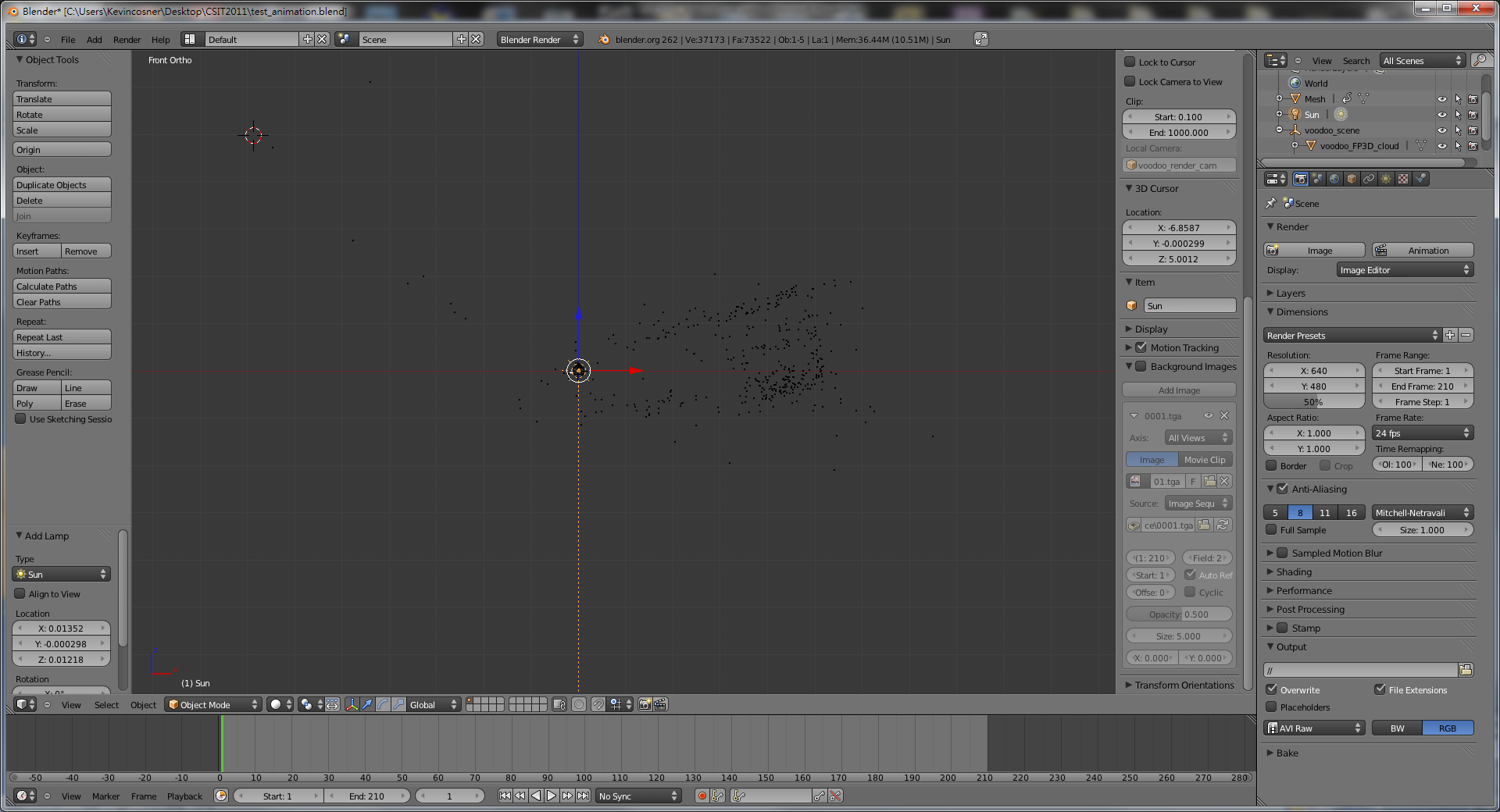 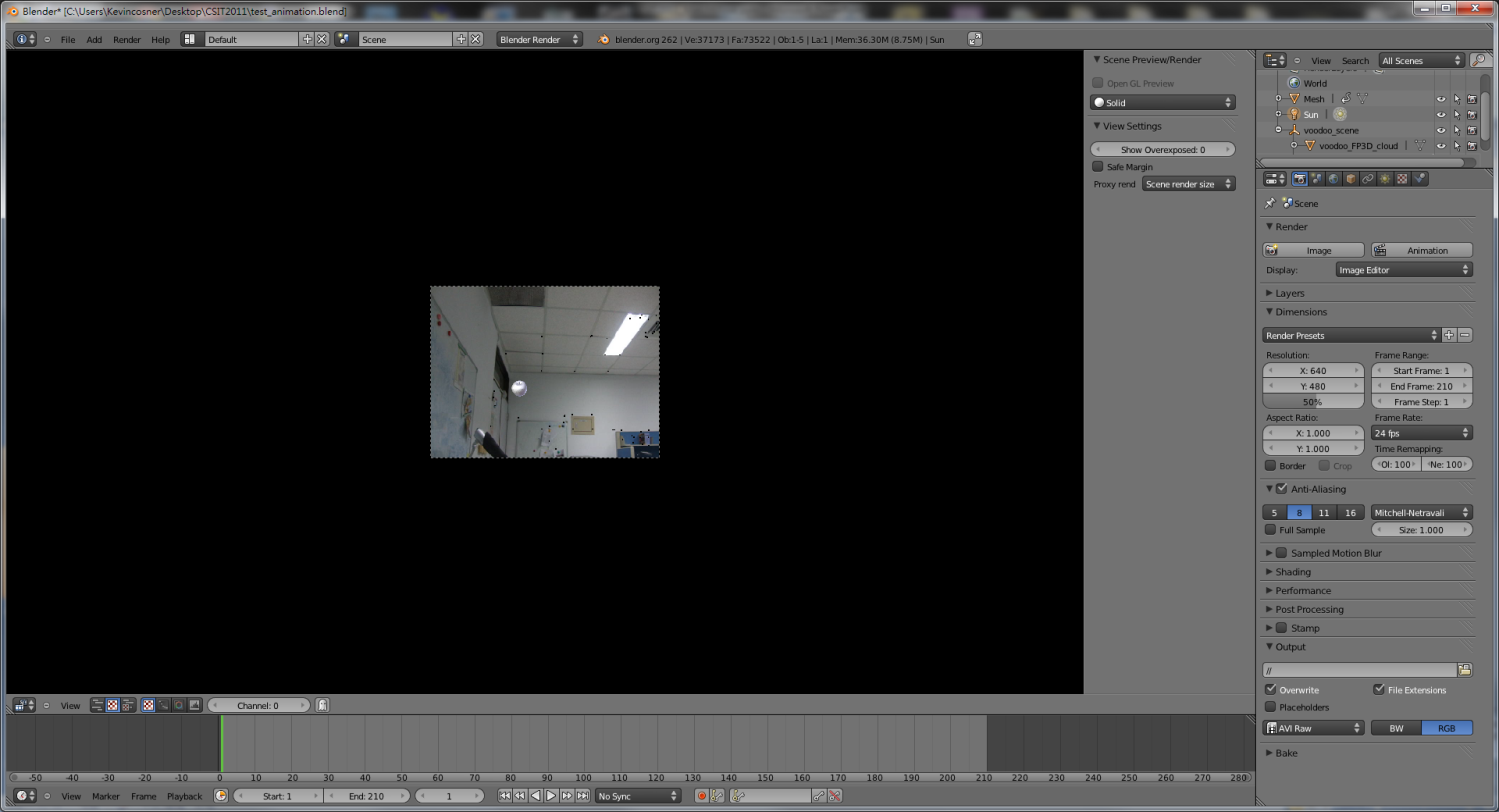 Split
Calibration
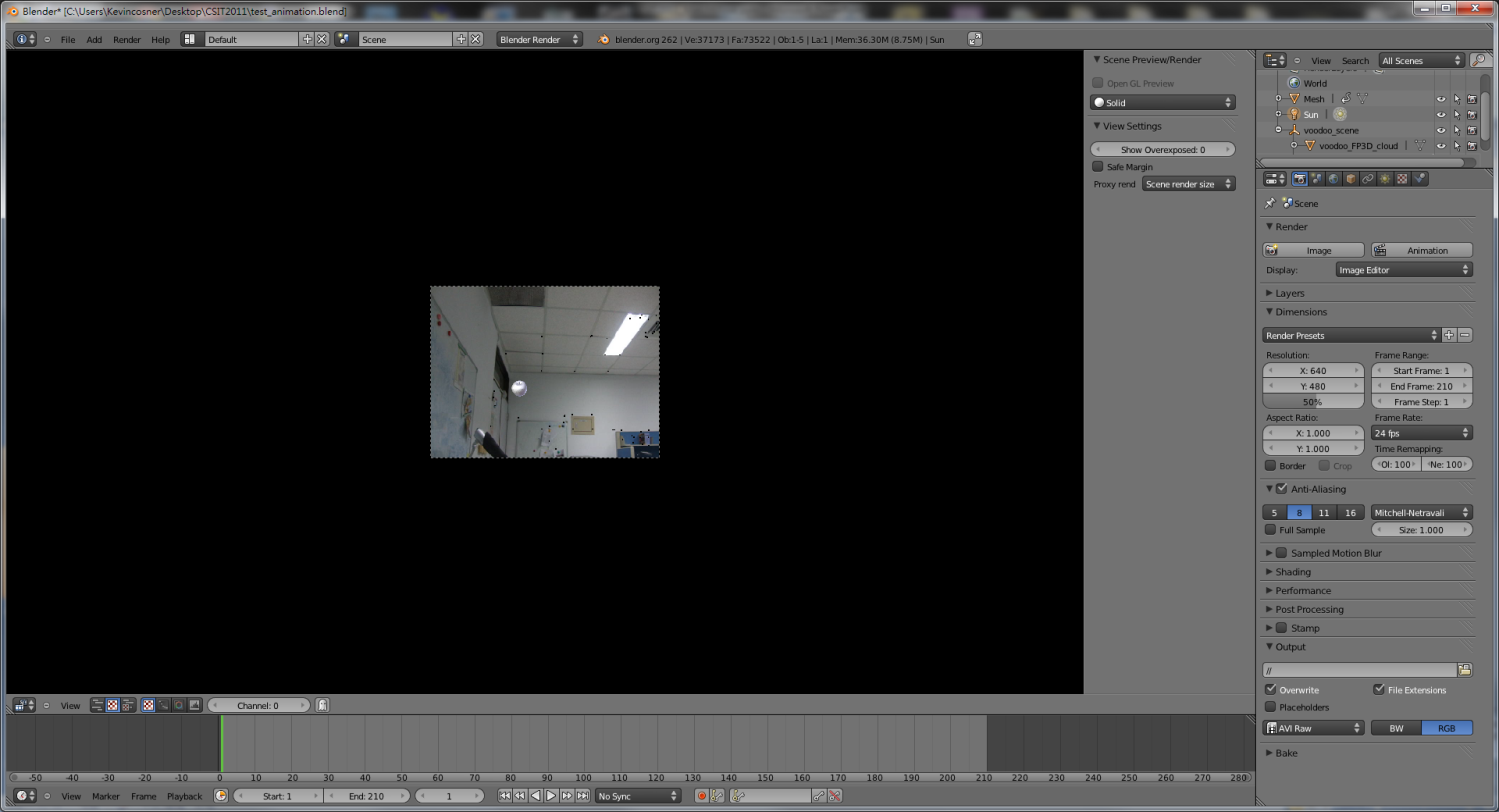 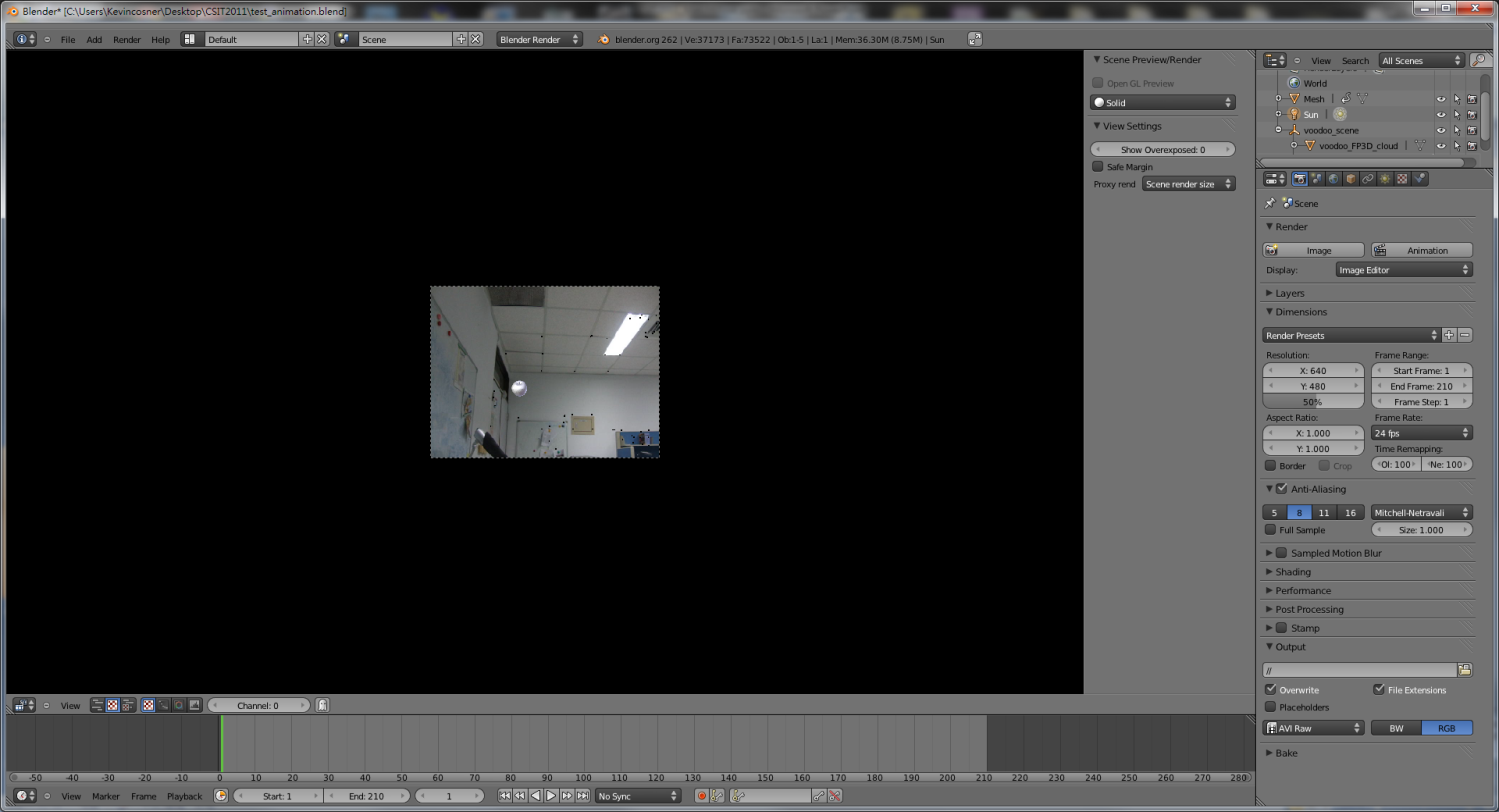 Image sequences
Video
Camera parameters
Load virtual camera
Blender
Edit Pose/Position
Composition
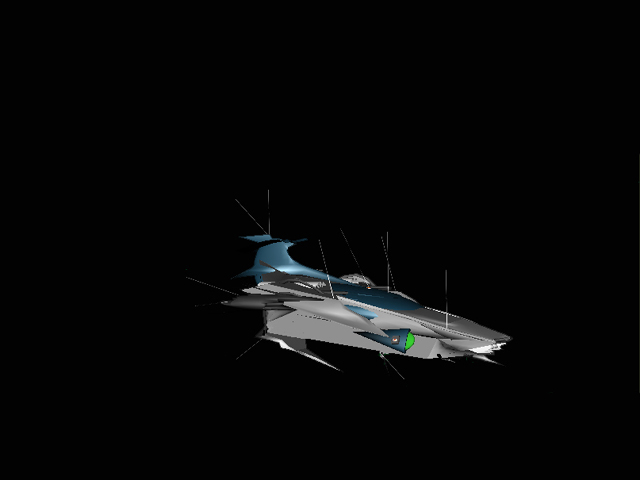 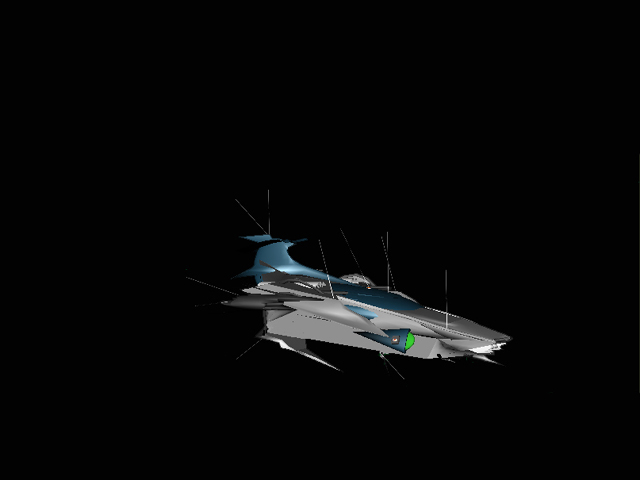 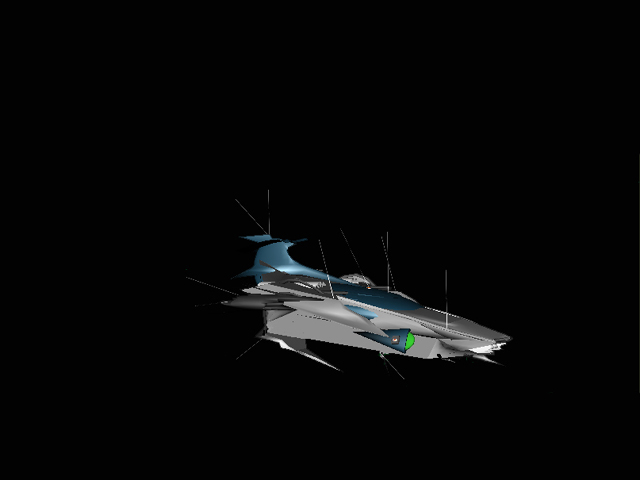 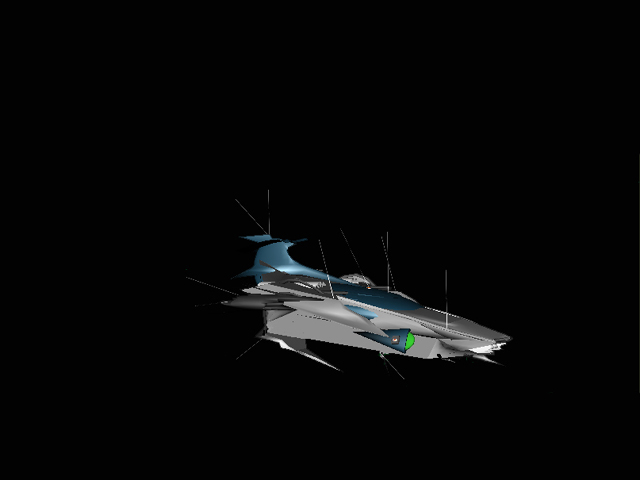 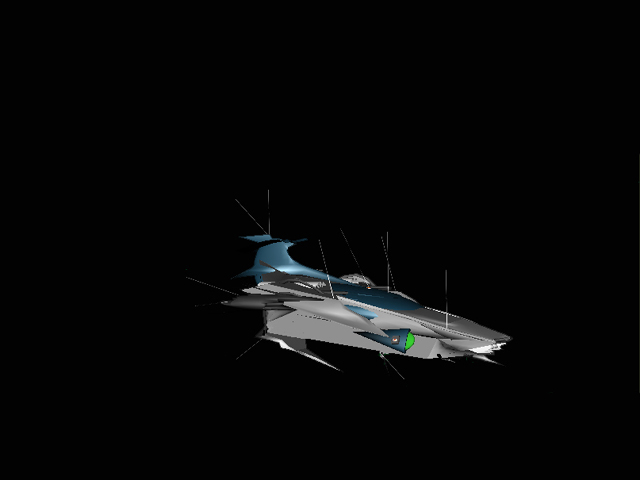 3D models
Animation
Output Video
Stage 3-1 ~ 3-2
Open Blender
Delete default objects
Load Python Script
Change Window Type to “Text Editor”
Select Text  Open Text Block
Select the *.py file (exported from Voodoo)
Click “Run Script”
Load Background Images
Change window type to “3D View”
Select View  Cameras  Set Active Object as Active Camera
Load background images
Set the parameters of background images
Stage 3-1: Load Virtual Camera
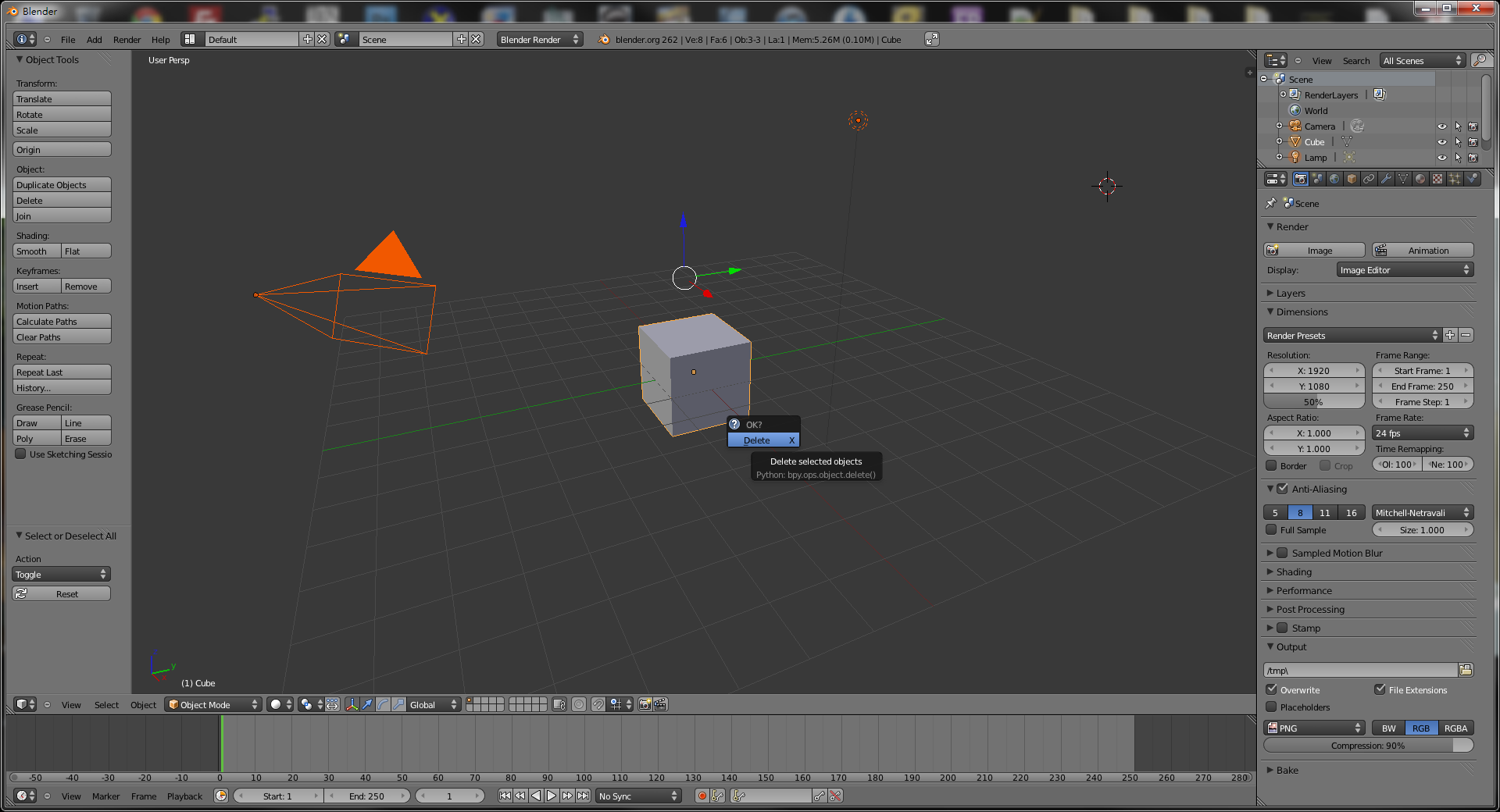 Press “a” twice to select all objects, 
then press “Delete” on your keyboard
Delete default objects
Stage 3-1: Load Virtual Camera
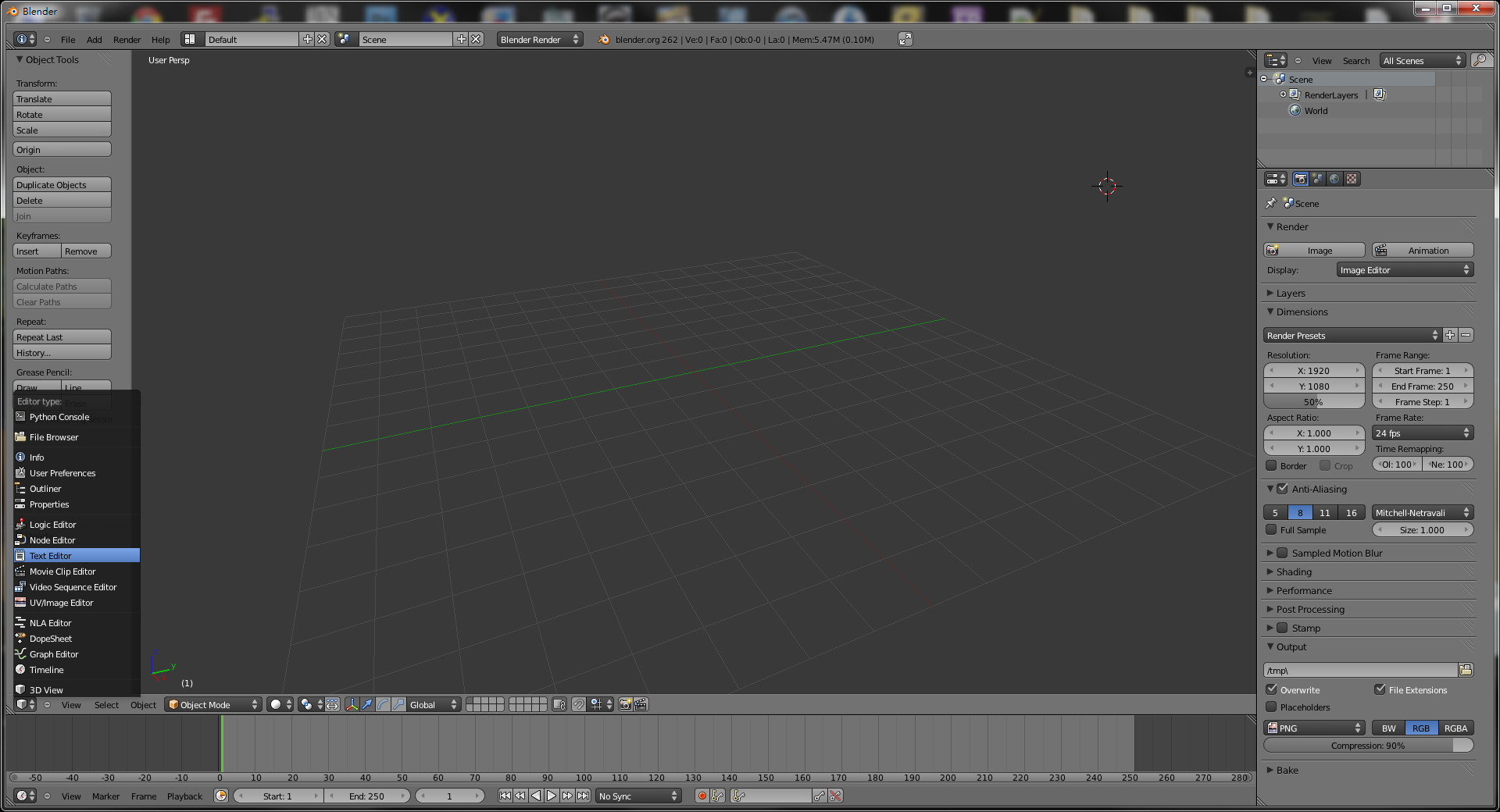 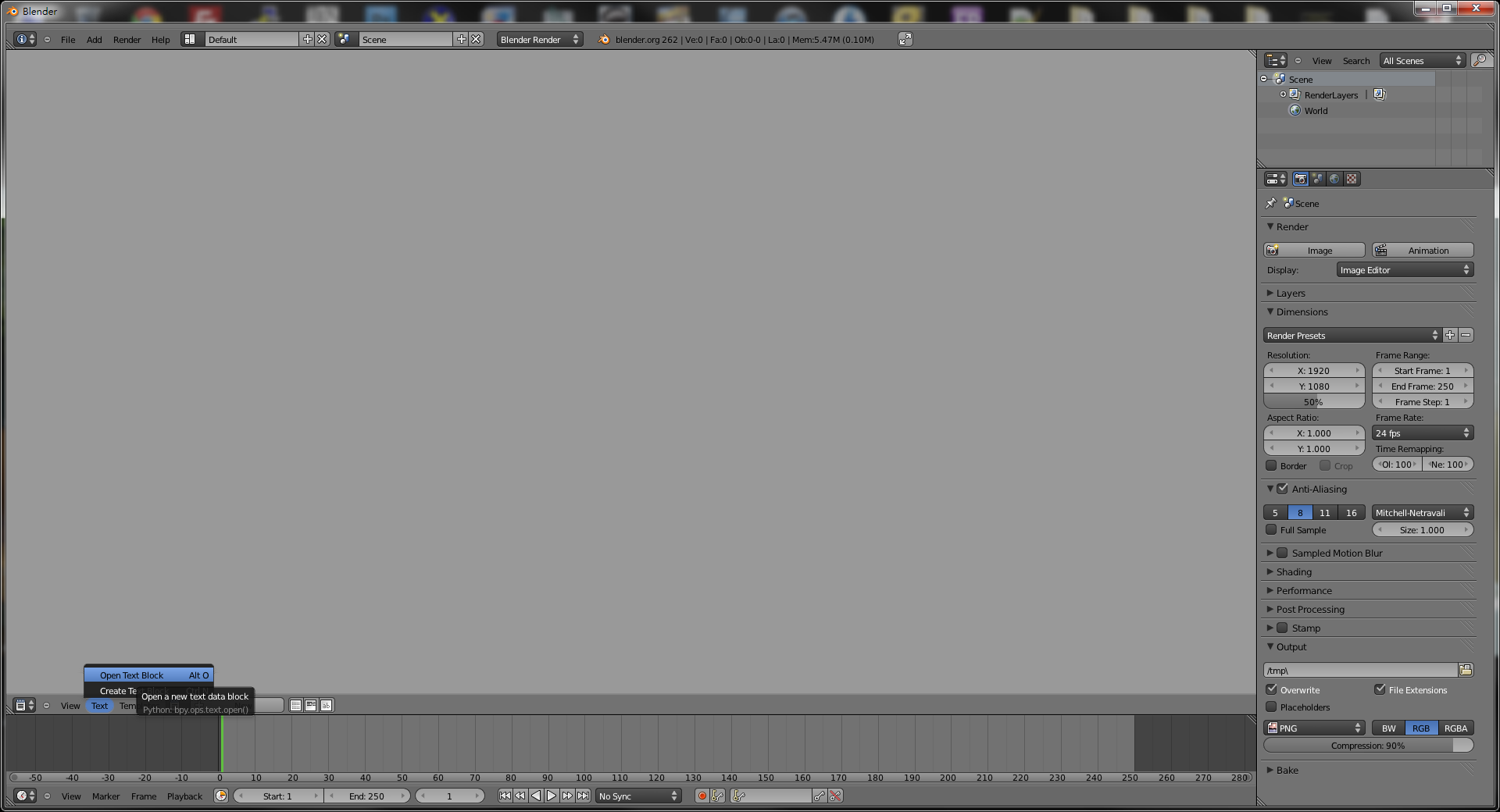 Select “Text  Open Text Block”
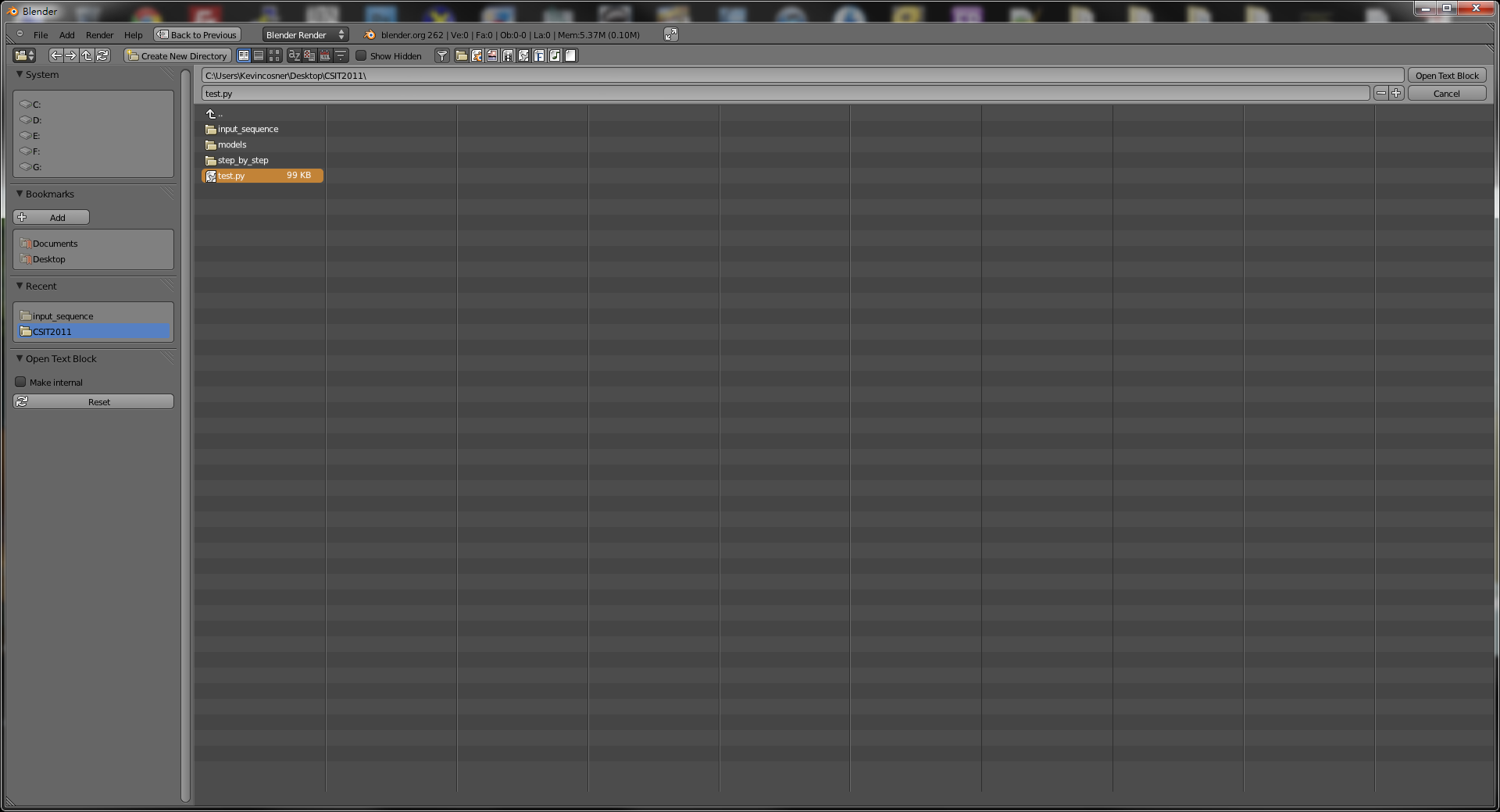 Change window type to 
“Text Editor”
Select the Python script exported by Voodoo
Load python script
Stage 3-1: Load Virtual Camera
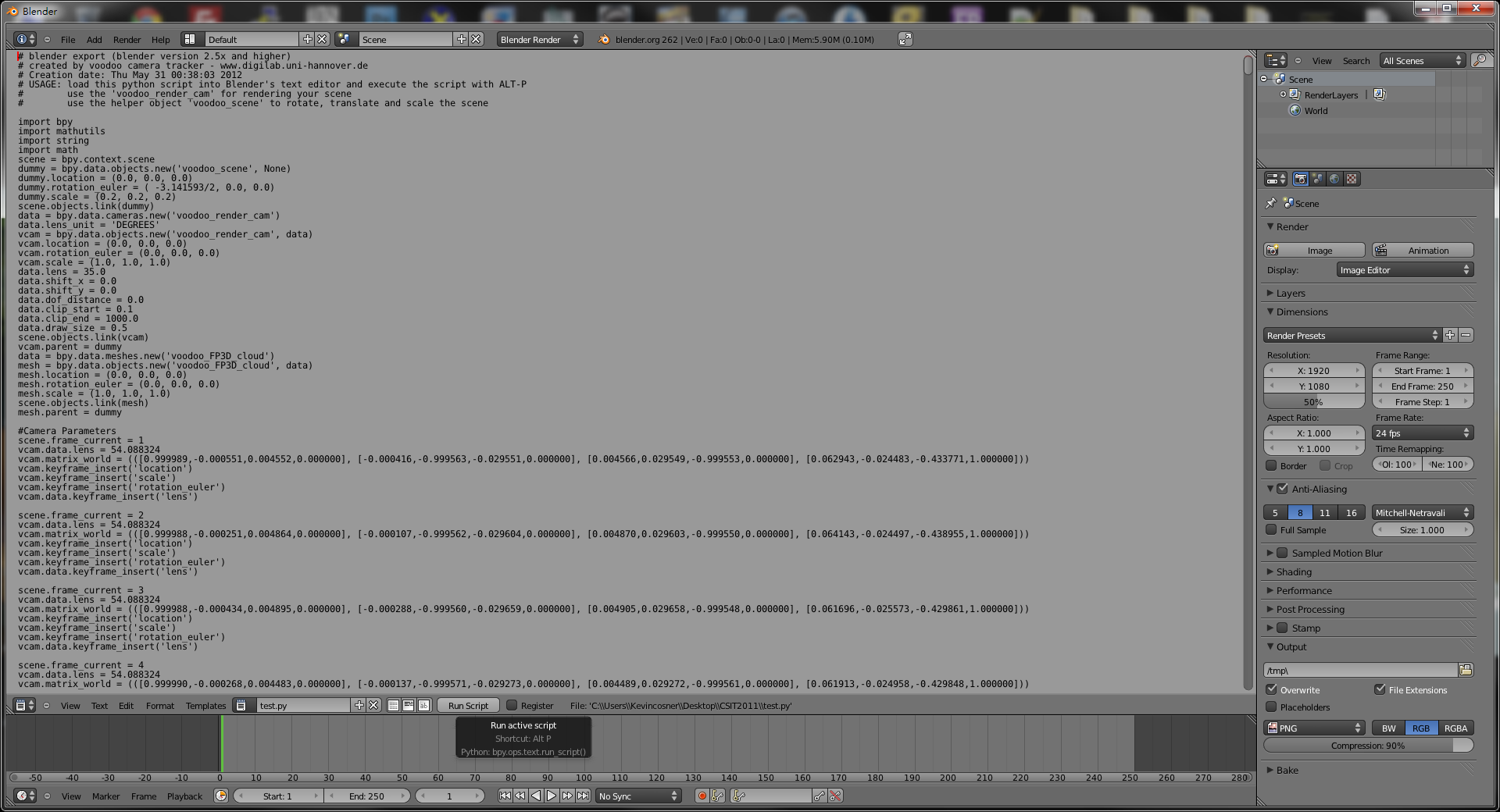 2. Return to “3D View”
1. Press “Run Script”
Run script
Stage 3-2: Show Background Images
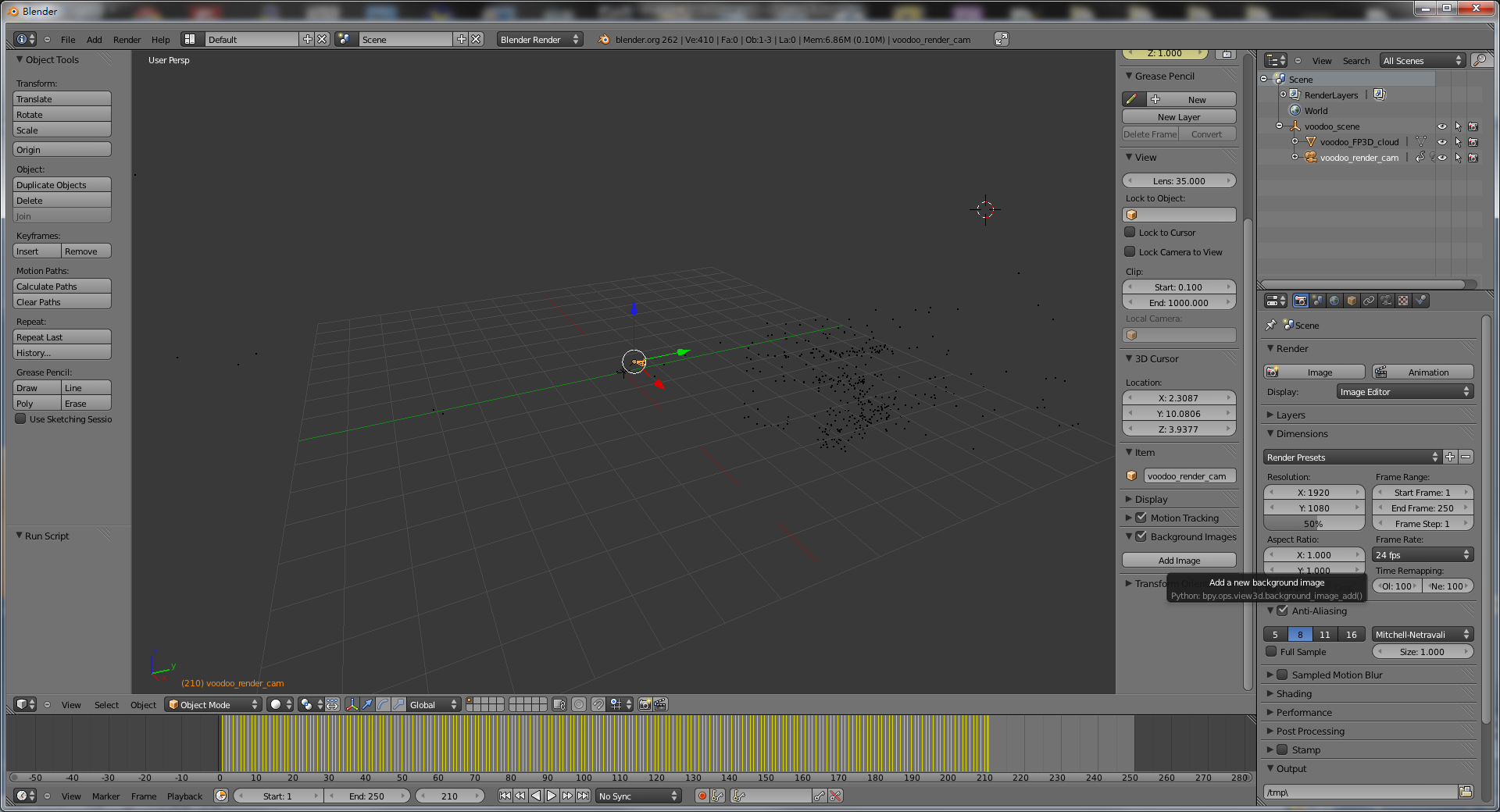 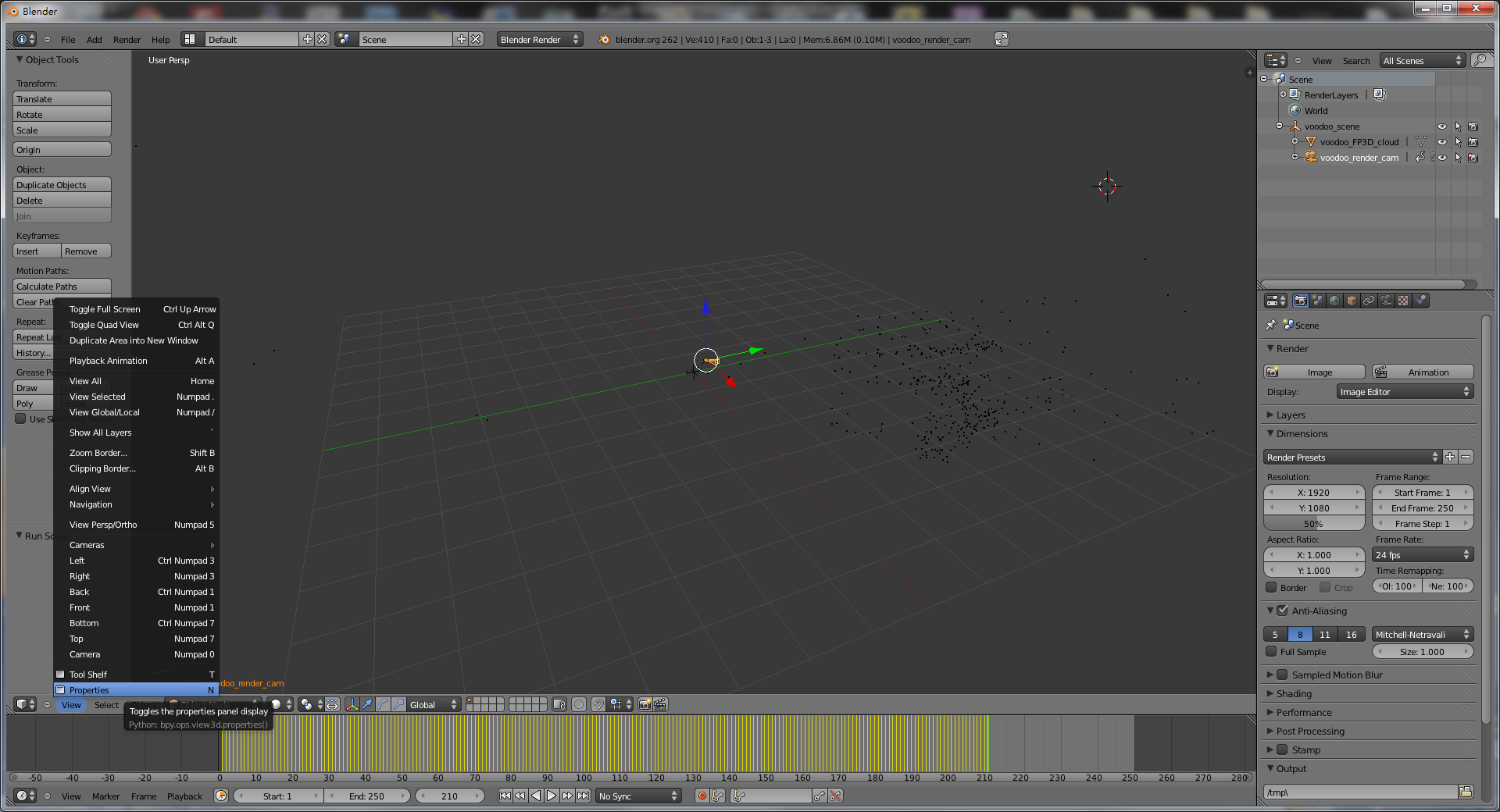 Turn on
“Properties” Panel
Show Property Panel
Stage 3-2: Show Background Images
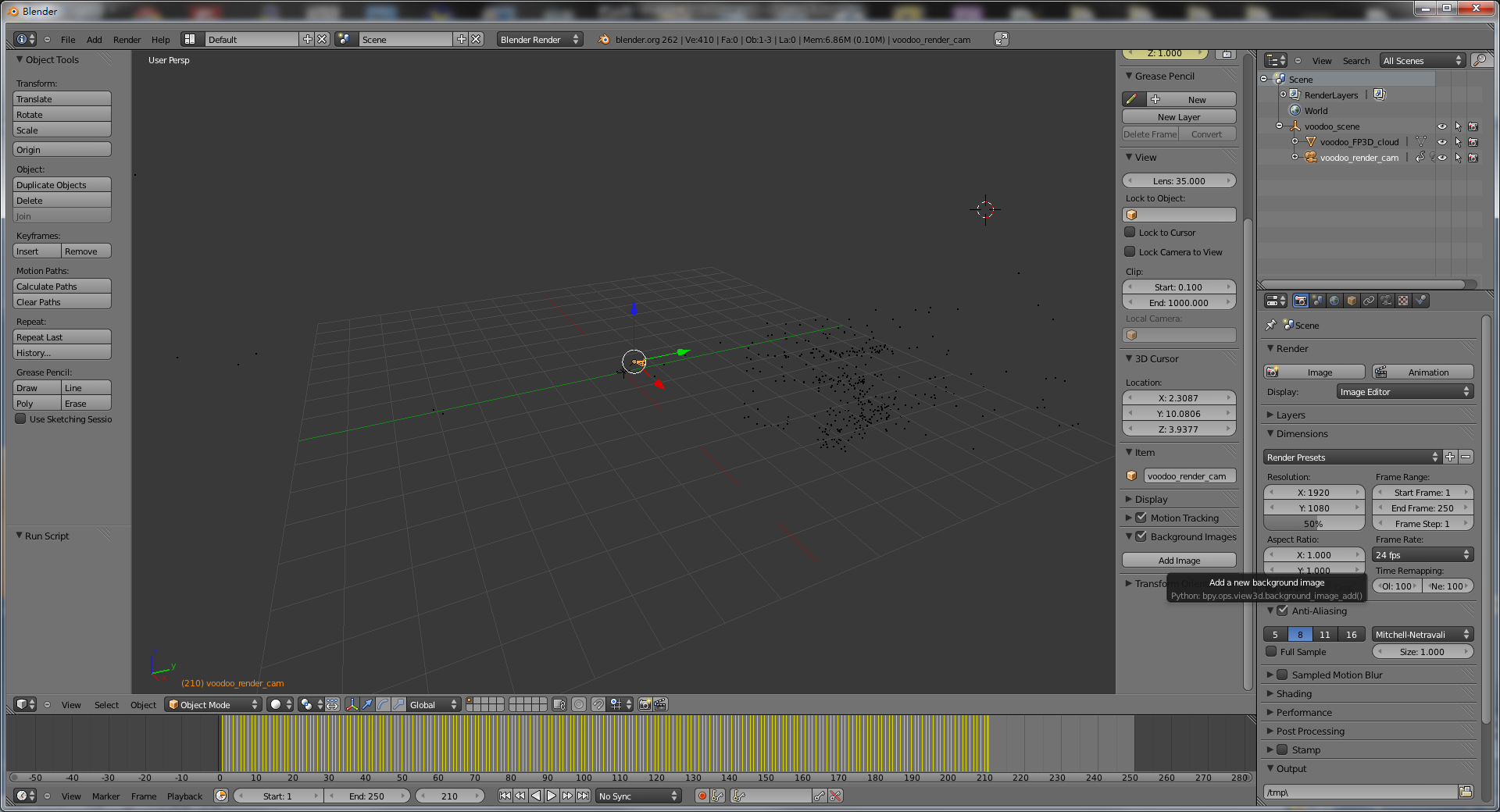 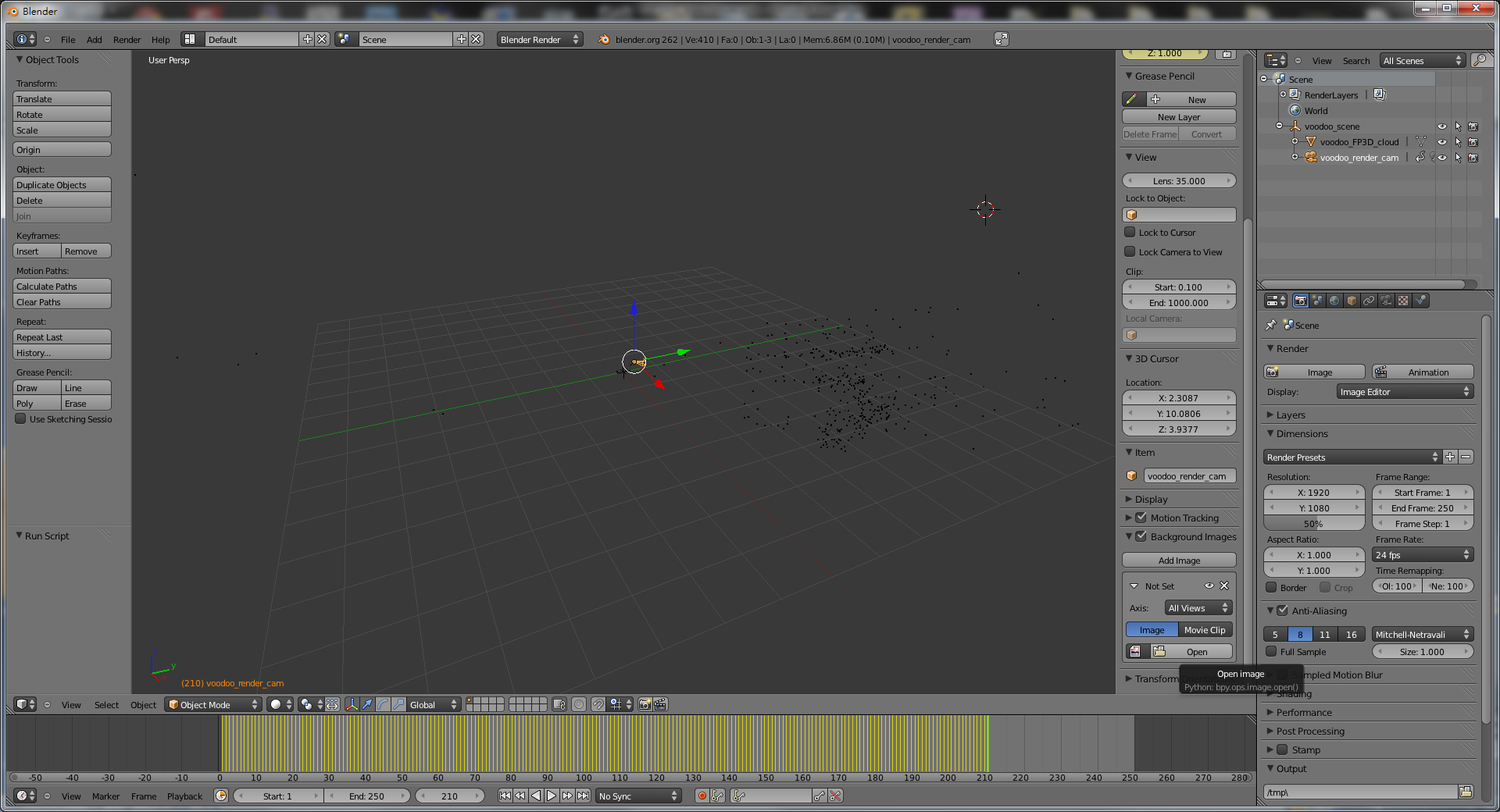 Press “Open”
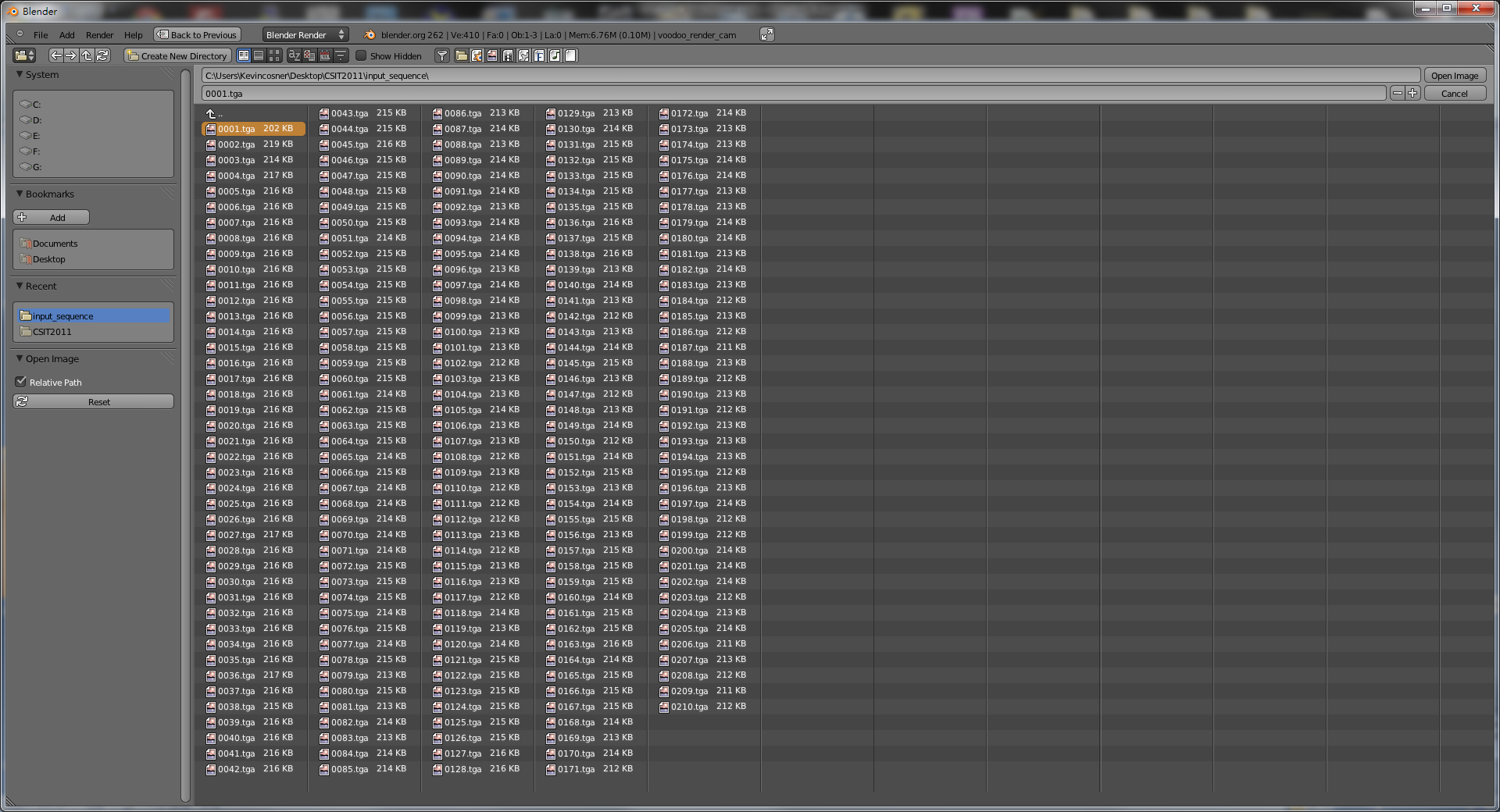 Tick-off
“Background Images”
Select
the first frame
Stage 3-2: Show Background Images
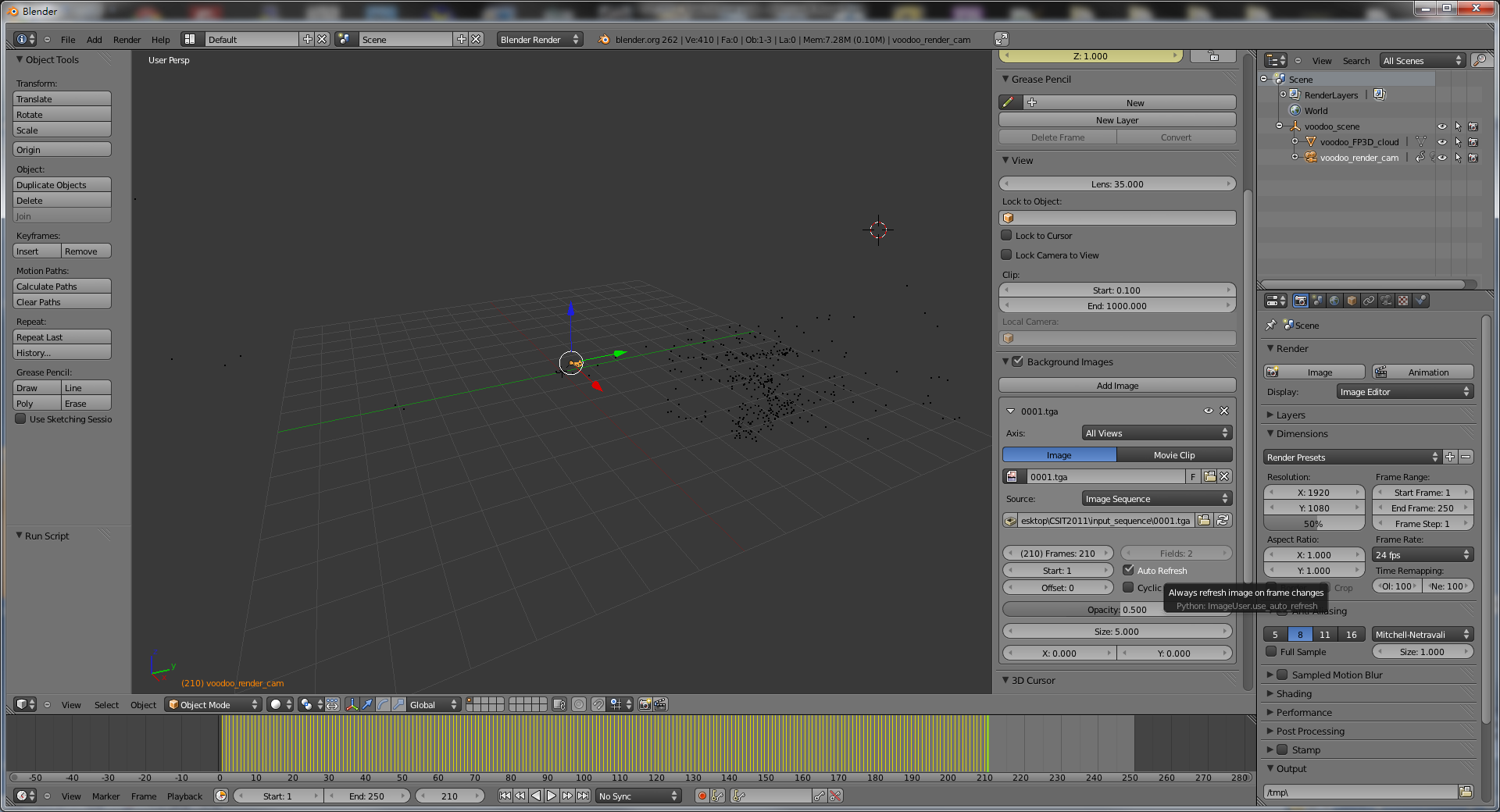 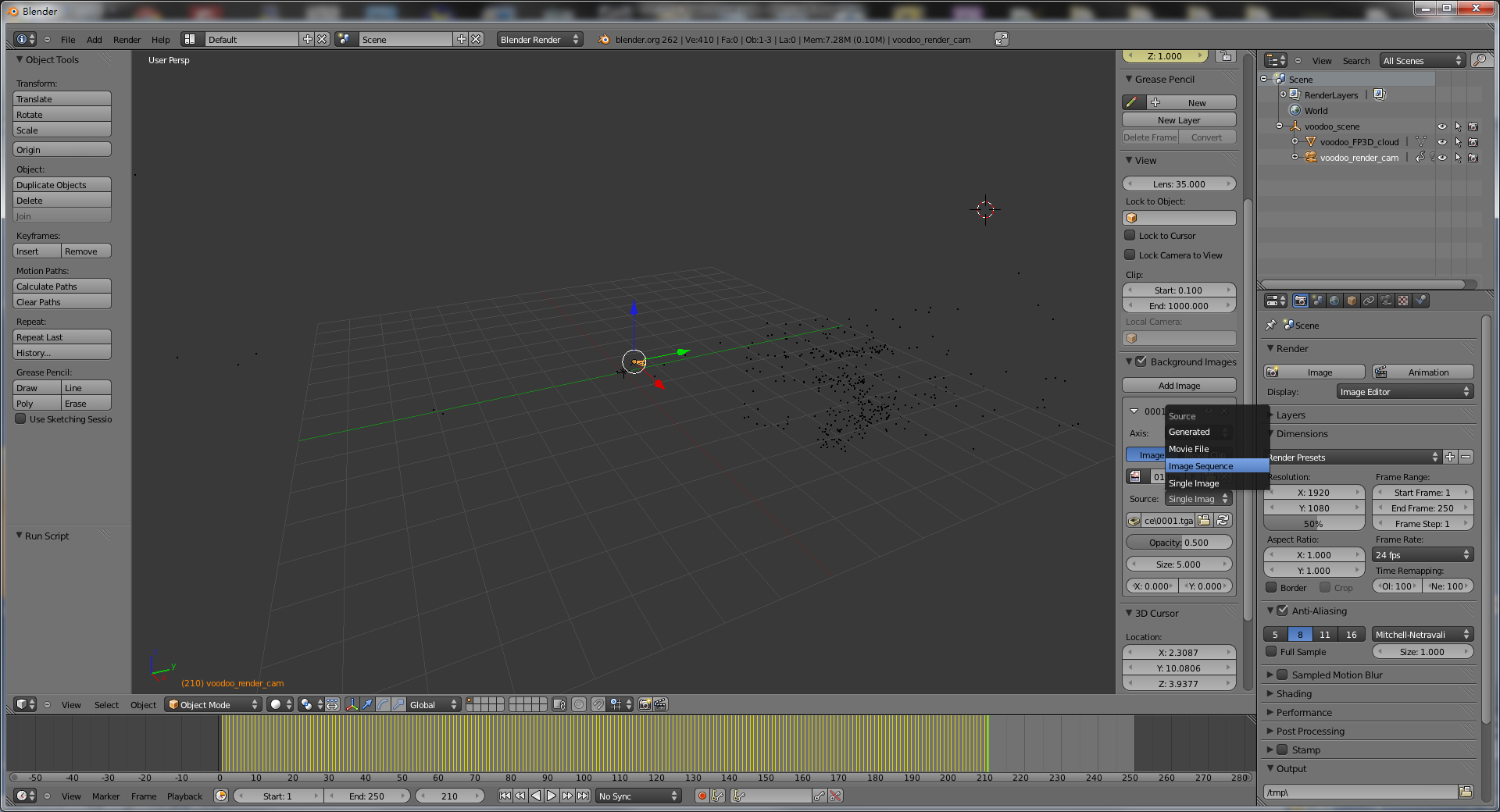 Set
Number of frames
Start frame (1)

Enable “Auto Refresh”
Select
“Image Sequence”
Change
background type
Stage 3-2: Show Background Images
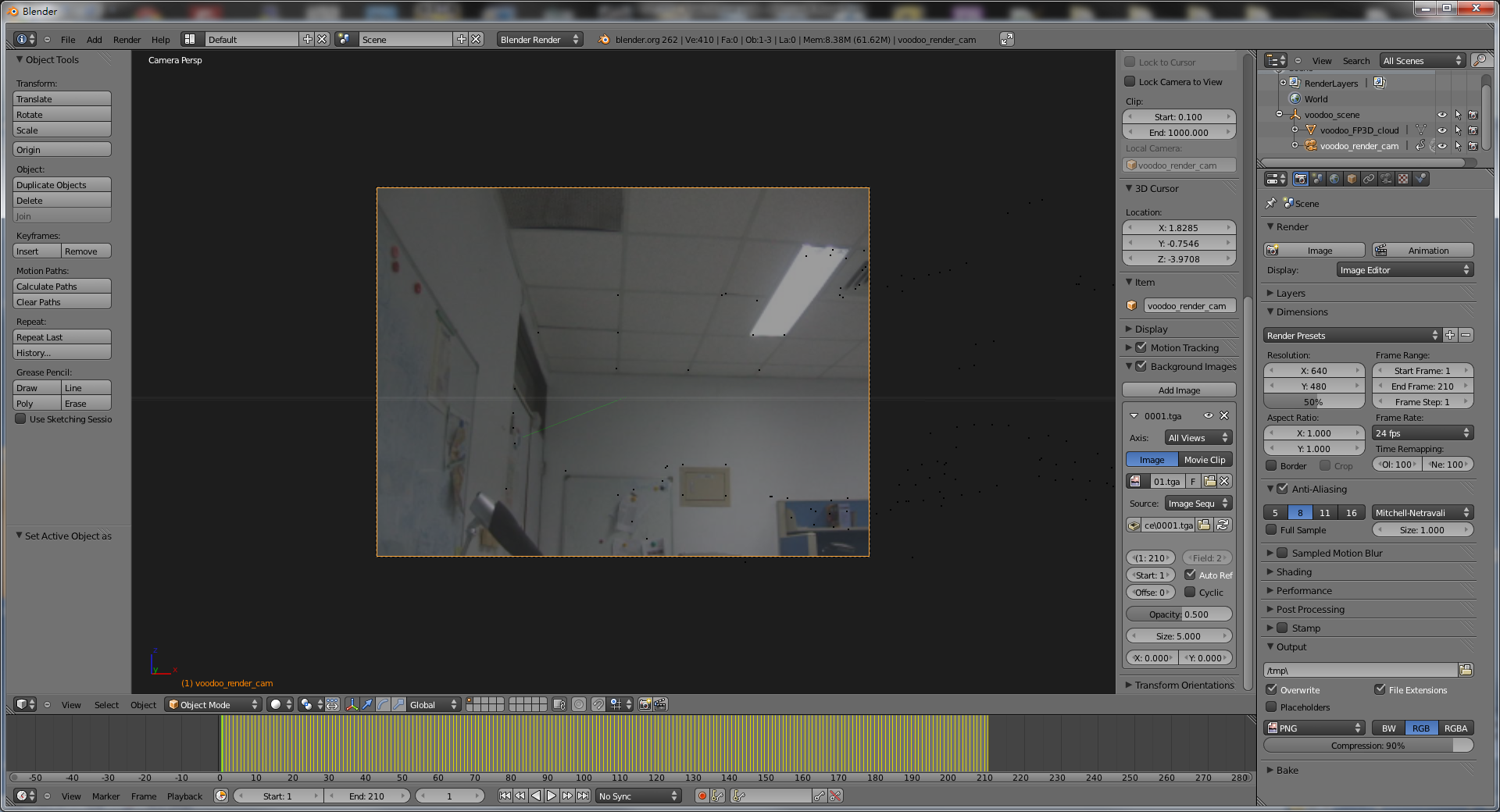 Set
Number of frames
Resolution
Set resolution
Stage 3-2: Show Background Images
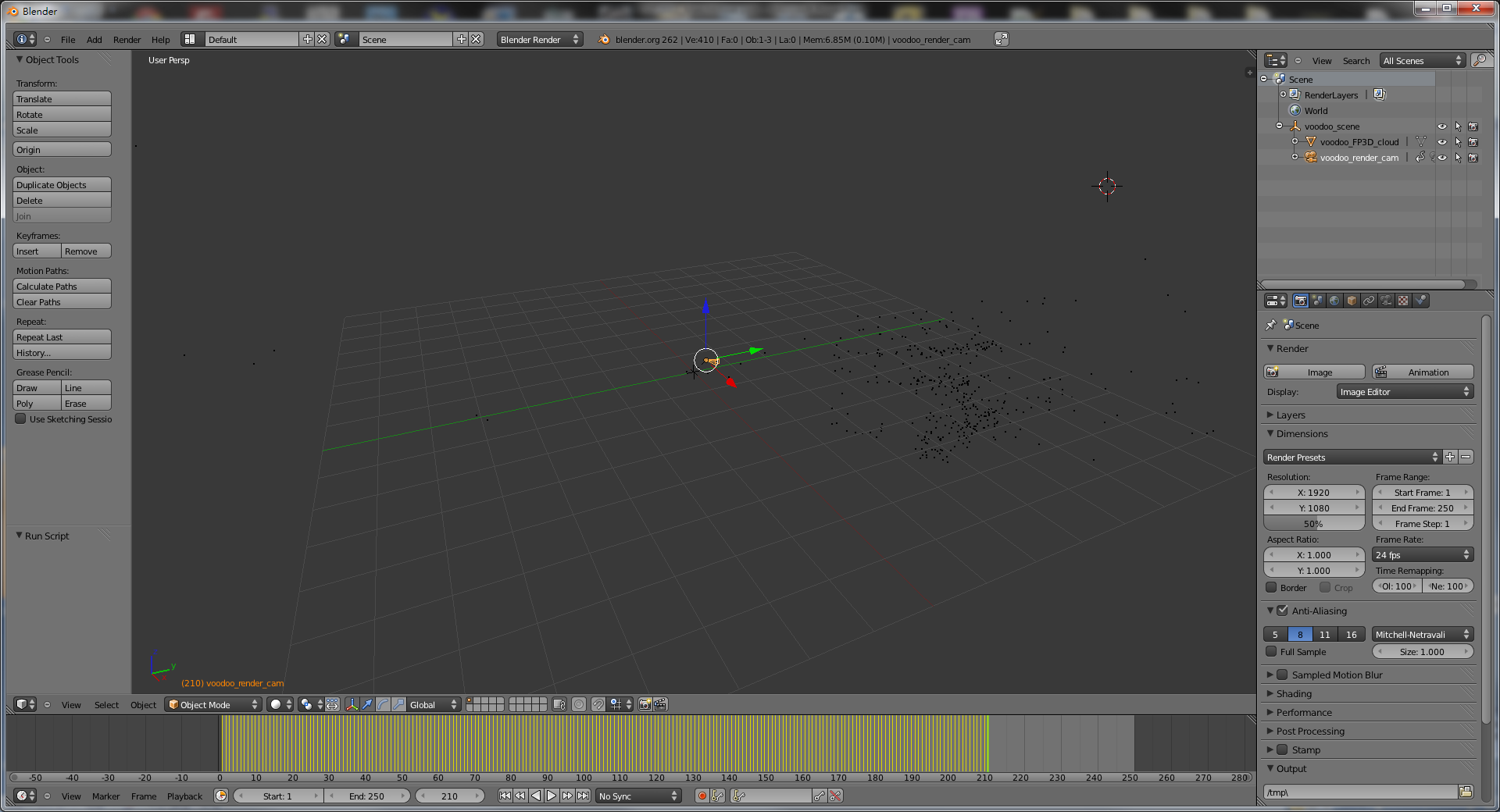 Select
“voodoo_render_cam”
Select Voodoo camera
Stage 3-2: Show Background Images
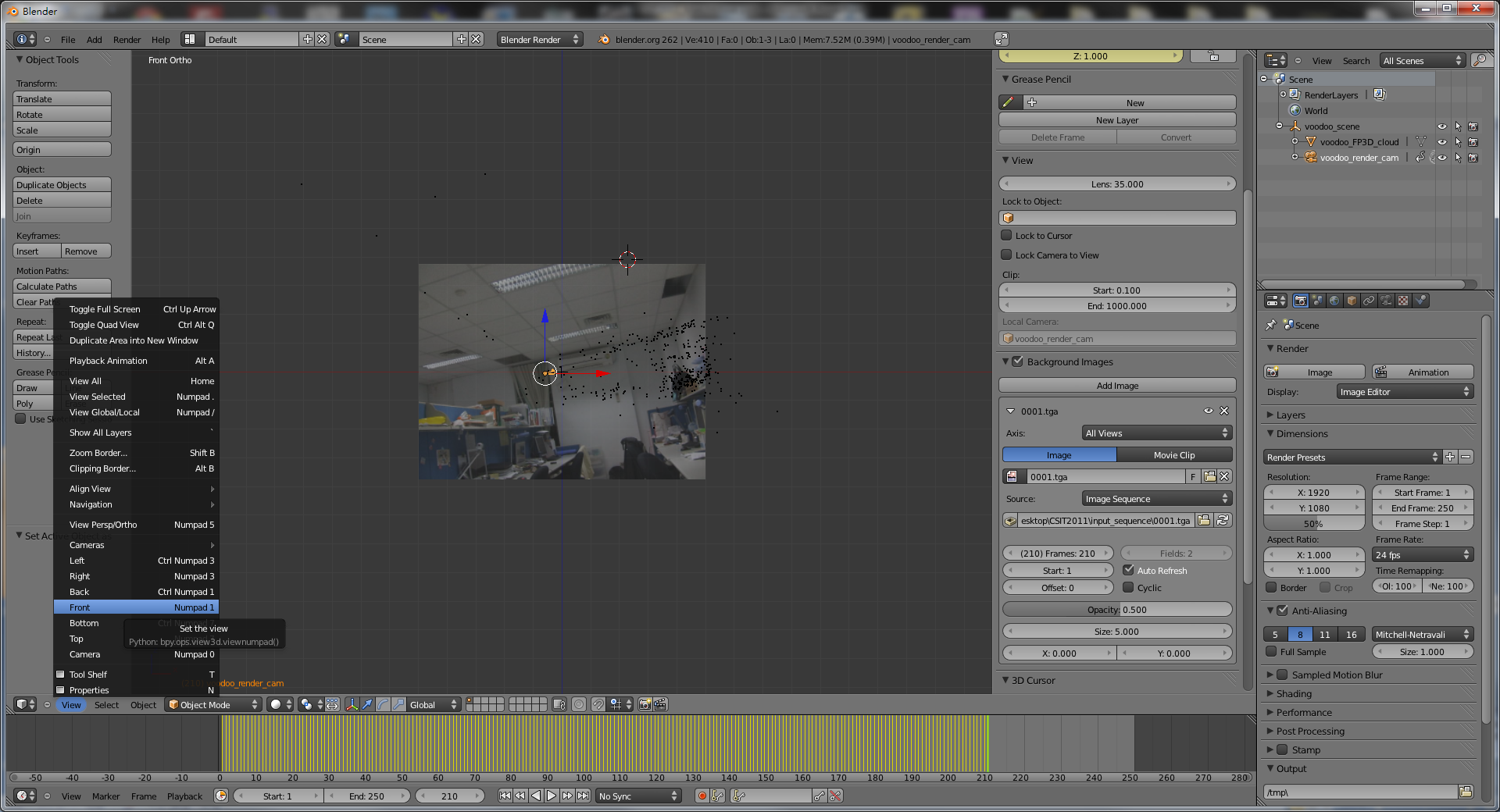 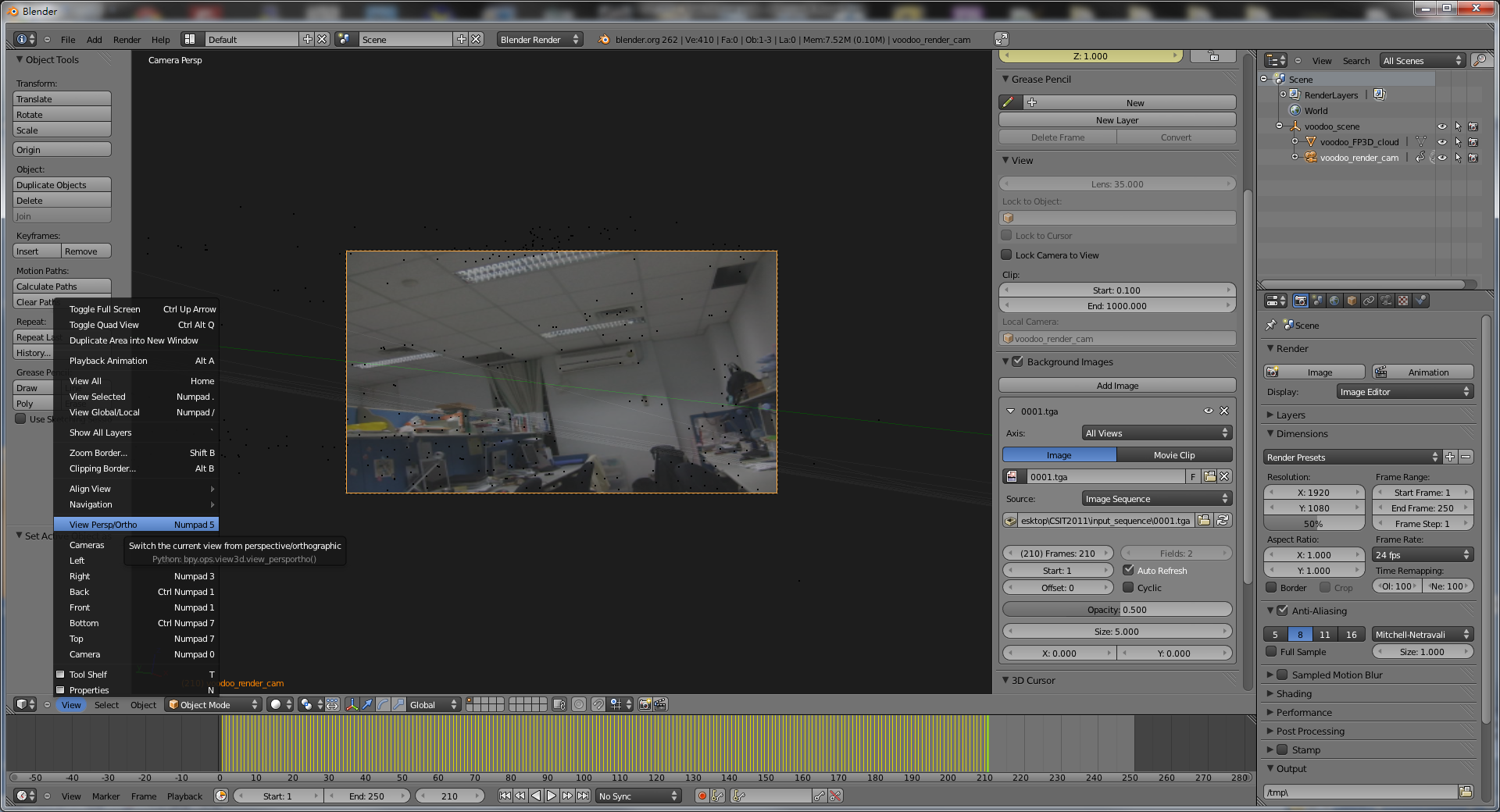 Switch view to
“Front”
Switch view to
“View Persp/Ortho”
Set view
Stage 3-2: Show Background Images
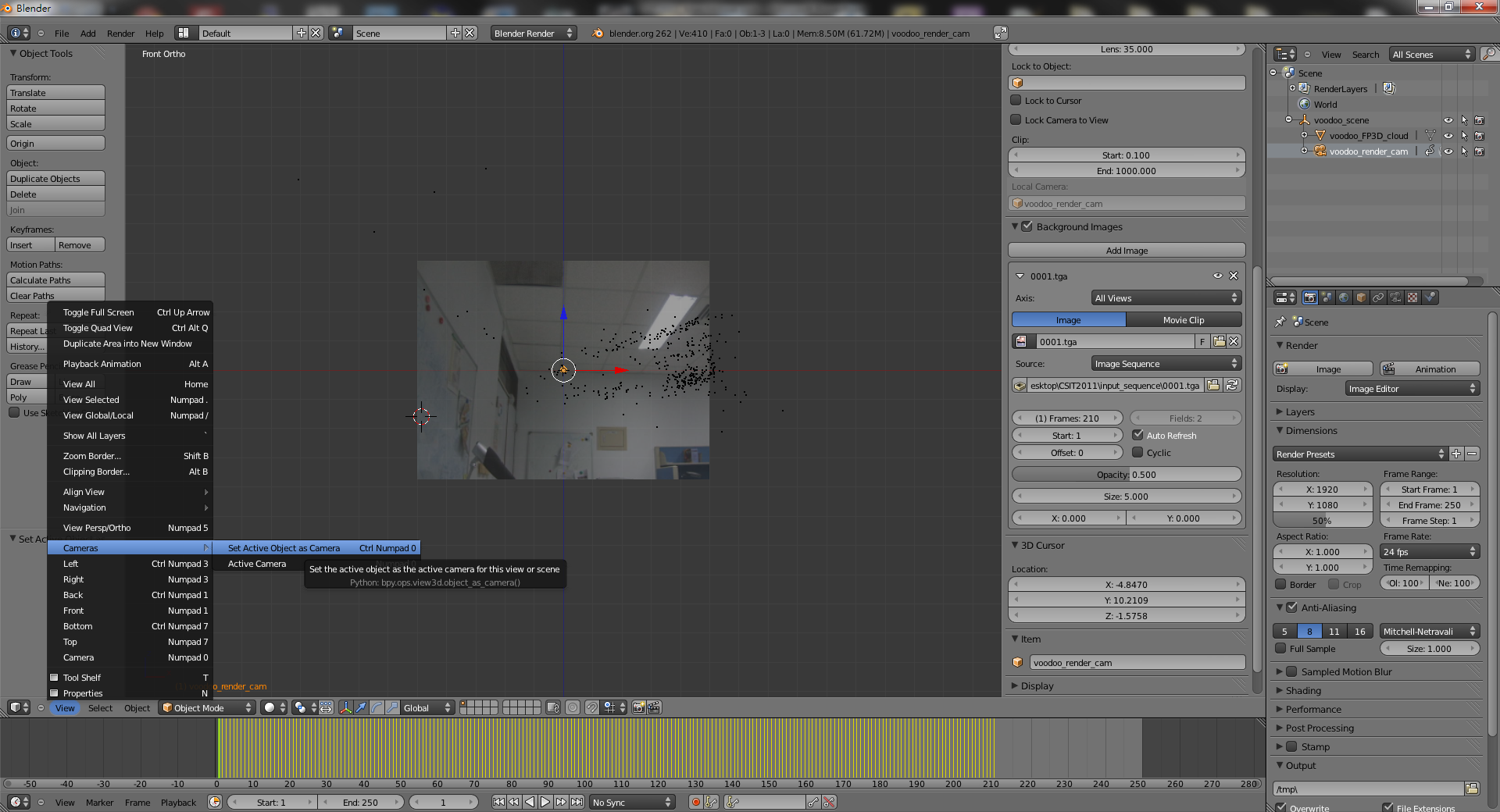 Set
Cameras  Set Active Object as Camera
Set active camera
Stage 3-2: Show Background Images
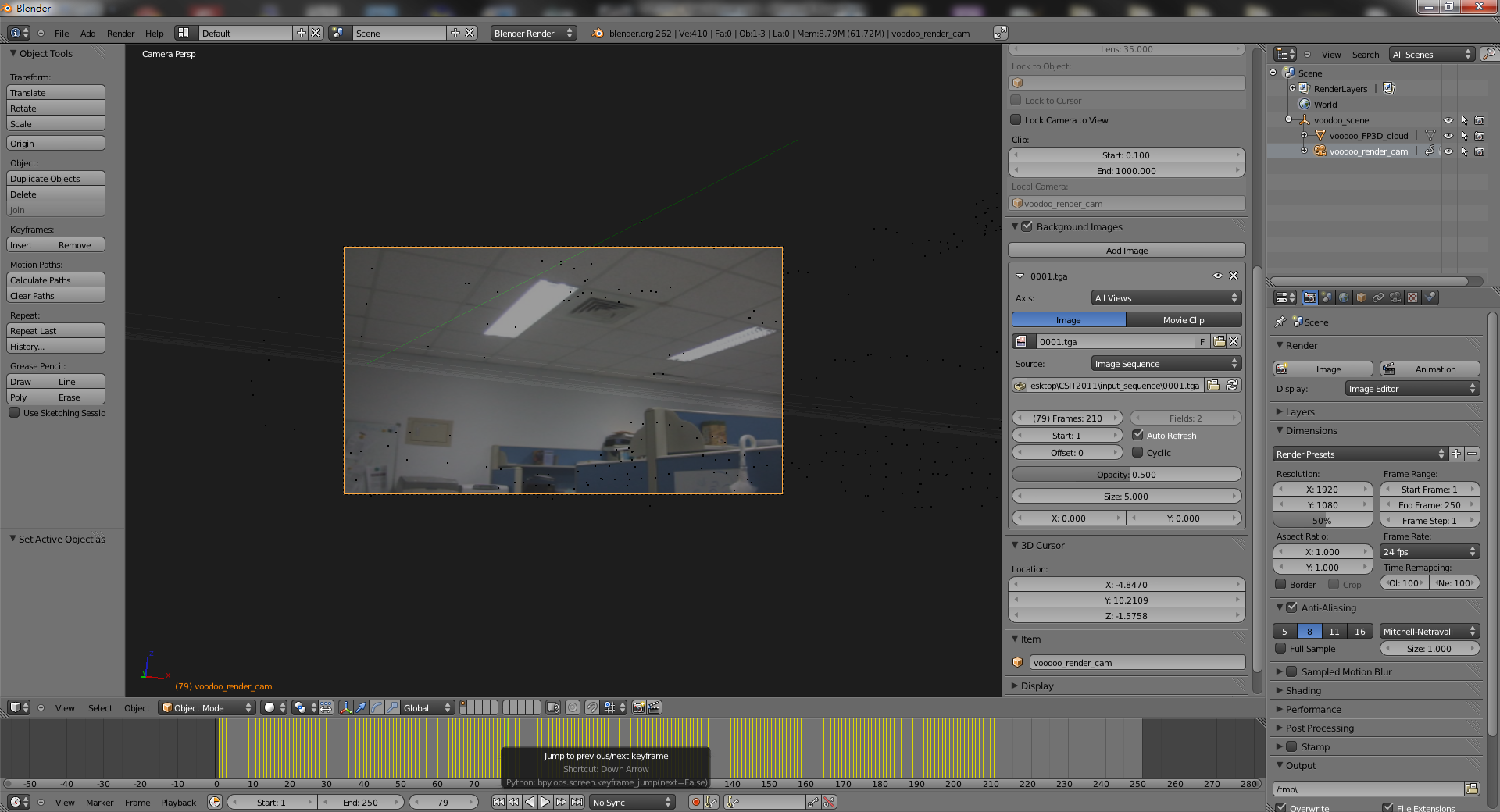 Make sure “voodoo_render_cam” is selected
You can drag here to see the camera motions
Check background
Stage 3: Combine Video and 3D Model
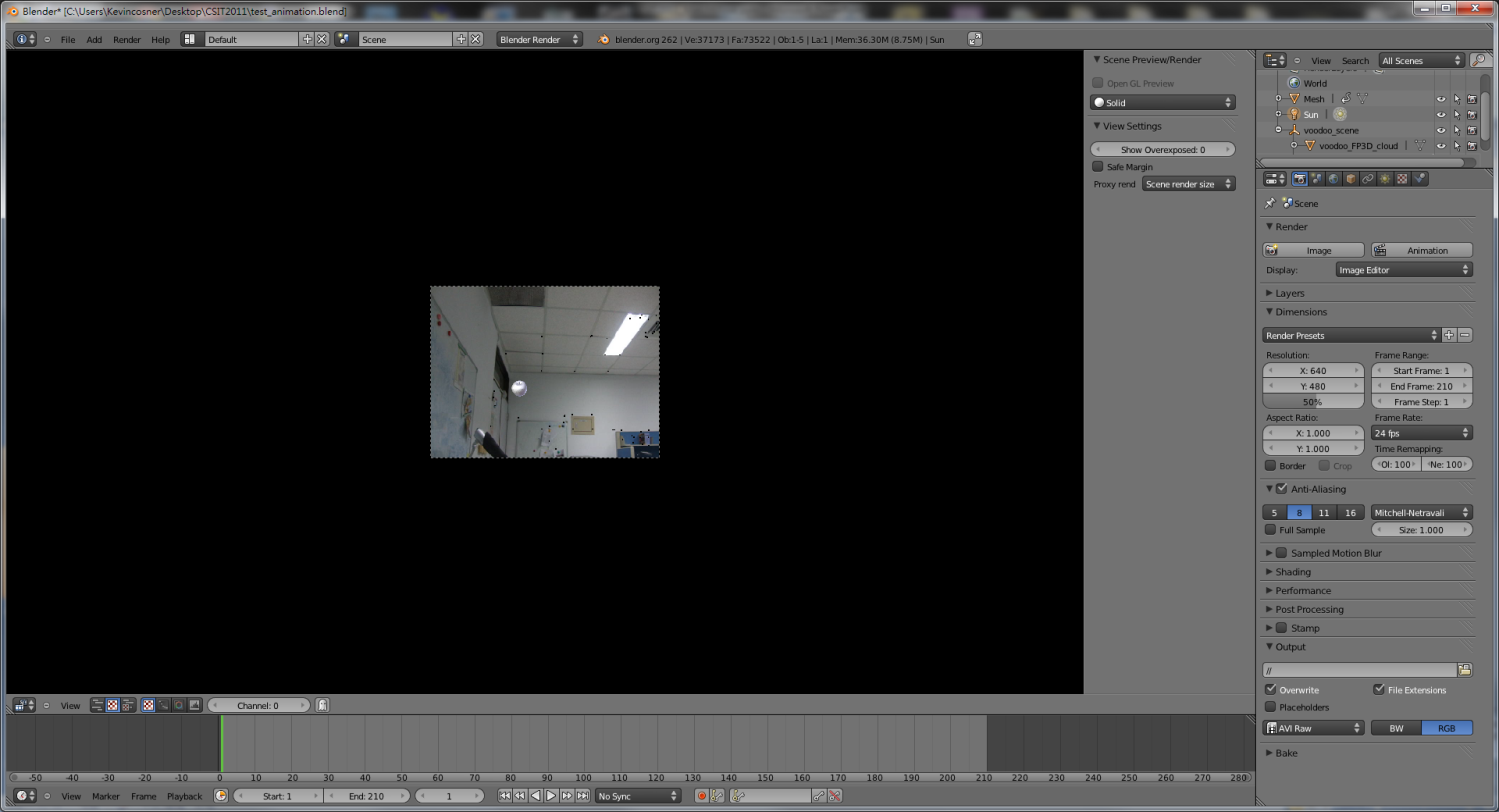 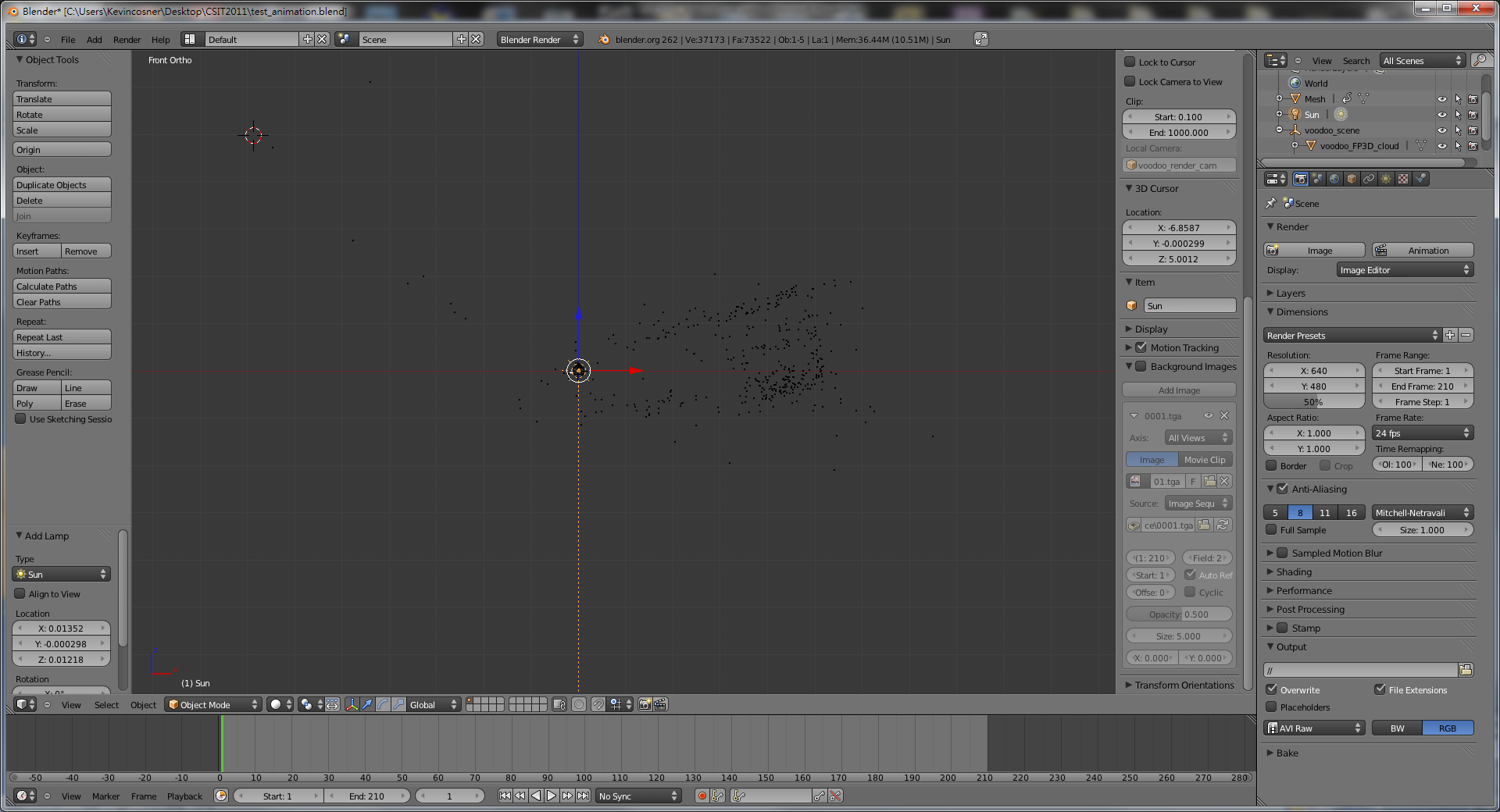 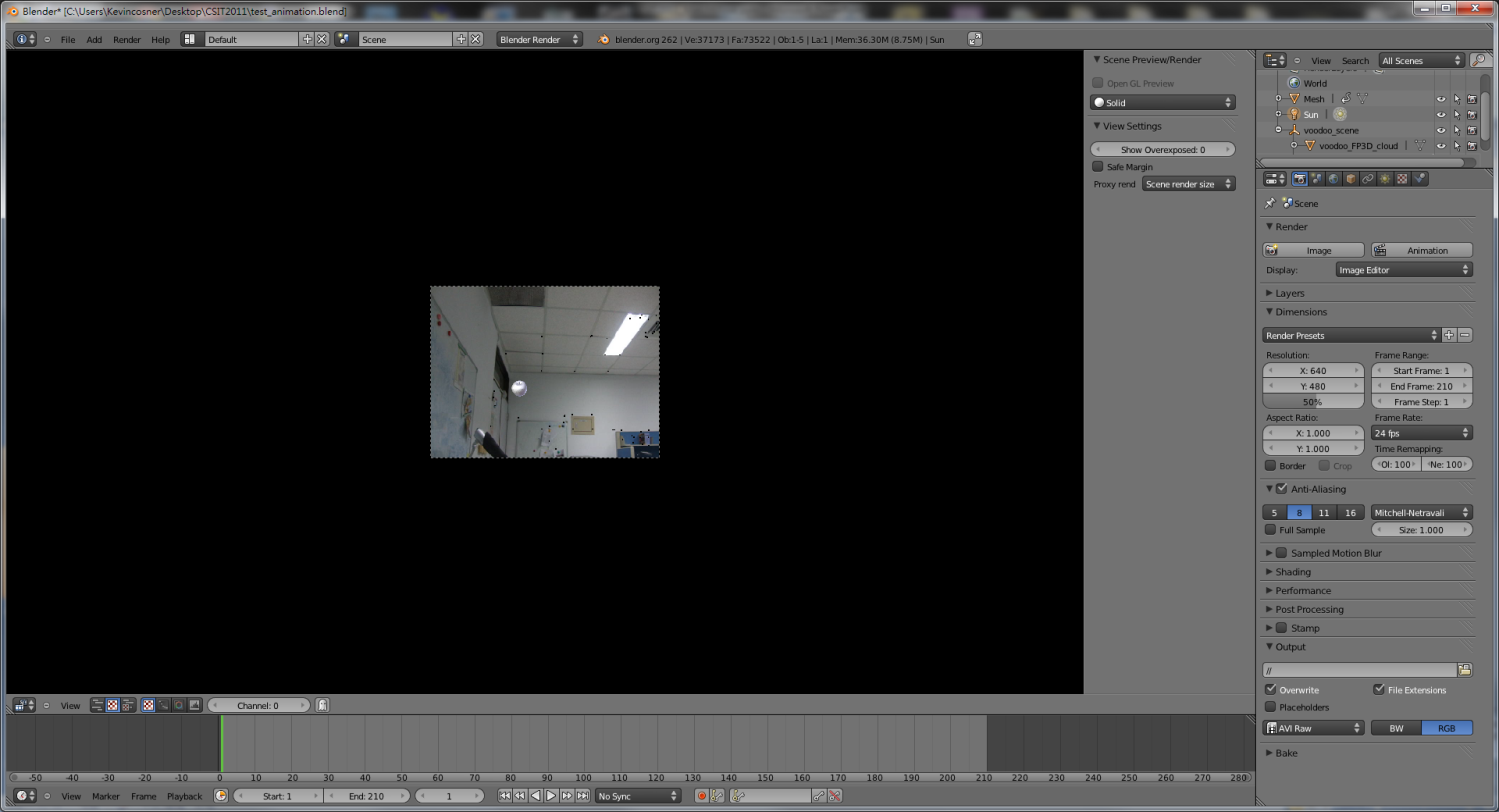 Split
Calibration
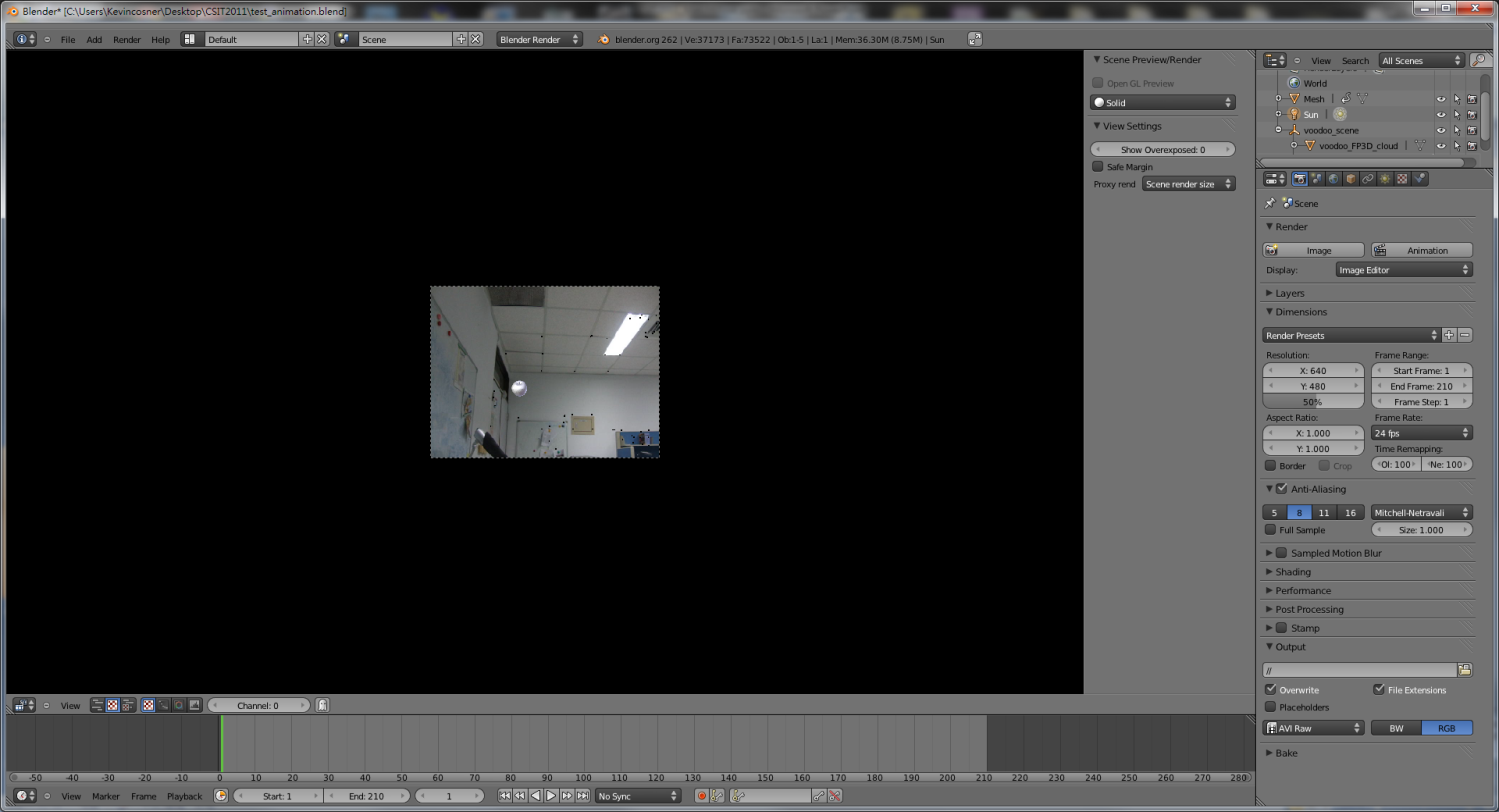 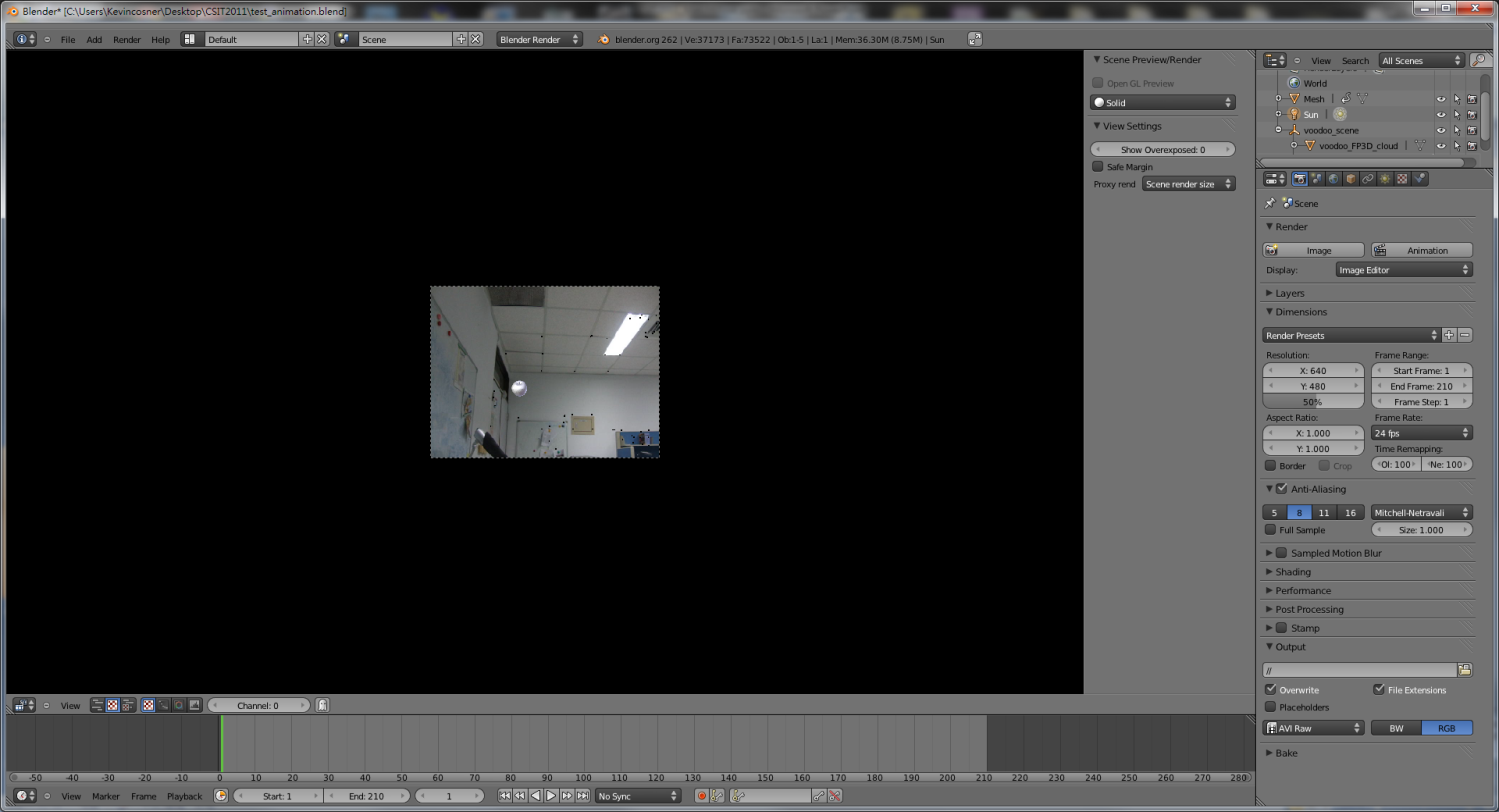 Image sequences
Video
Camera parameters
Load virtual camera
Blender
Edit Pose/Position
Composition
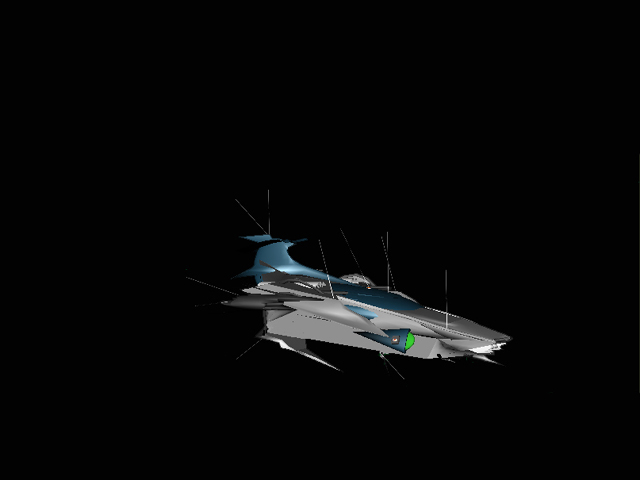 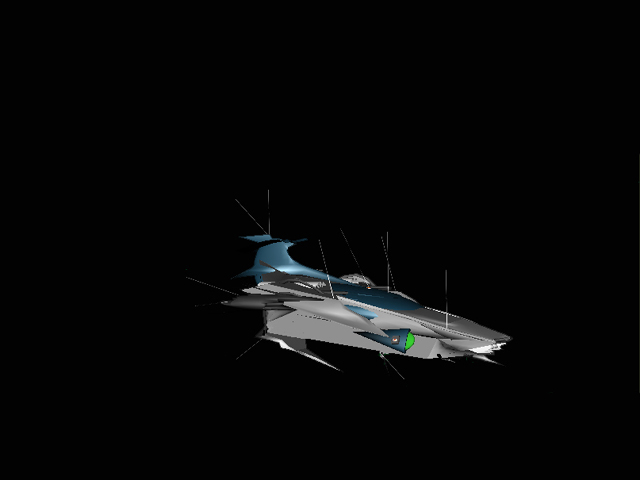 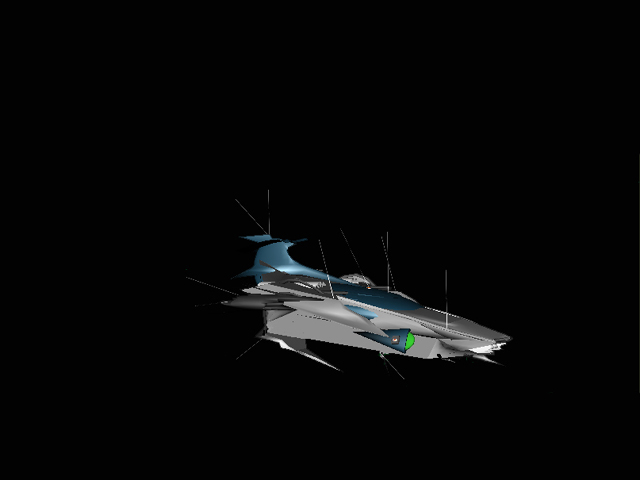 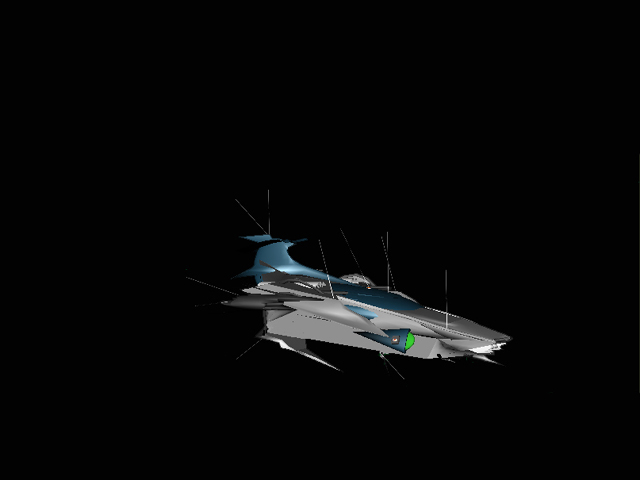 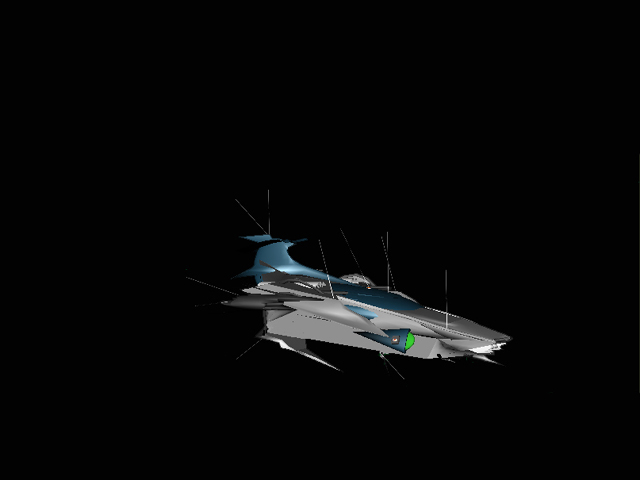 3D models
Animation
Output Video
Stage 3-3 ~ 3-4
Load models
File  Import  *.obj
Edit model poses/motions in the video
Object  Animation  Insert keyframe (or press “I”)
Fine tuning
Stage 3-3: Load 3D Model
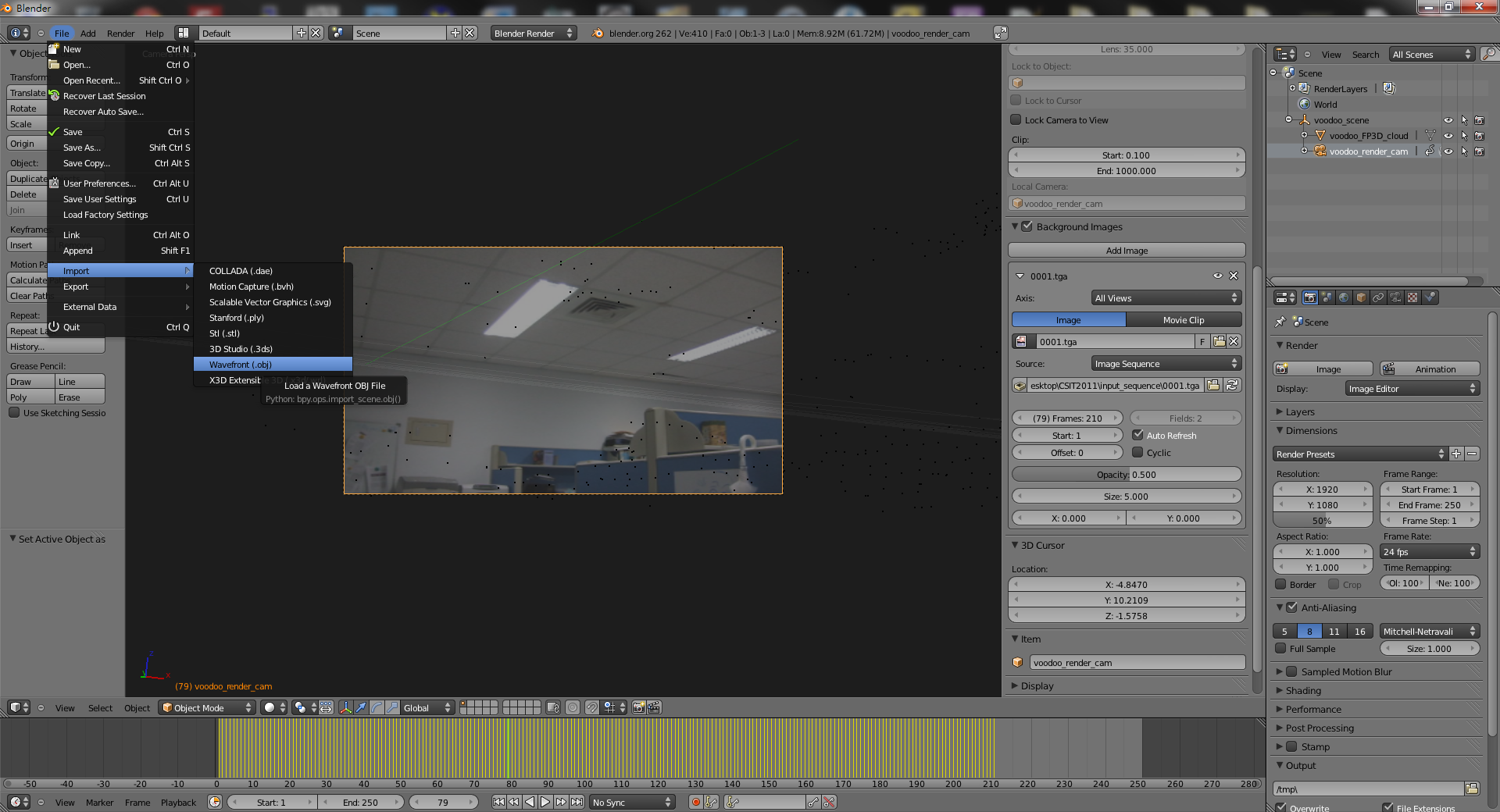 Select
File  Import Wavefront
(you can also use other file format)
Load models
Stage 3-3: Load 3D Model
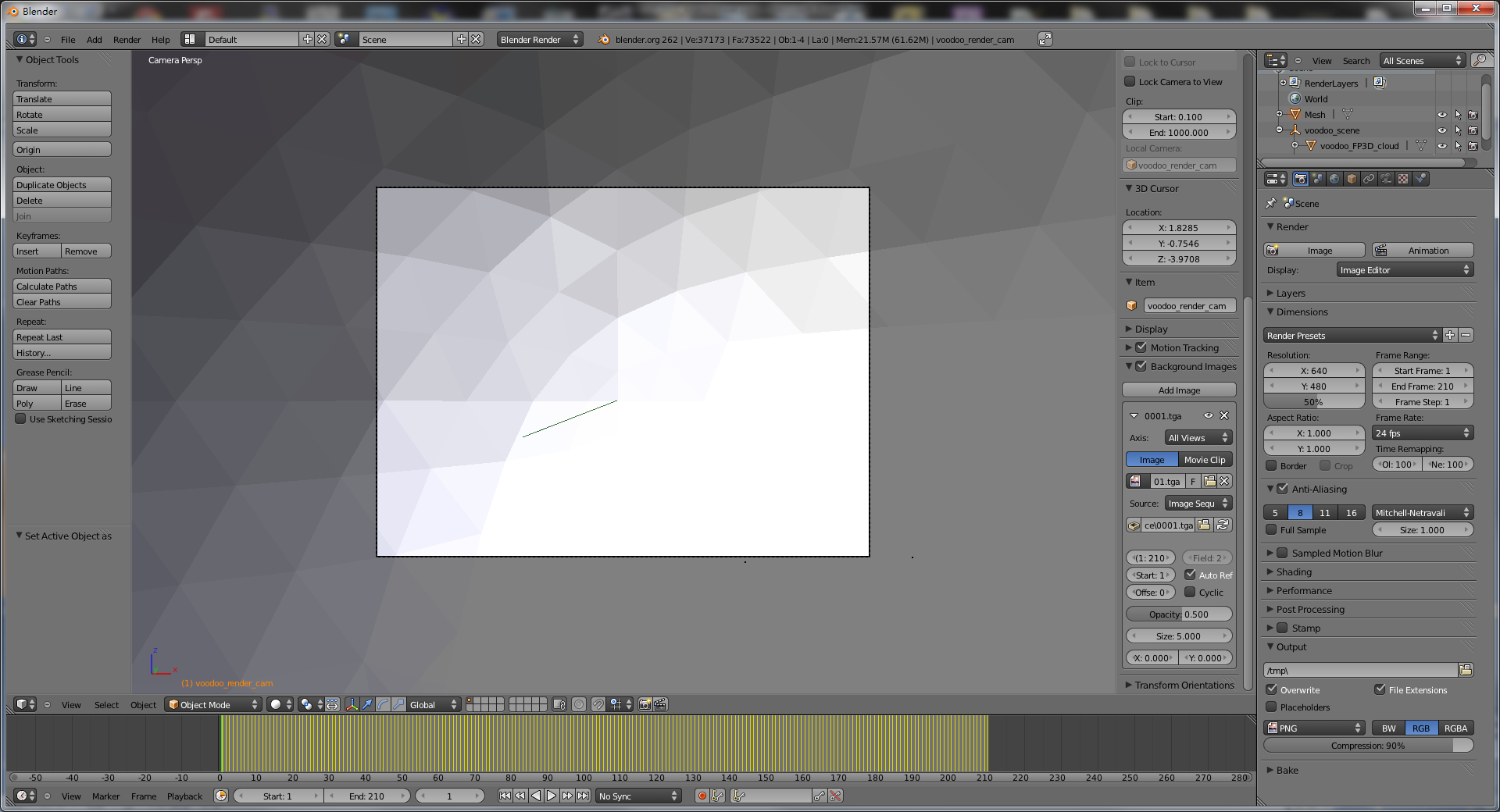 You can set the transform of your objects to edit their positions and poses
Set poses / positions for models
Stage 3-3: Load 3D Model
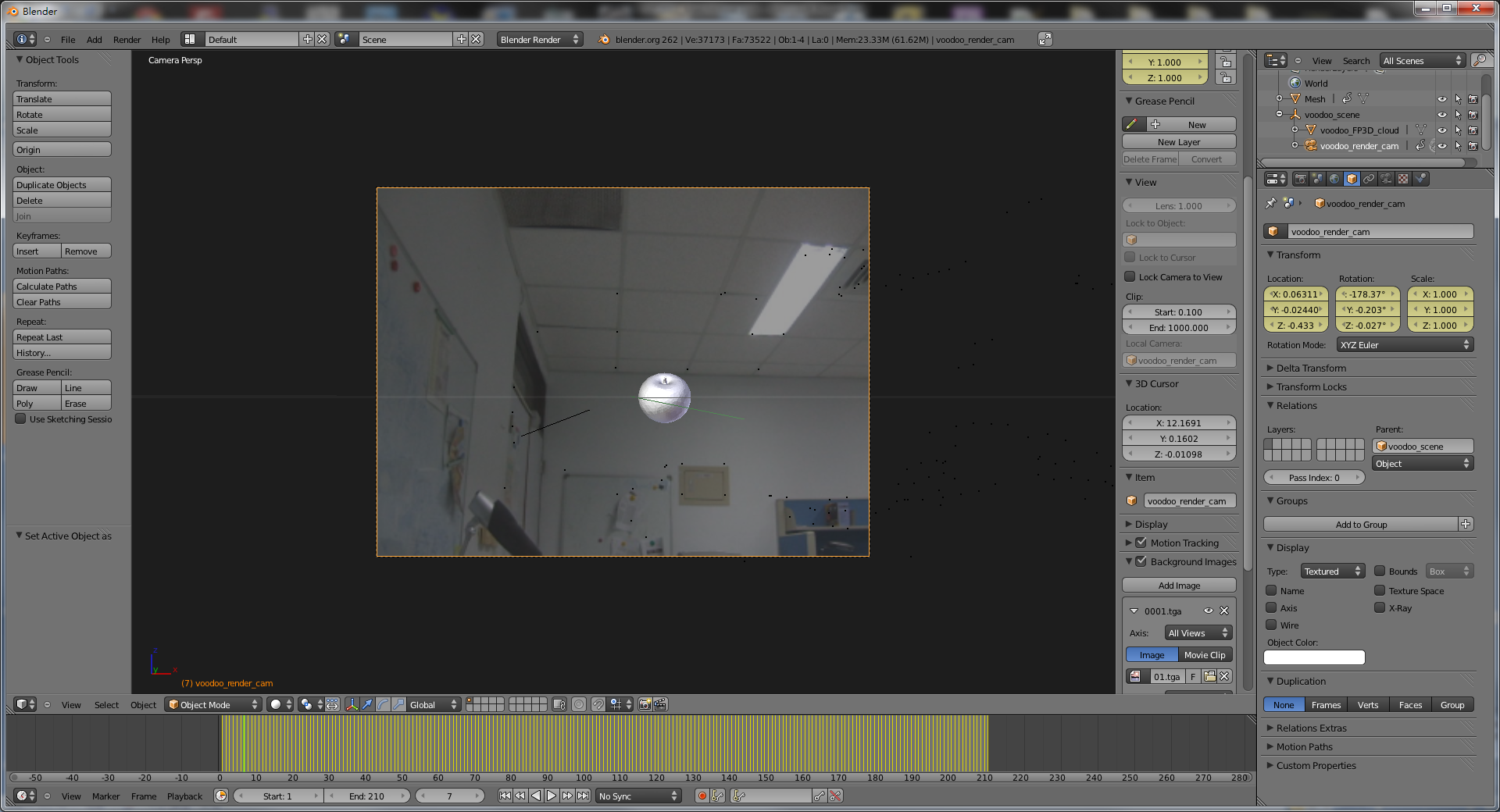 This step needs lots of fine tuning
You can drag here to see whether your tuning is correct or not
(is the object located at the correct position?)
Fine tuning
Stage 3-4: Set Model Animation
Select the frame that you want to insert a key frame
Select
	Object  Animation  Insert Keyframe..
3. Repeat multiple times
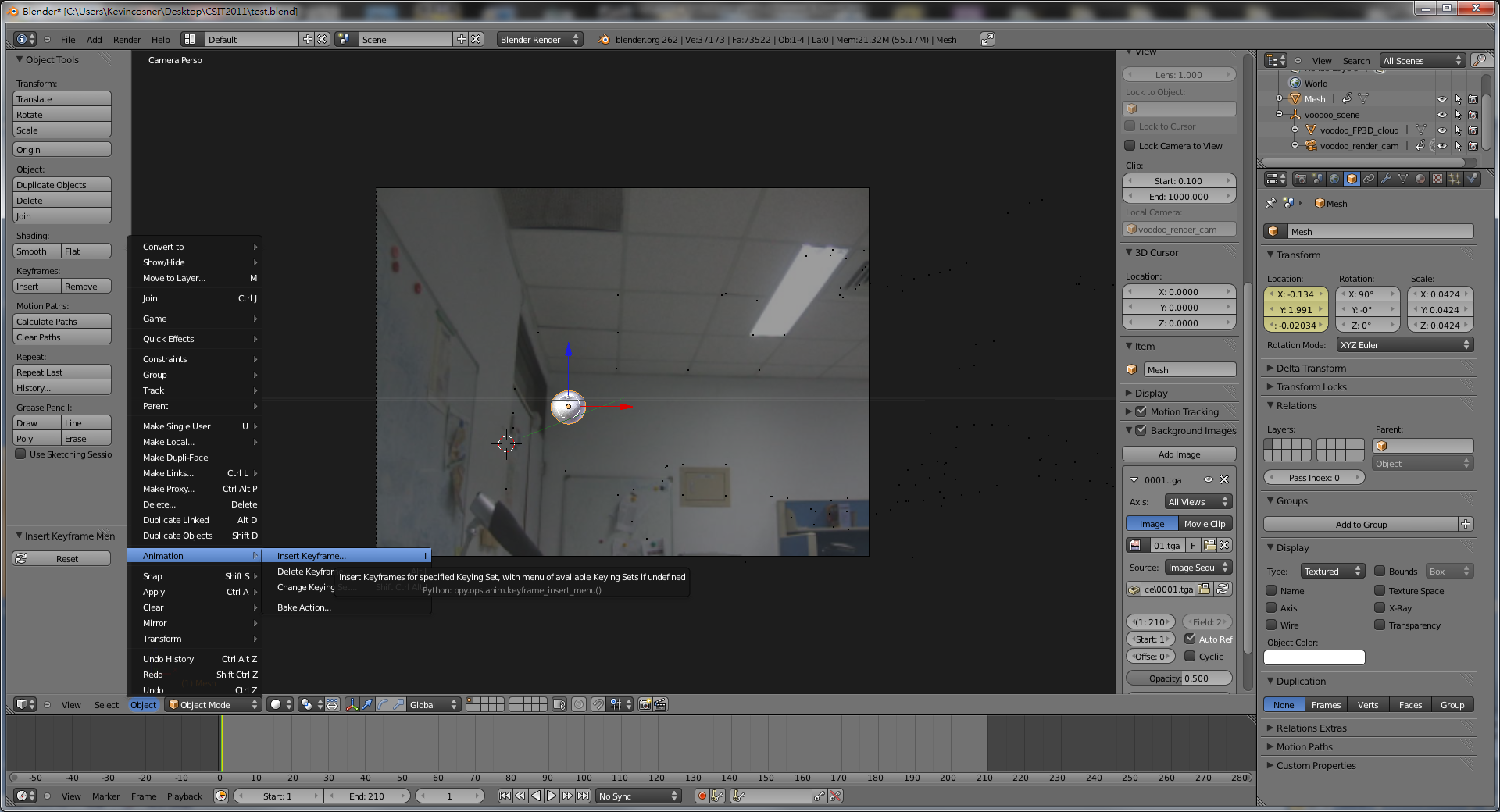 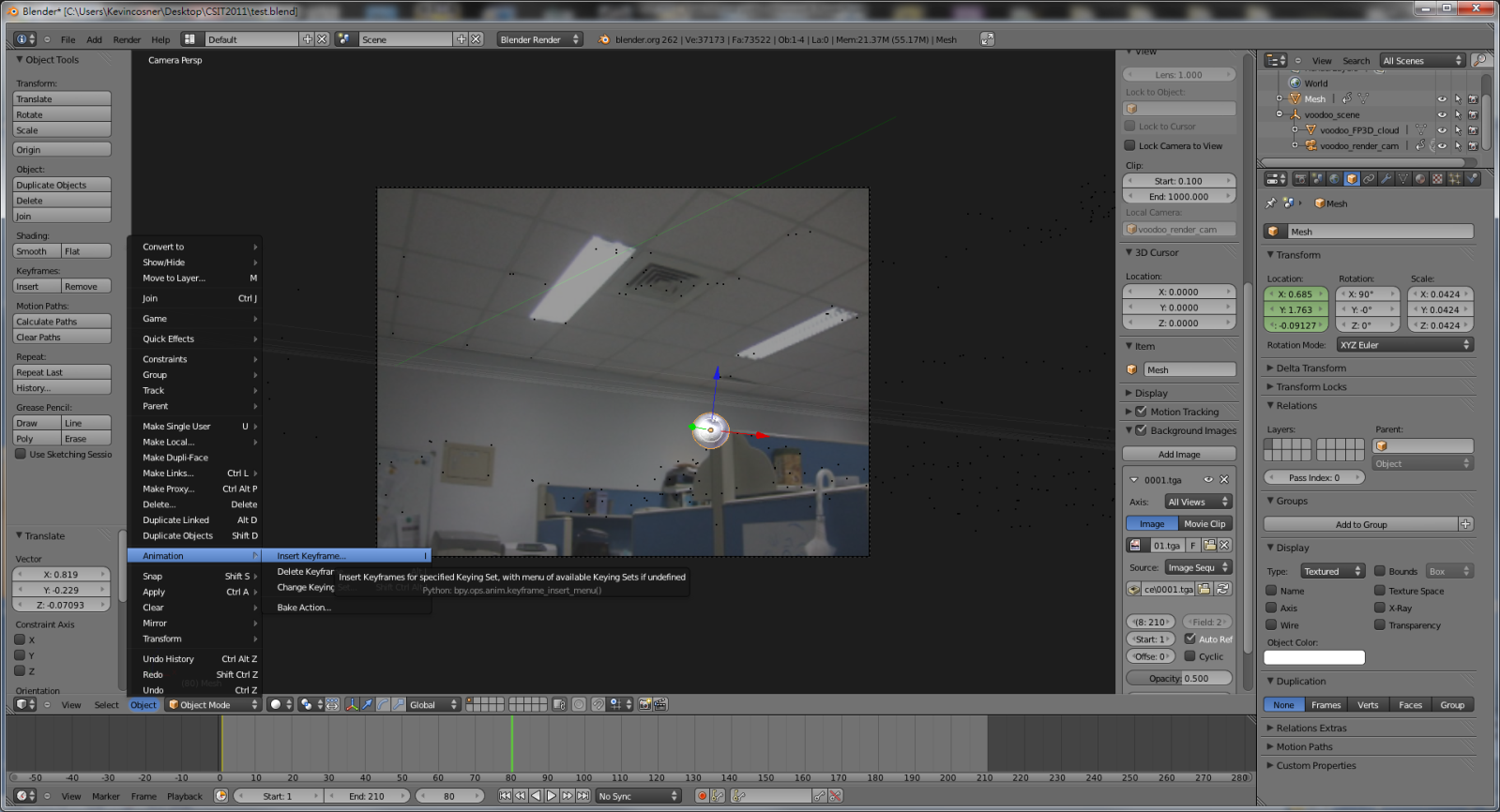 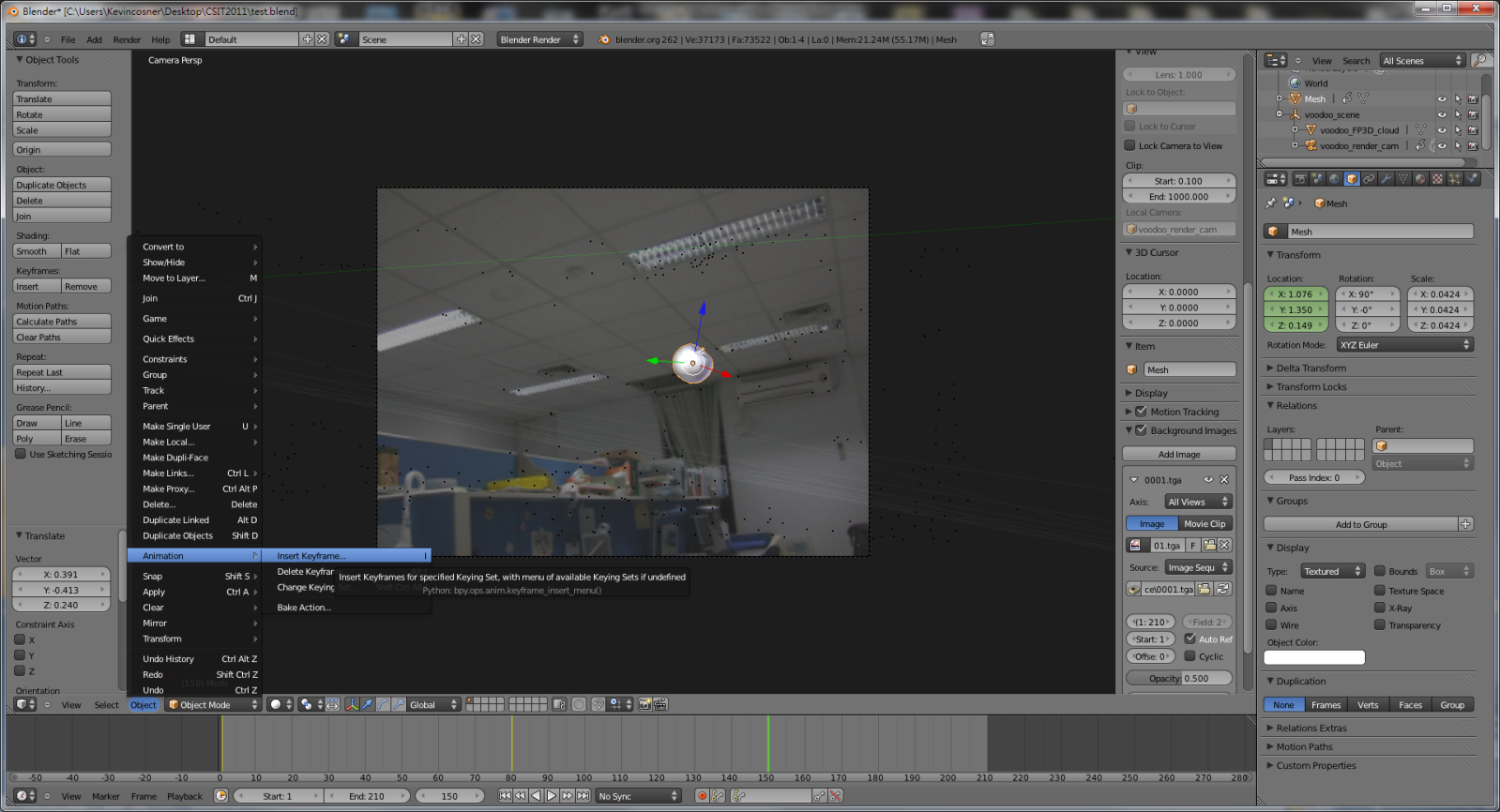 Frame 1
Frame 80
Set keyframes
Frame 150
Stage 3-4: Set Model Animation
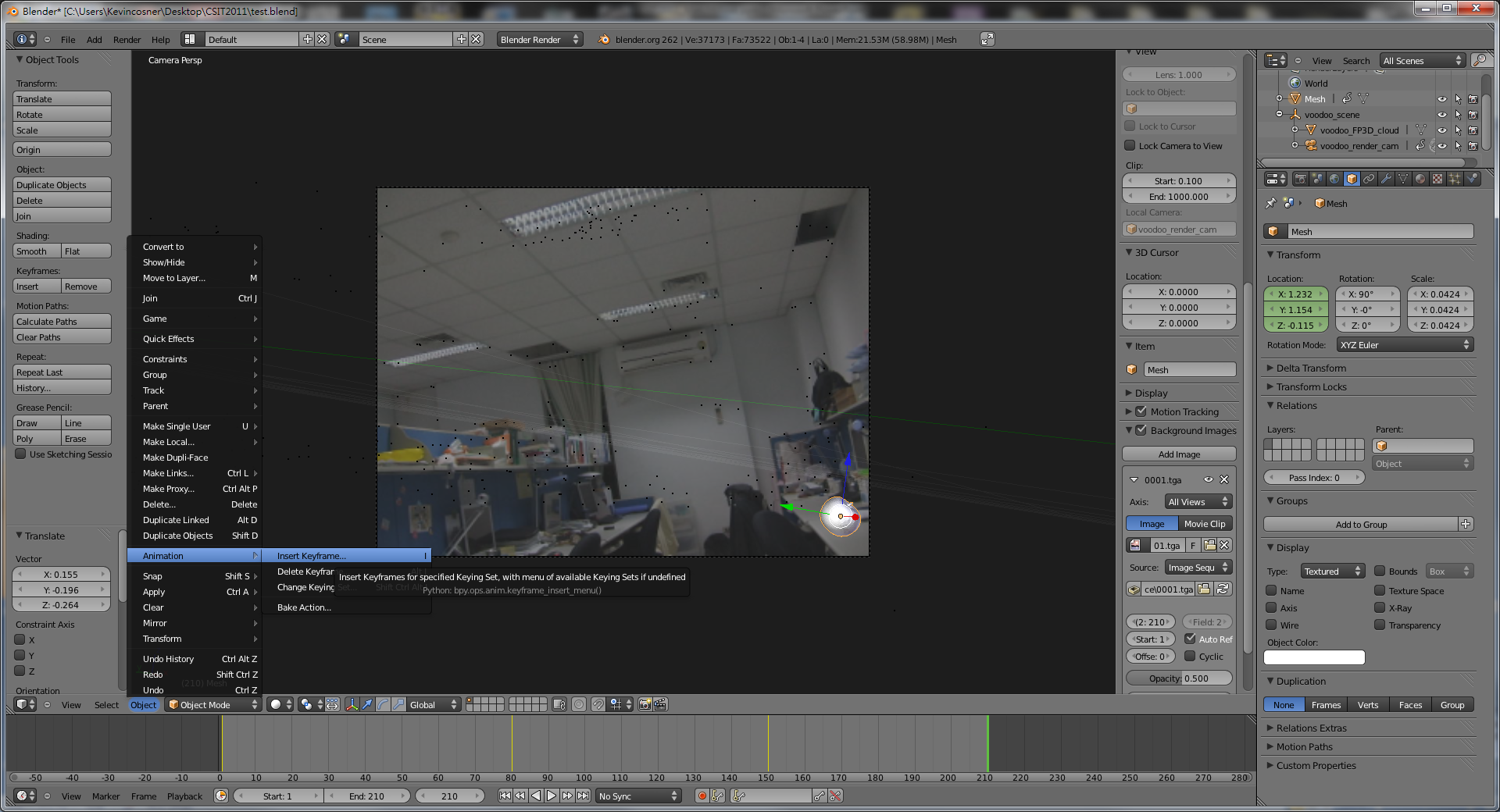 You can fine-tune the transformation of objects in a keyframe here
Fine tuning
Stage 3: Combine Video and 3D Model
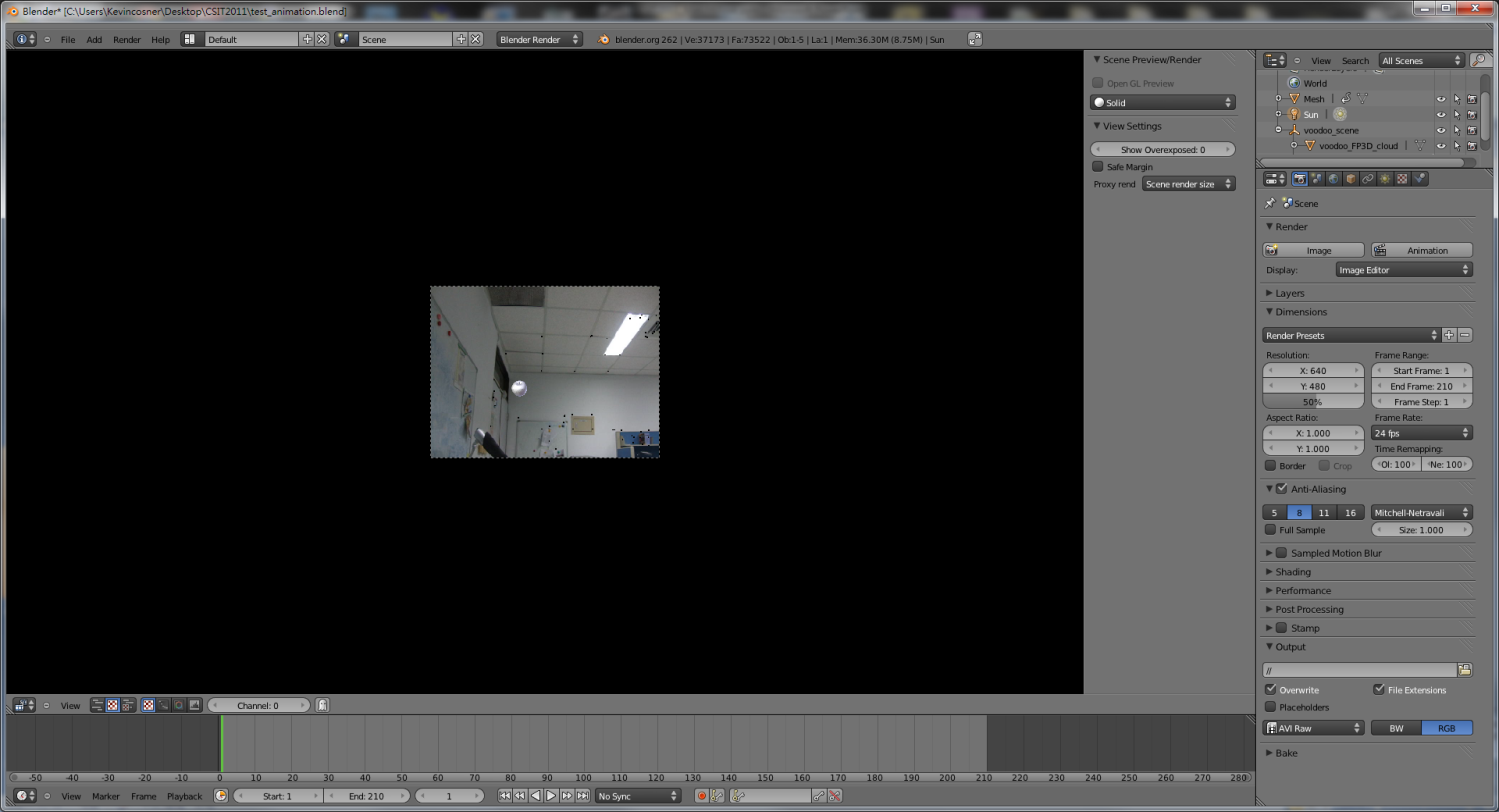 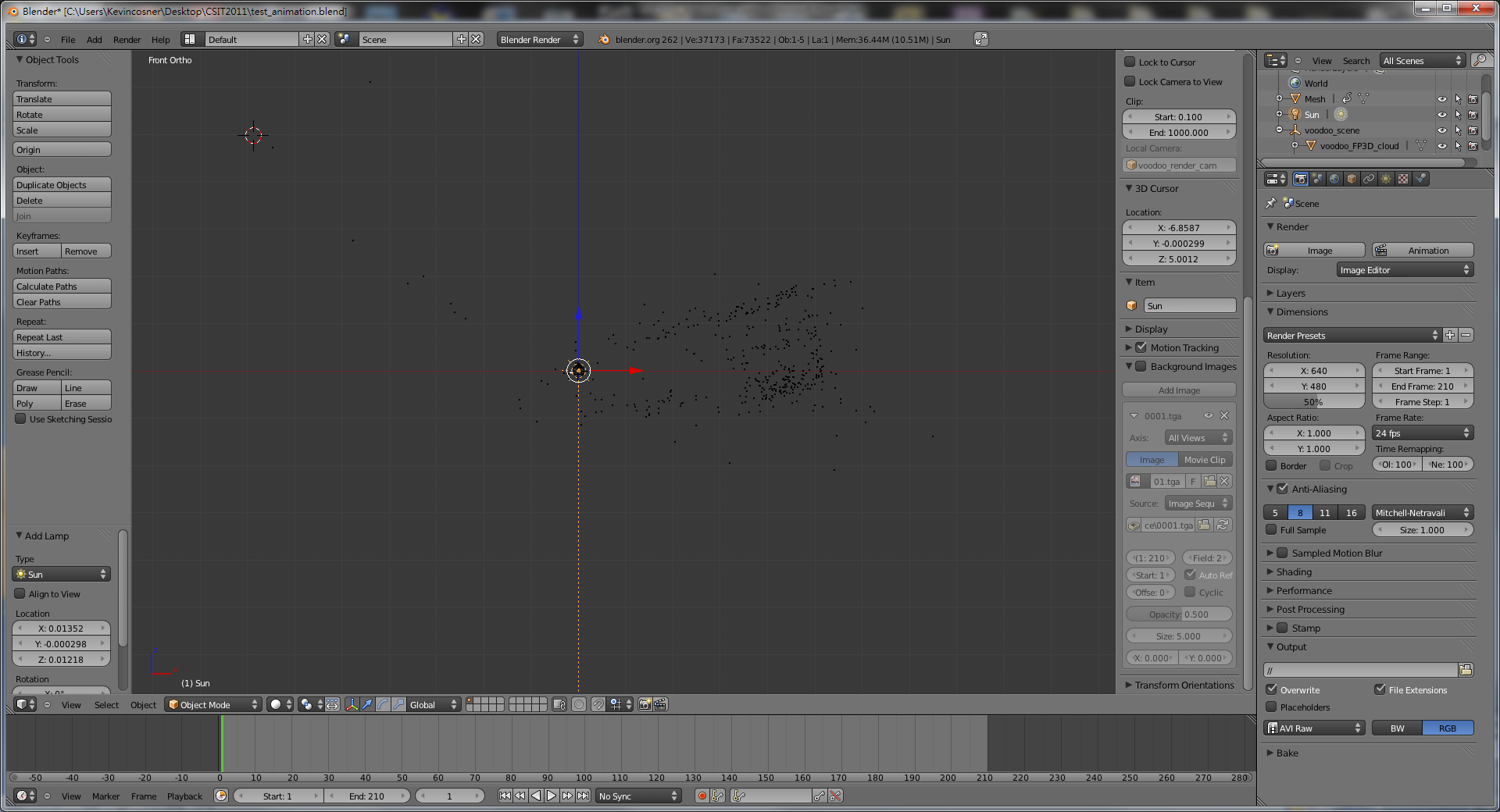 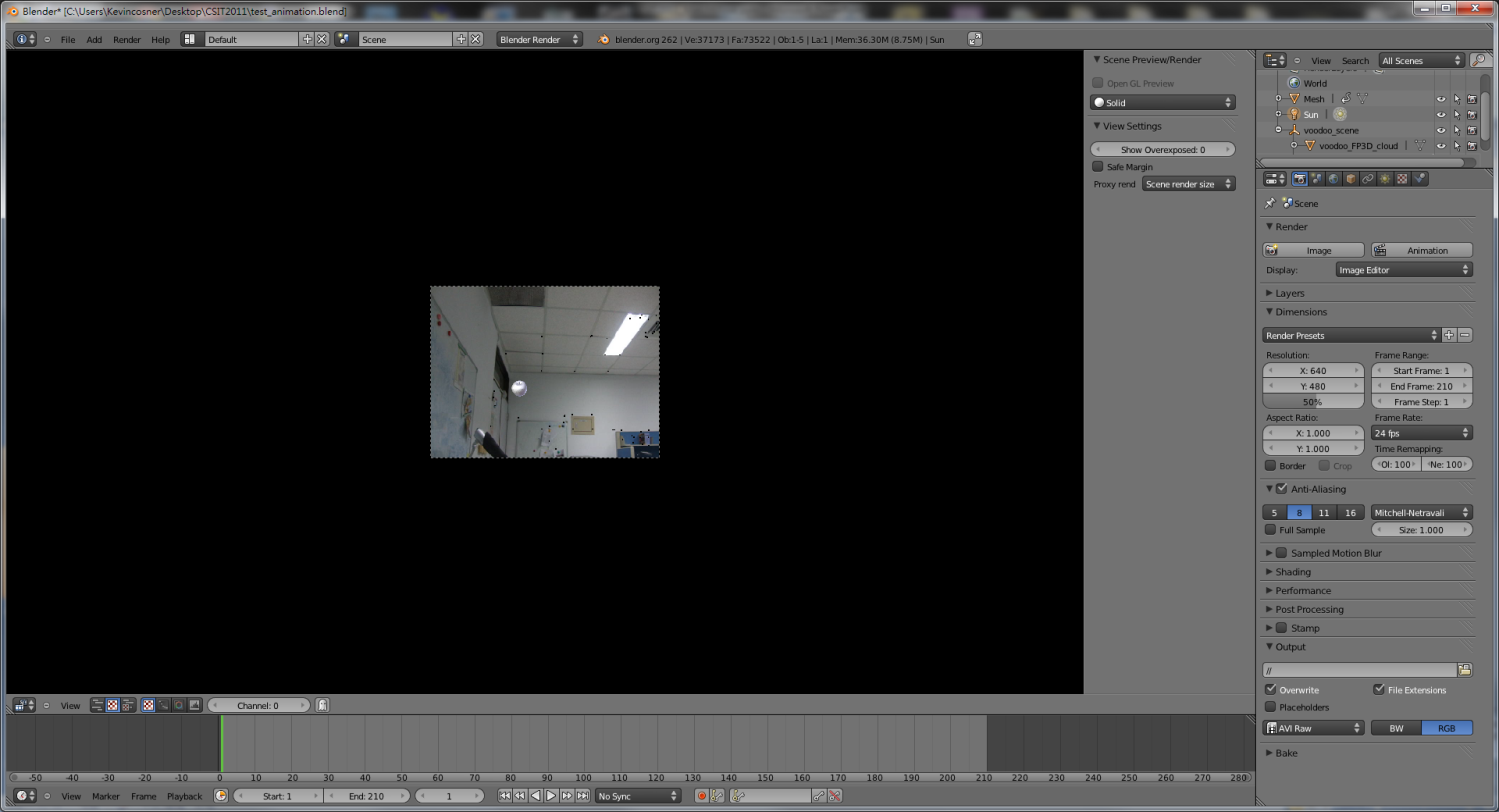 Split
Calibration
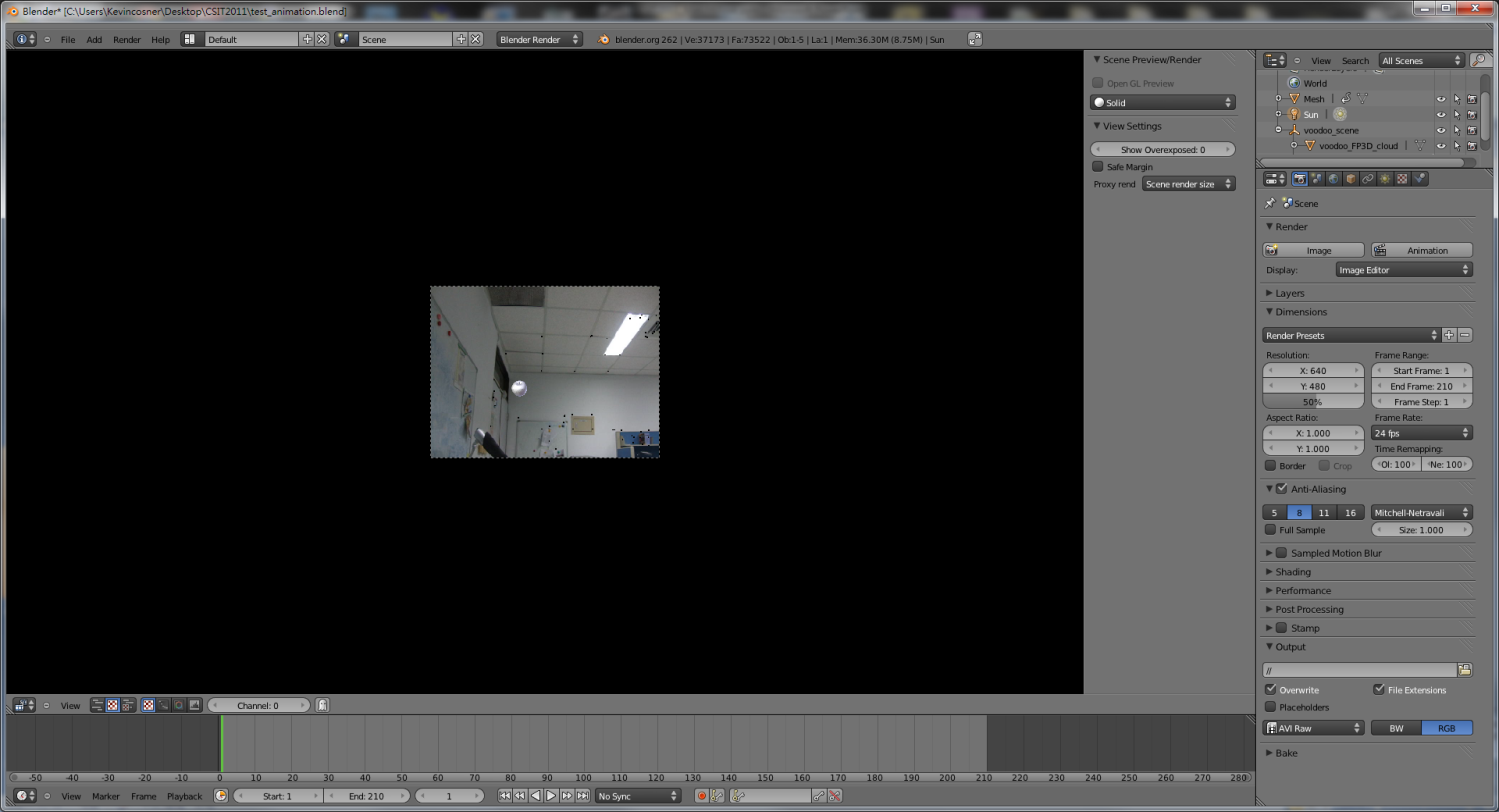 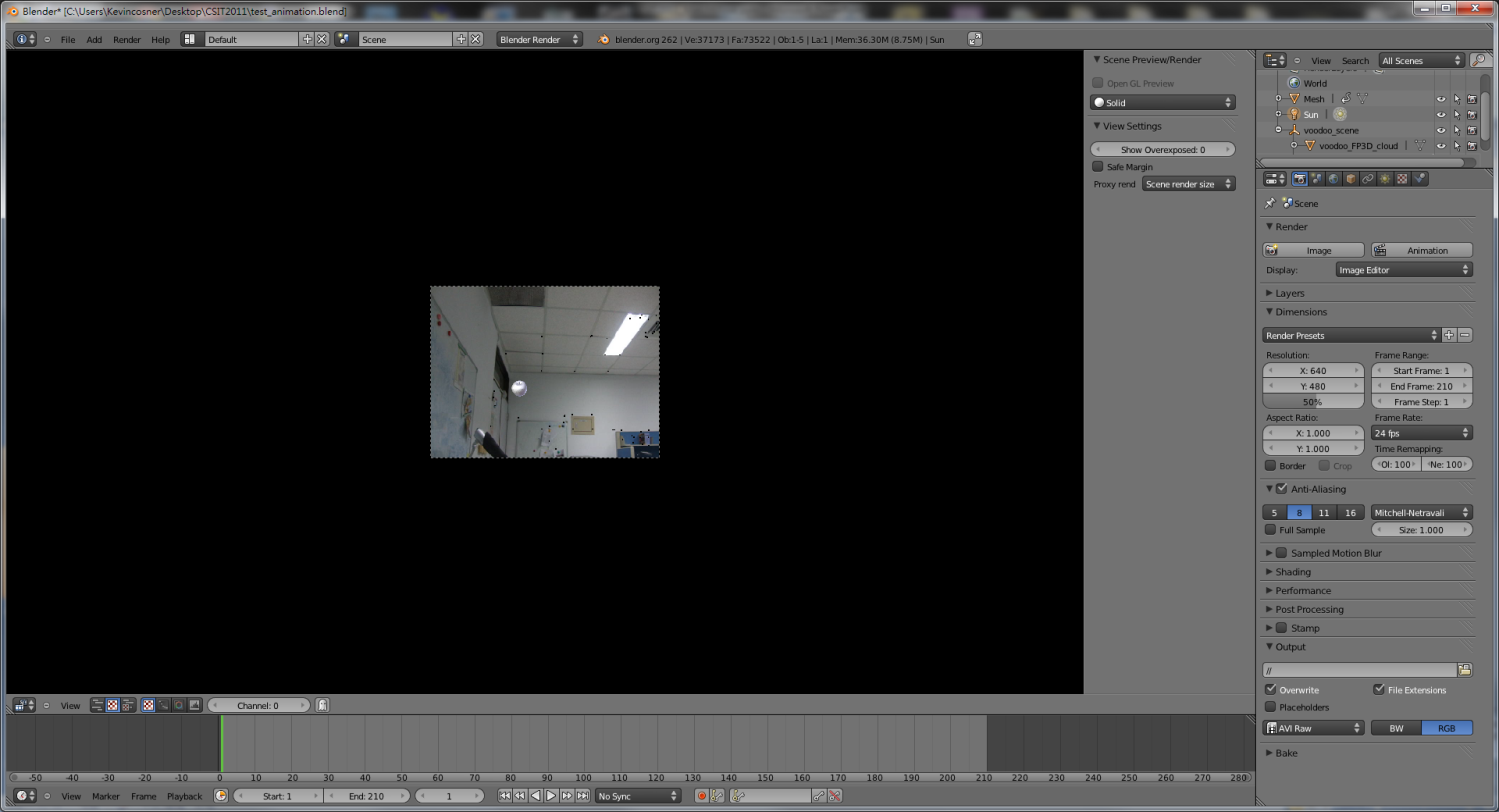 Image sequences
Video
Camera parameters
Load virtual camera
Blender
Edit Pose/Position
Composition
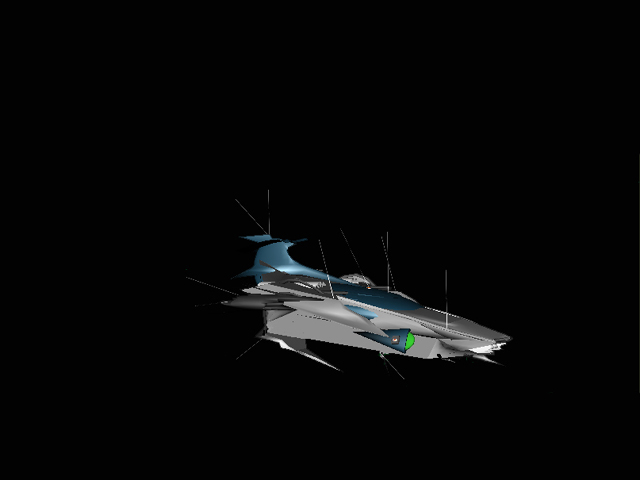 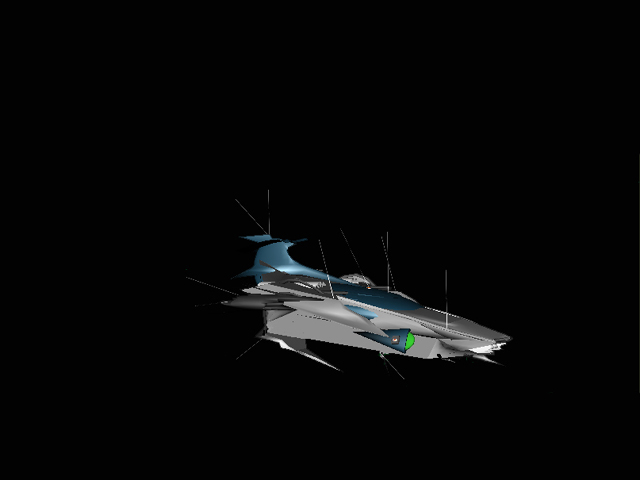 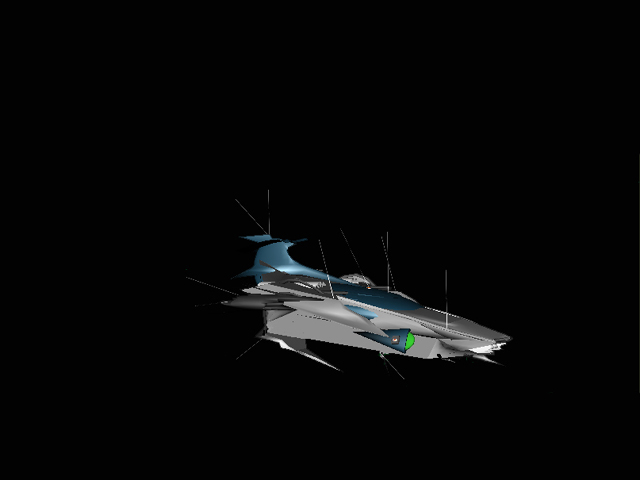 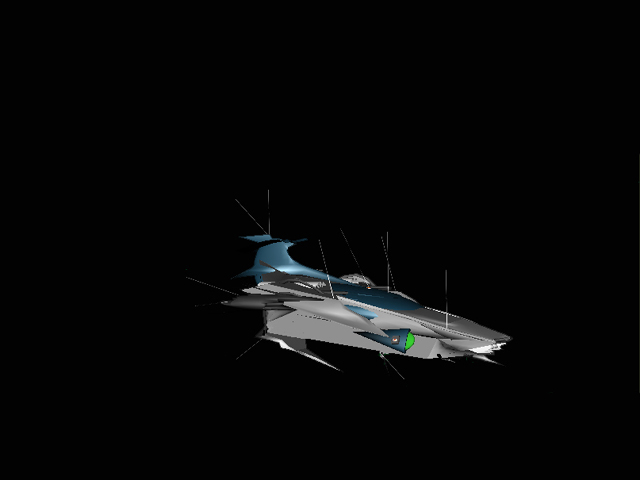 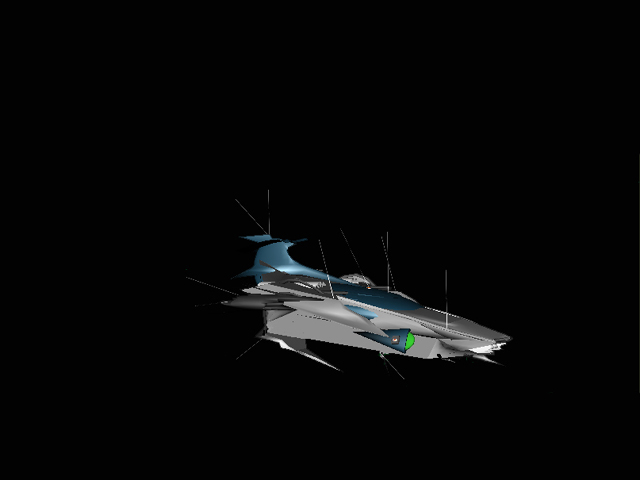 3D models
Animation
Output Video
Stage 3-5
Add image sequence
Change window type to “Video Sequence Editor”
Select Add  Images and select all images
Drag the strip to the “1st Frame” in Layer 1
Add scene
Select Add  Scene
Drag the scene strip to the “1st Frame” in Layer 2
Change scene property to “Alpha Over”
Set parameters of output video
Click “Animation”
Stage 3-5: Render Video
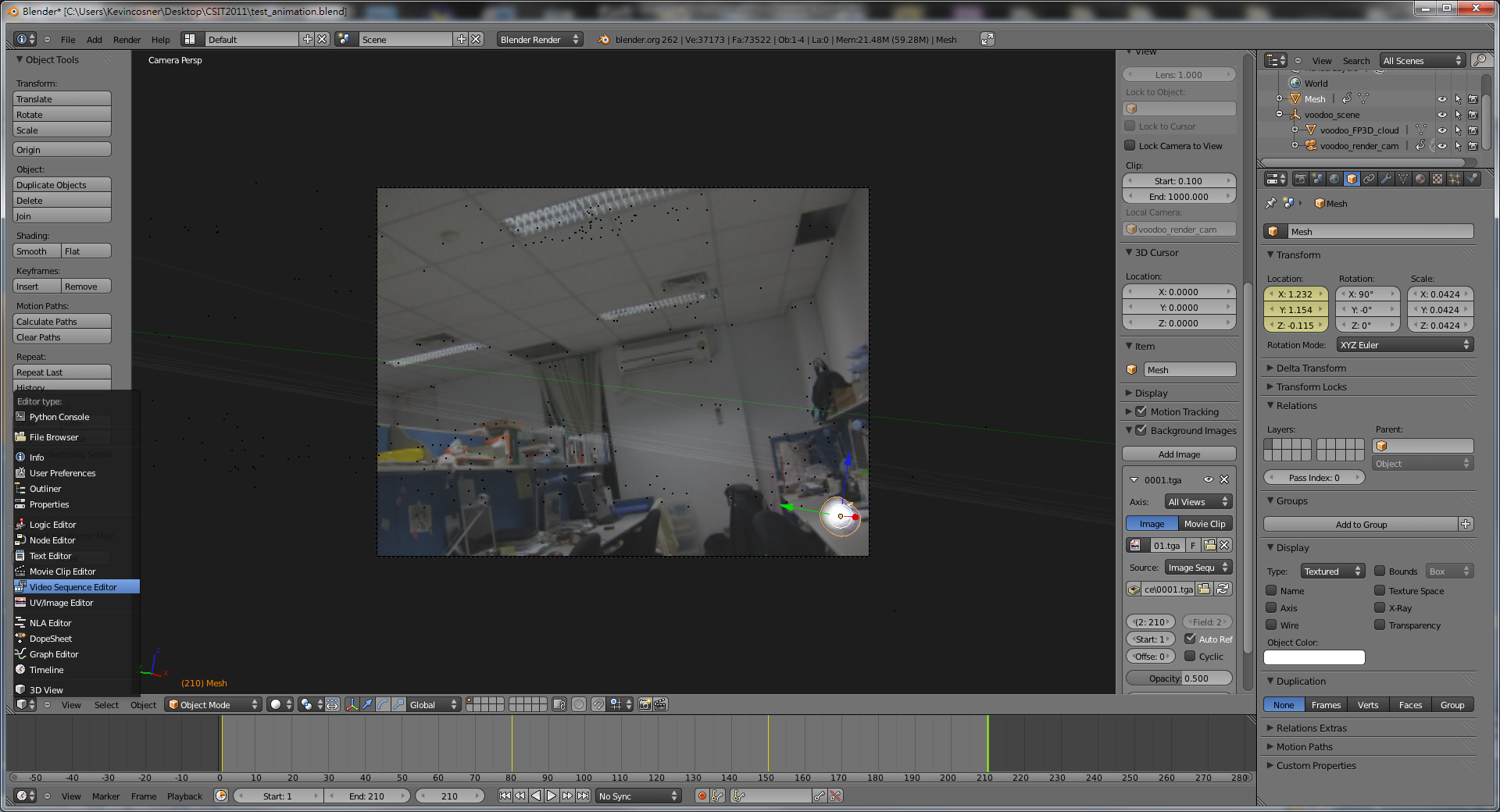 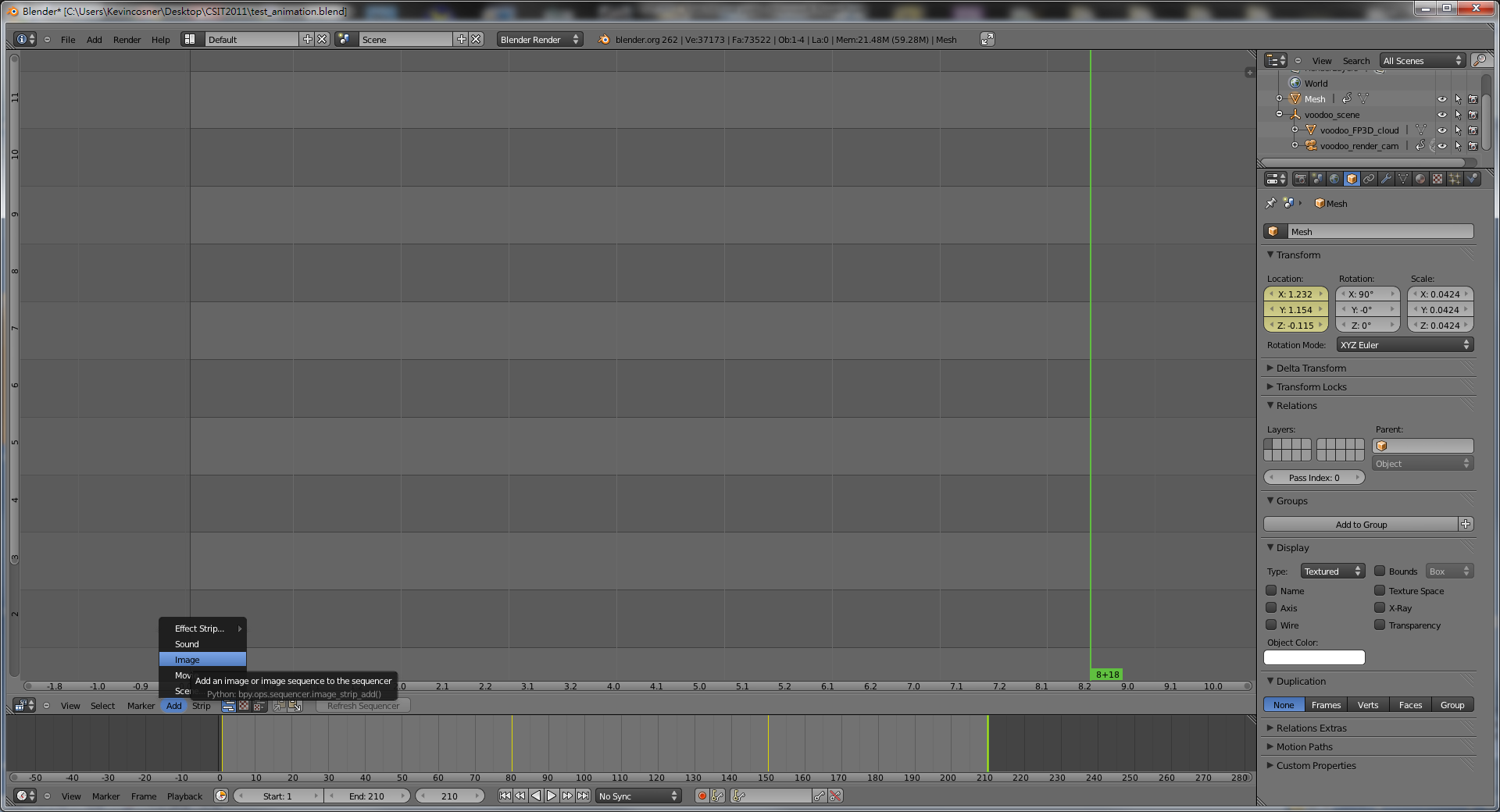 Select 
Add  Image
Set to Video Sequence Editor
Add image sequence (Video Channel)
Stage 3-5: Render Video
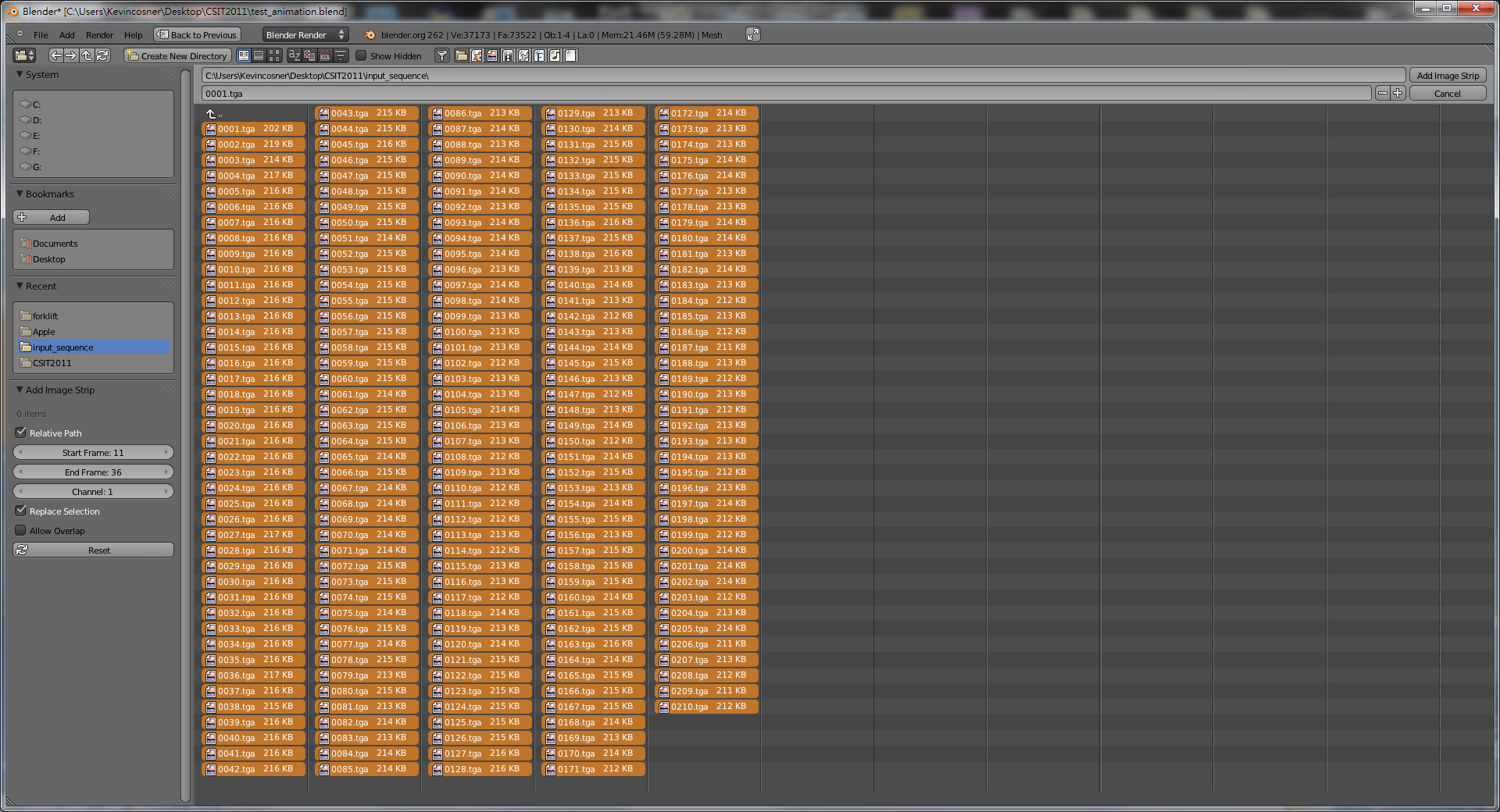 This time, select all frames (Press A)
Stage 3-5: Render Video
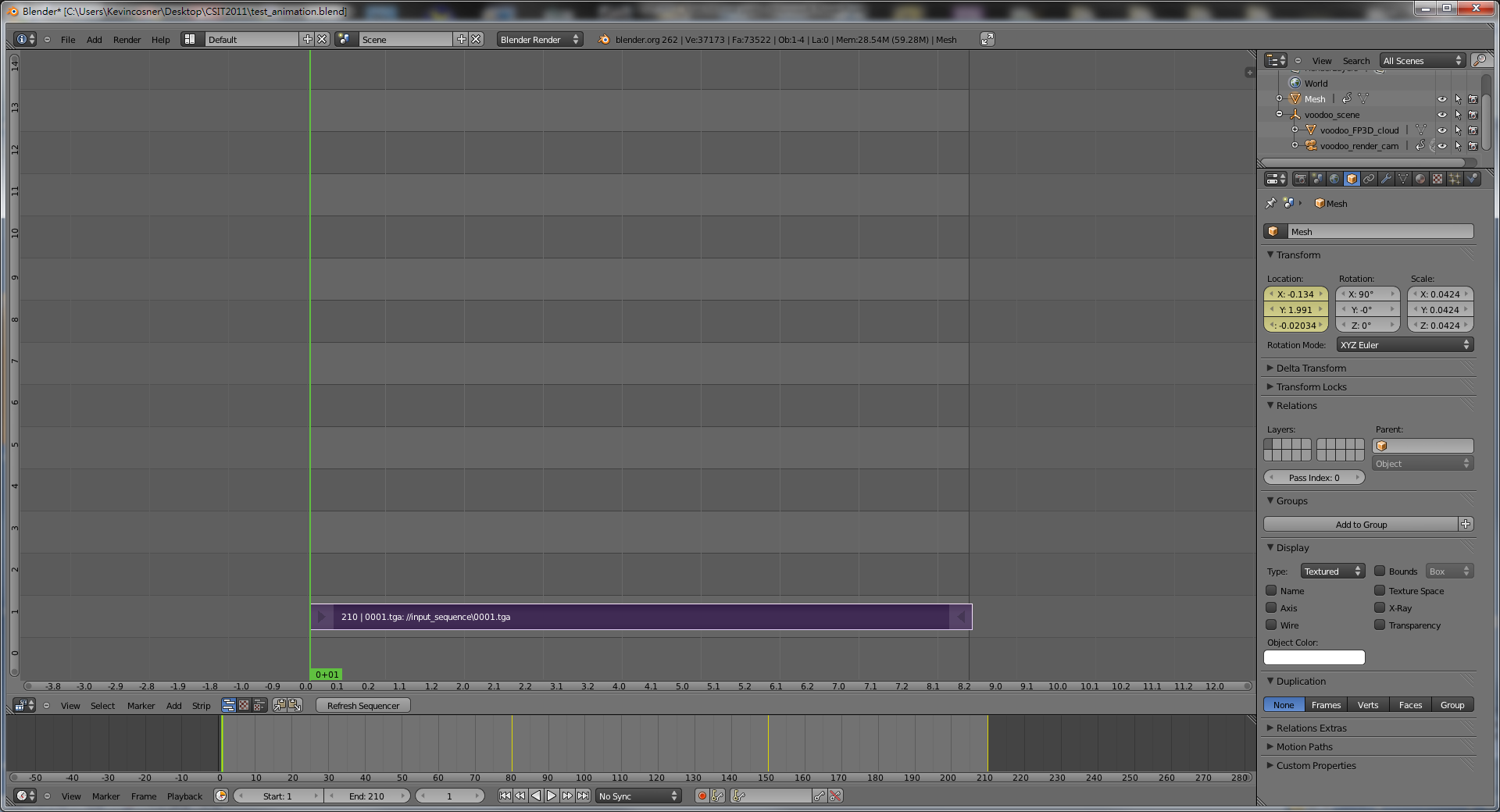 Drag the strip to the
“1st Frame” in Layer 1
Edit Video Layer (Right click and drag, left click to set)
Stage 3-5: Render Video
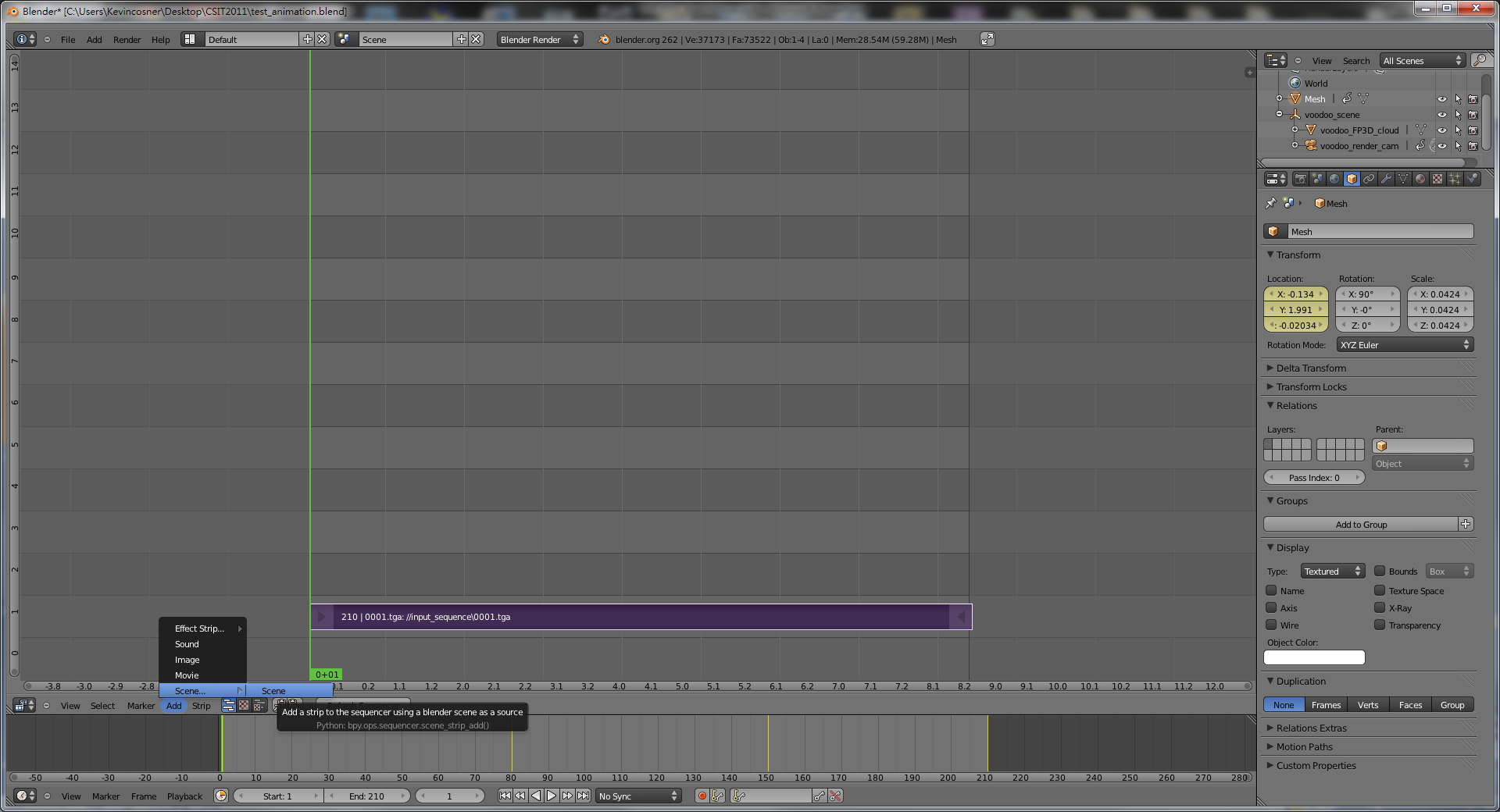 Select
Add  Scene  Scene
Add scene layer
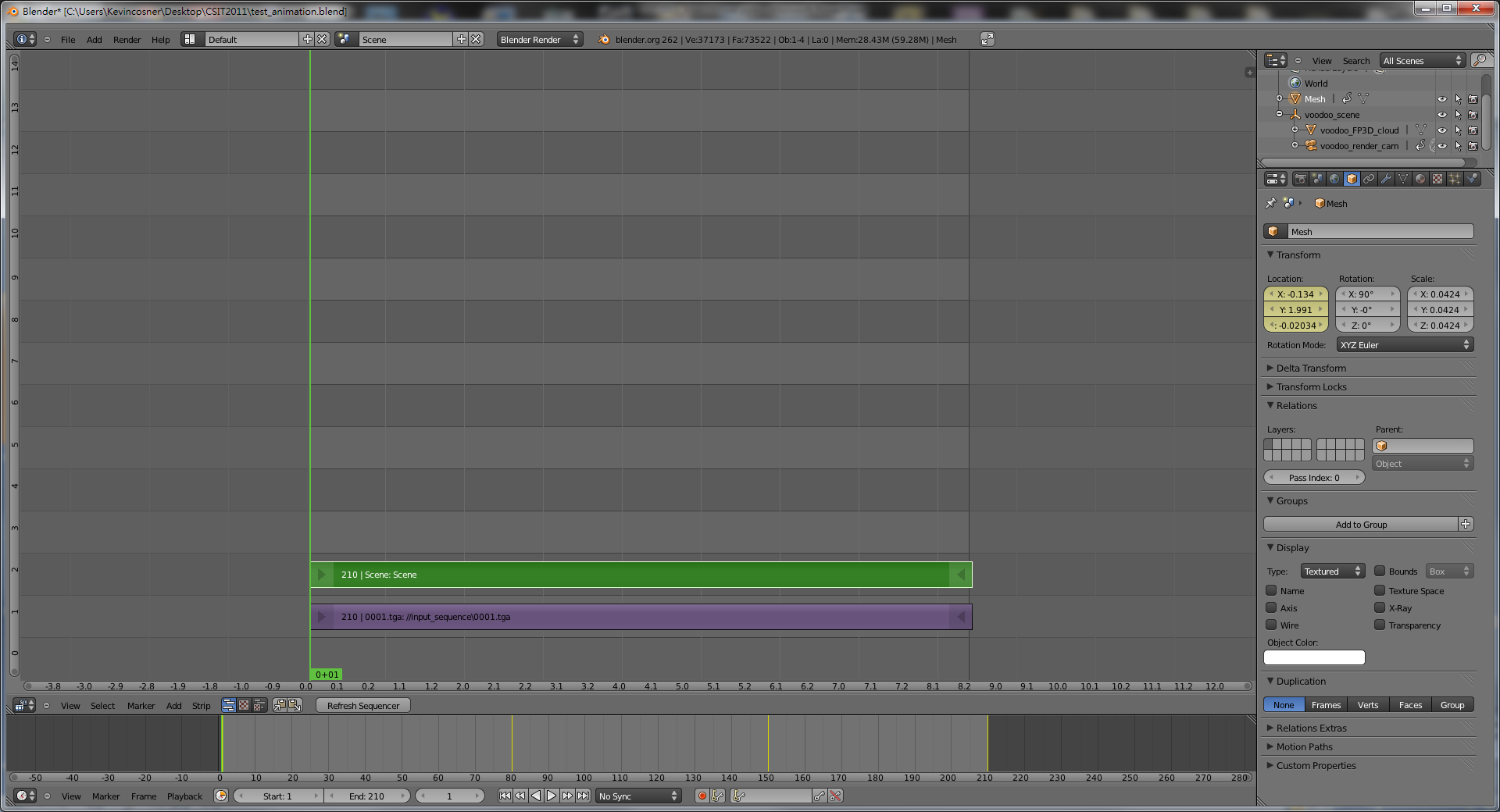 Drag the strip to the
“1st Frame” in Layer 2
Edit scene layer (Right click and drag, left click to set)
Stage 3-5: Render Video
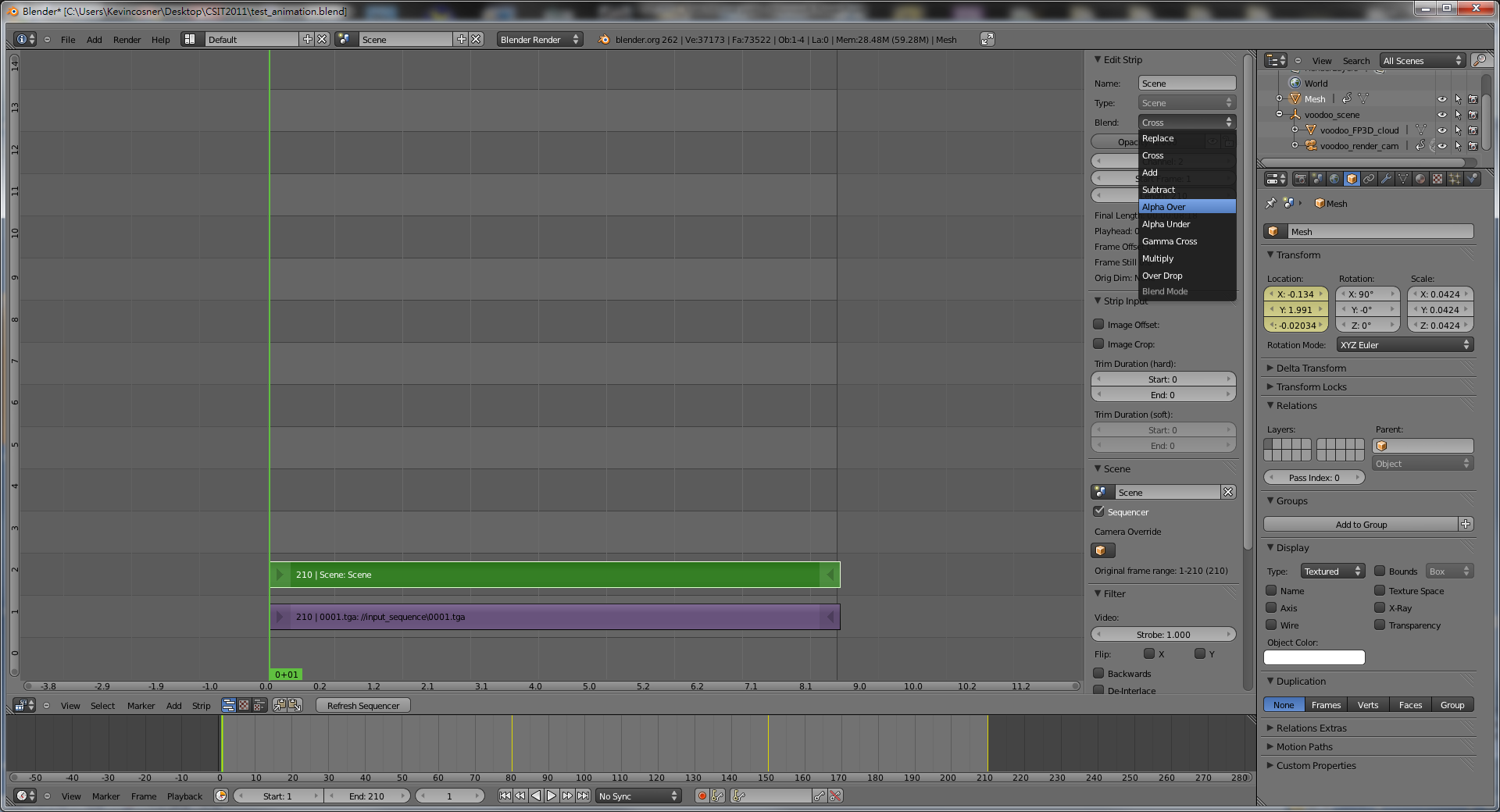 You will see the Properties Panel
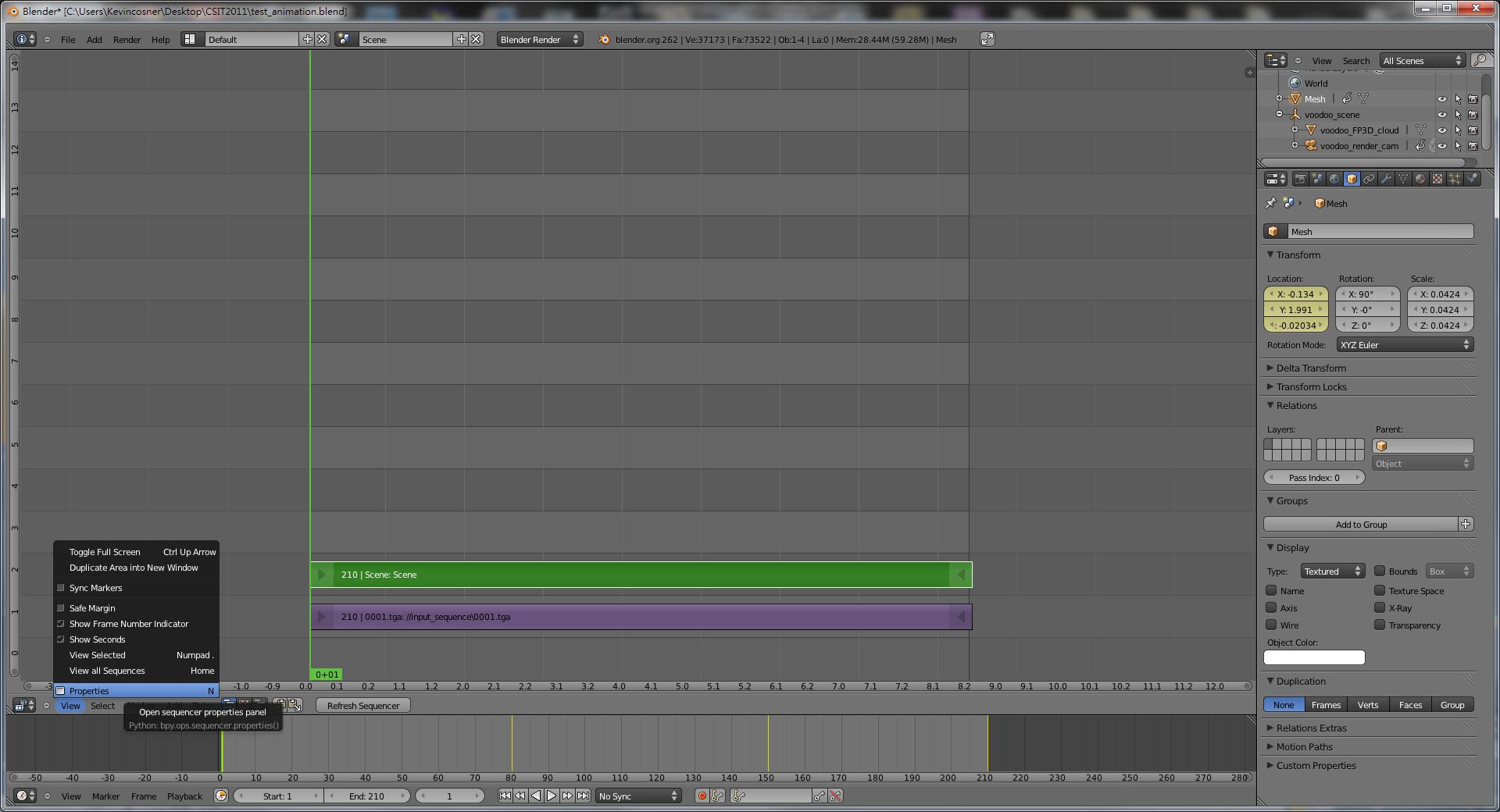 Select
View  Properties
Show Properties Panel
Select 
Blend  Alpha Over
Set Blend Type
Stage 3-5: Render Video
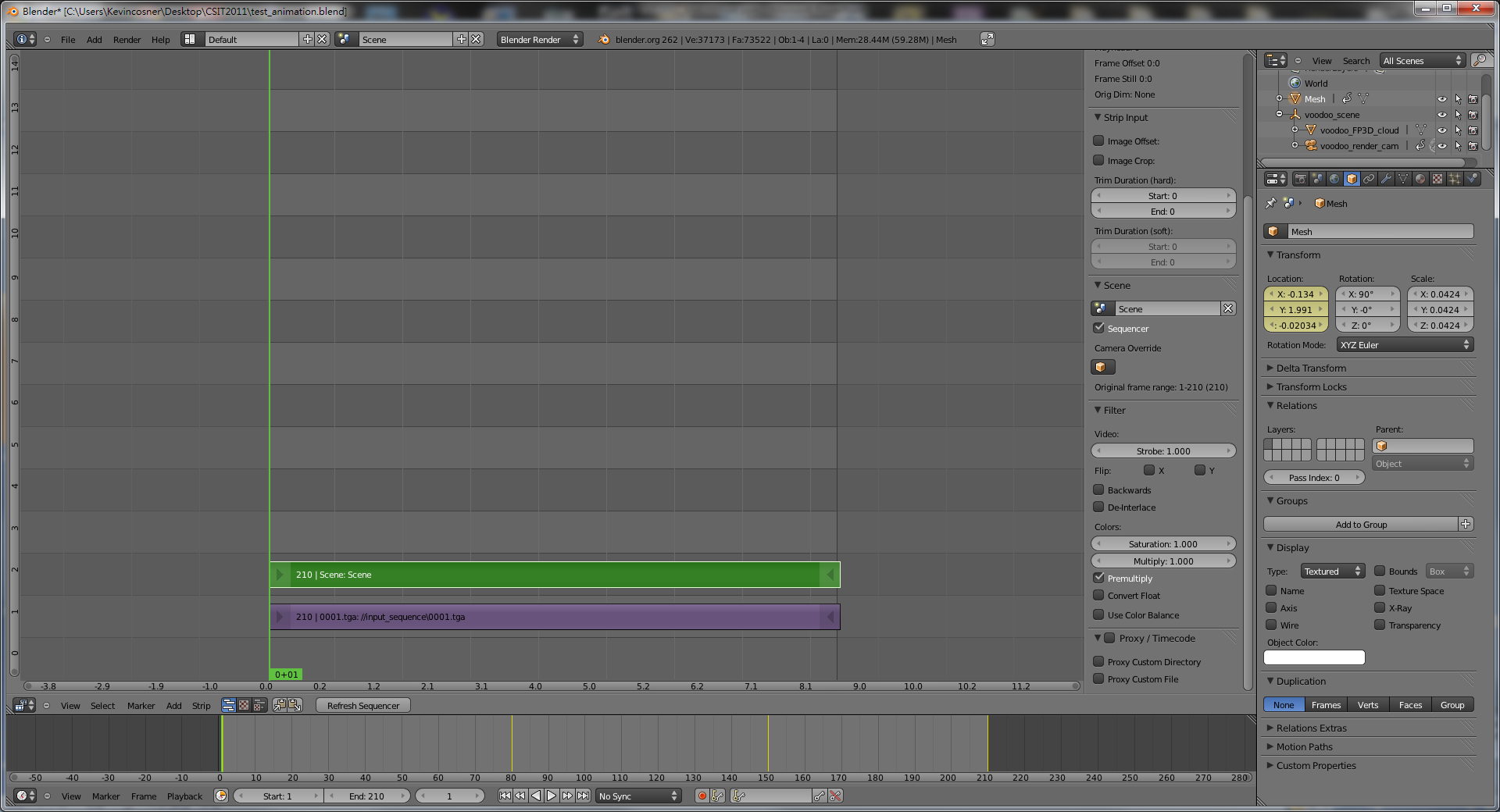 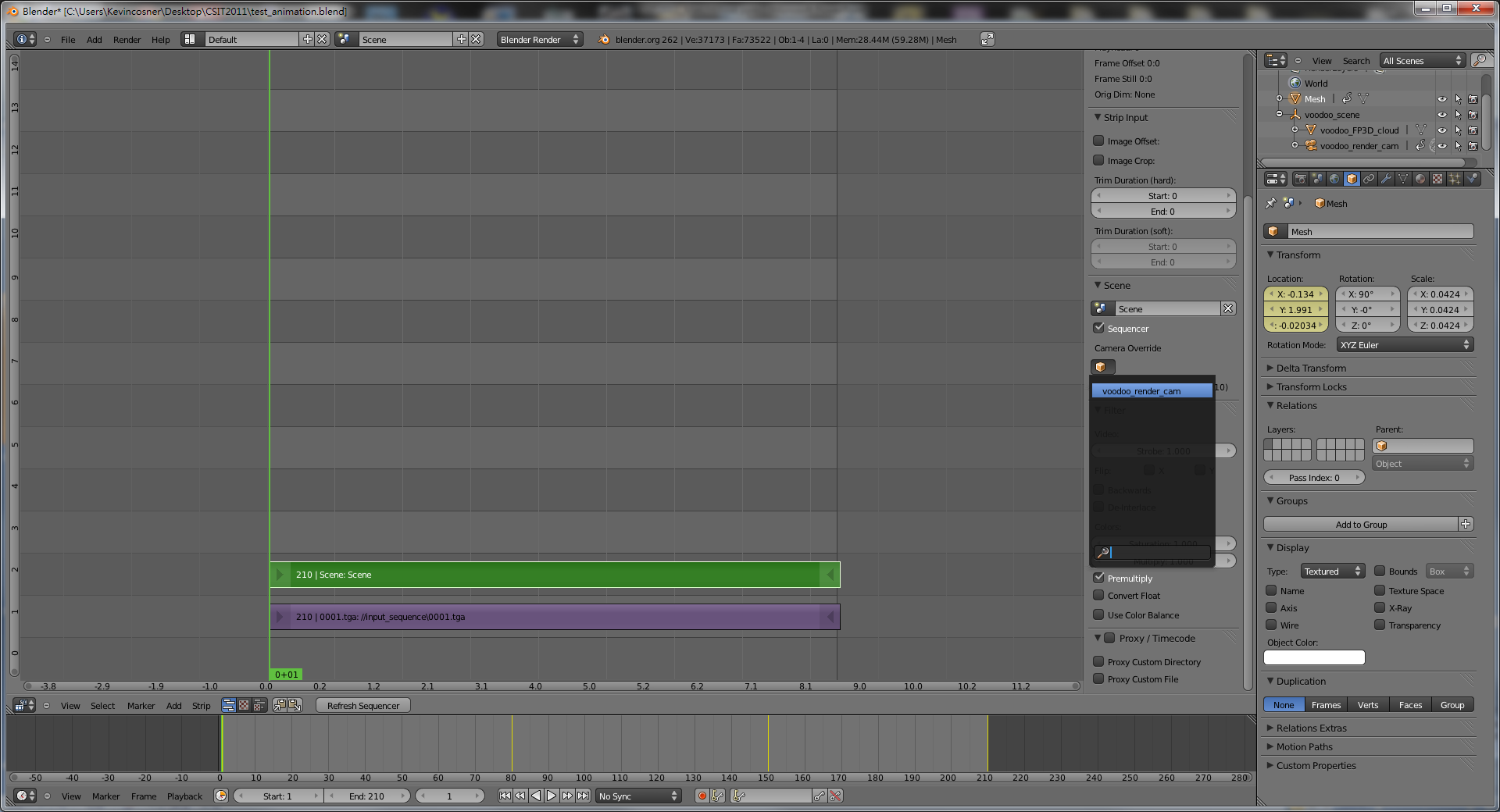 Set scene camera to
“voodoo_render_cam”
Enable!
Set scene camera
Select Premultiply
Stage 3-5: Render Video
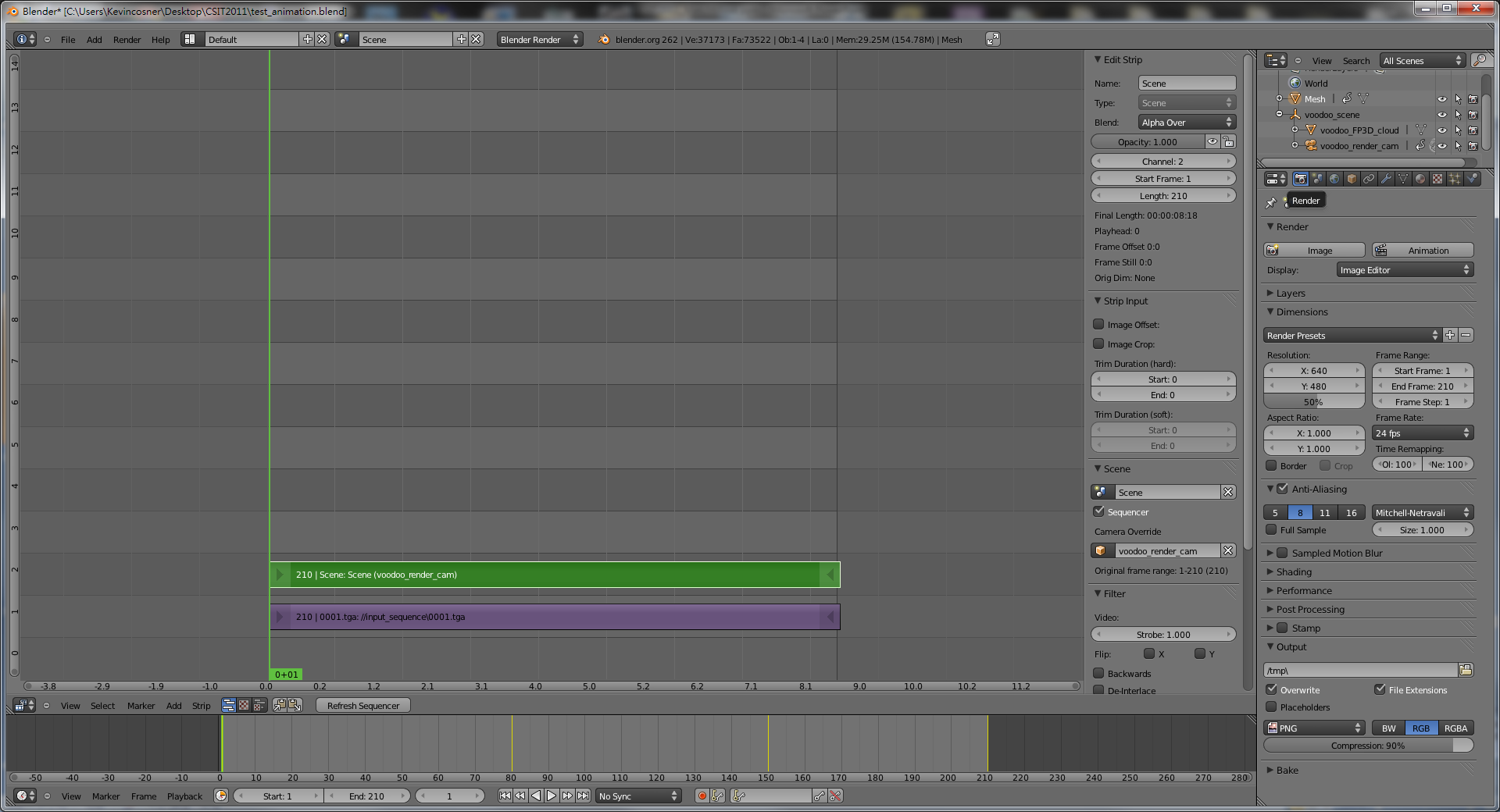 Check output setting again!
Stage 3-5: Render Video
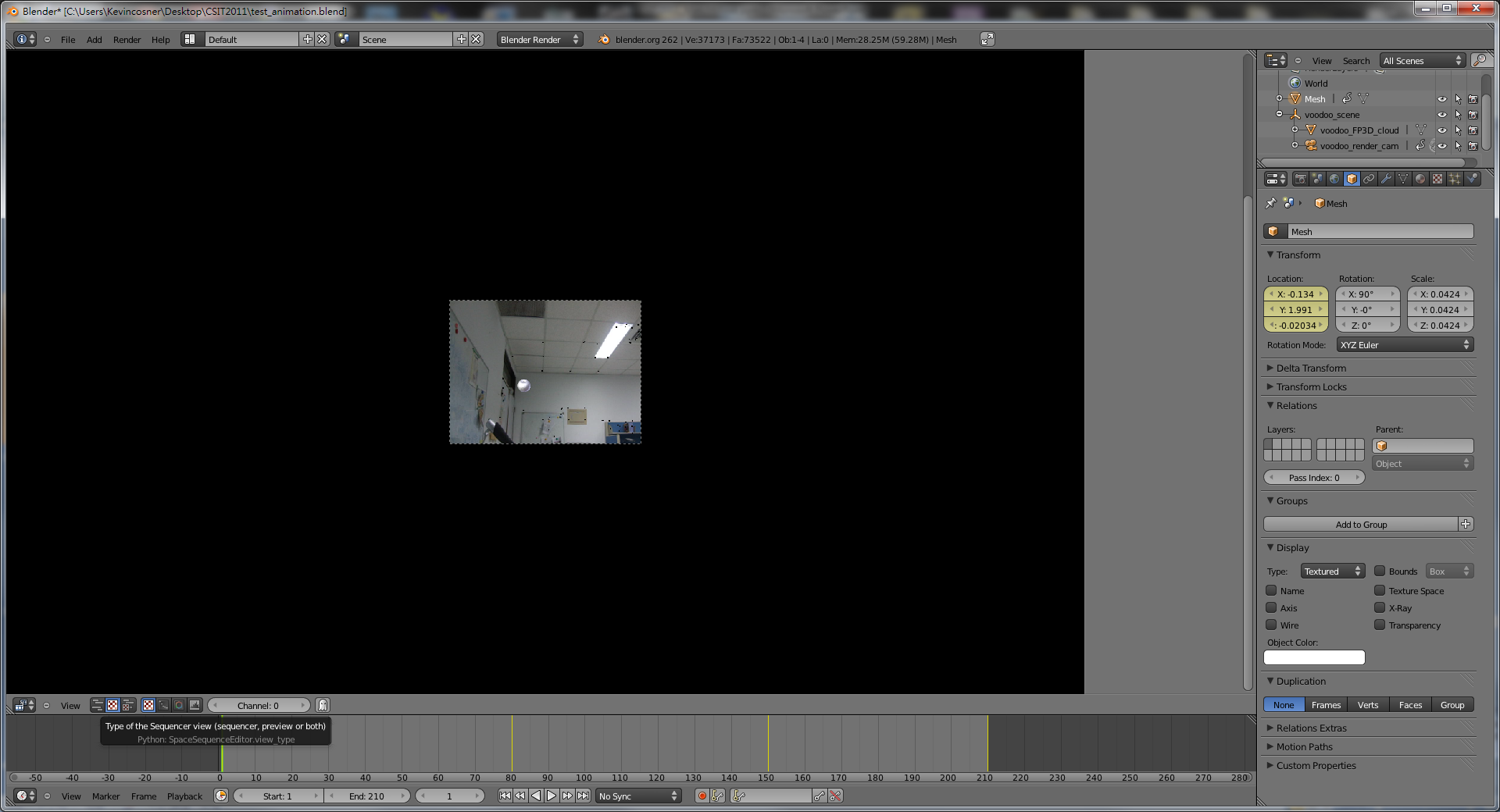 Change the viewing type
Preview your video
Stage 3-5: Render Video
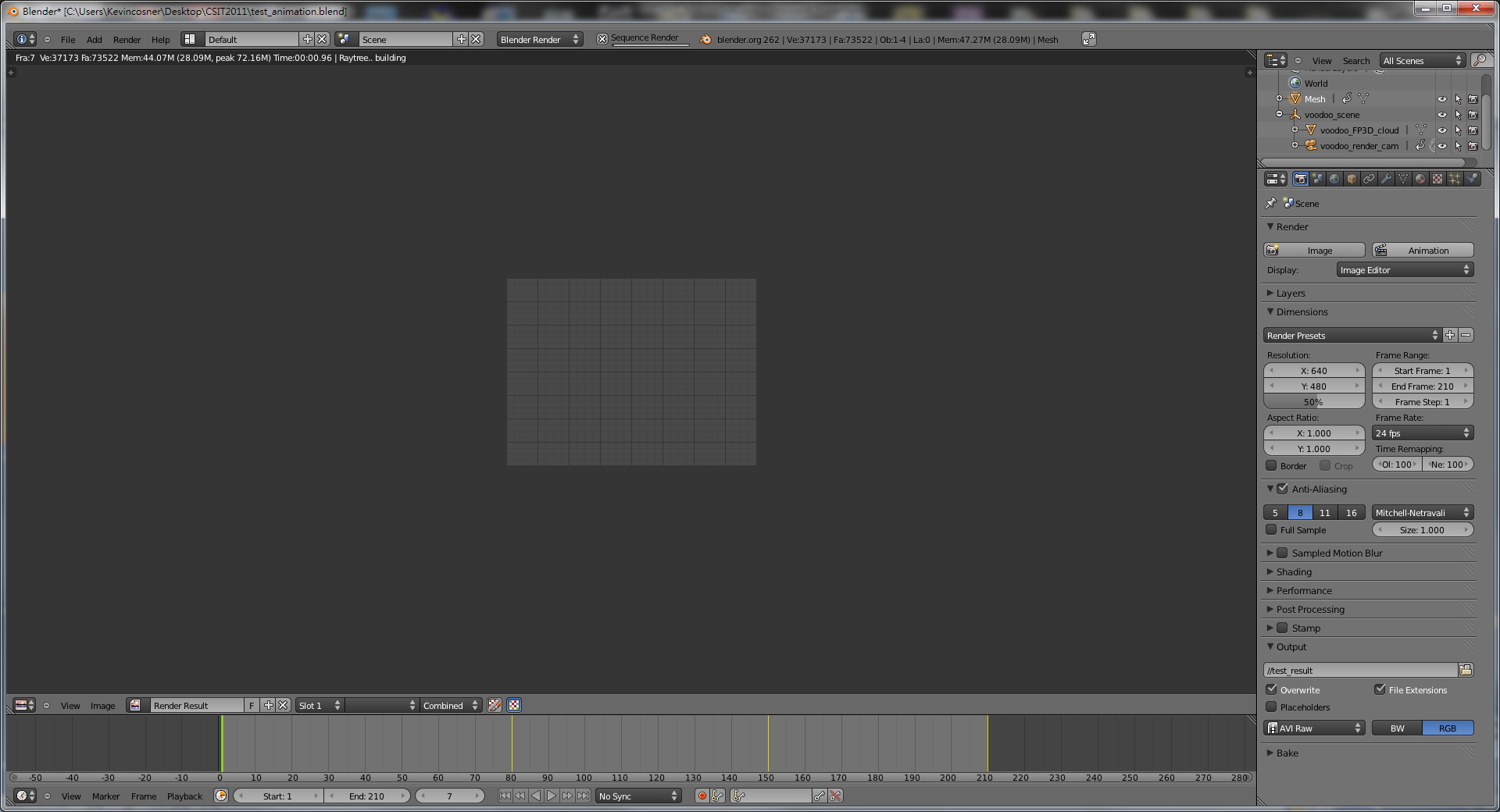 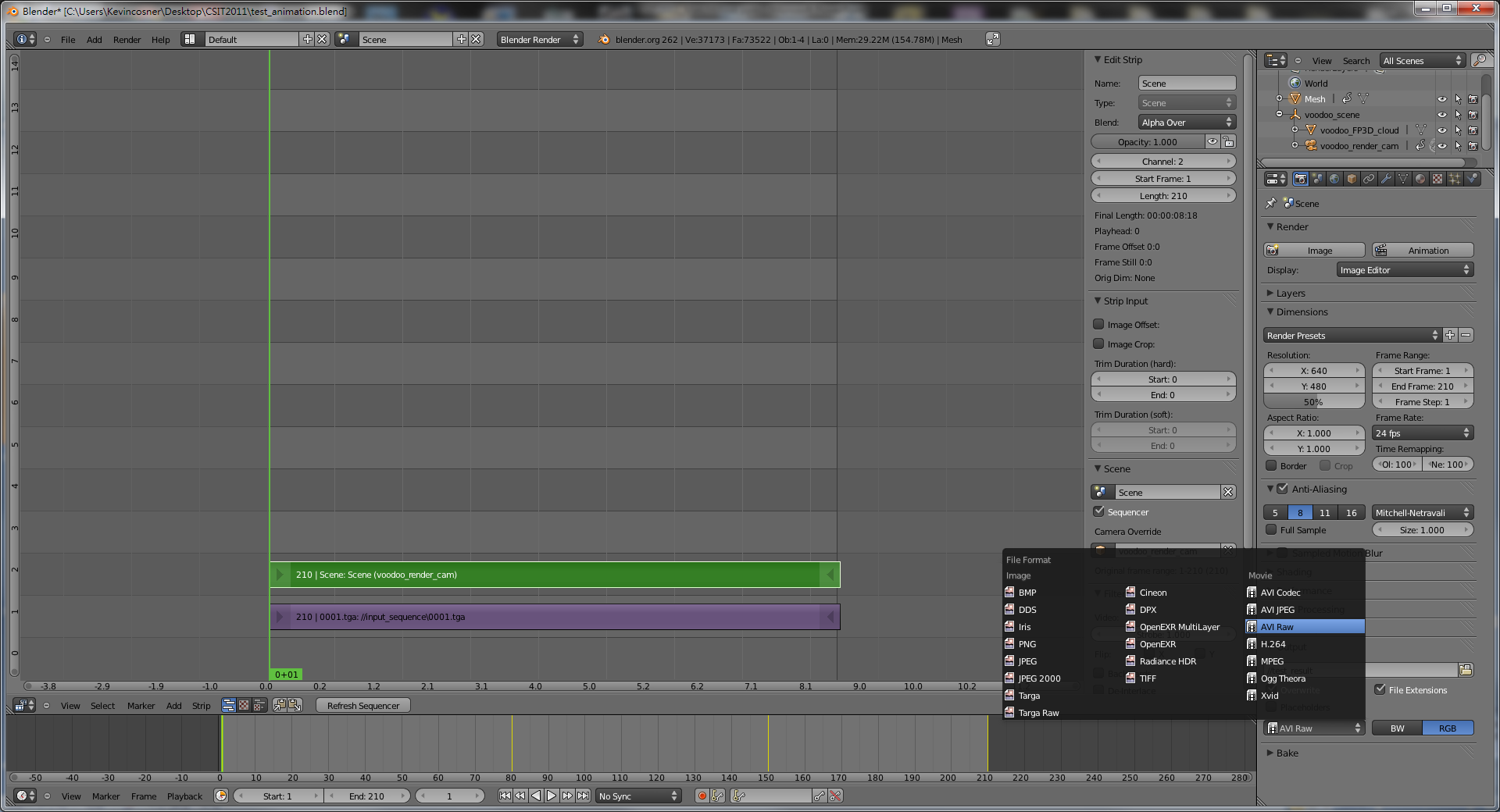 Choose
H.264
File path
Press !
Finish !!
Oh yeah!!
Select output format
Final Output
Demo
https://www.youtube.com/watch?v=DzTiVhdxJk0 
https://www.youtube.com/watch?v=QU4pPnsqbeM
https://www.youtube.com/watch?v=1f3fMV3v7Xg

https://www.youtube.com/watch?v=B8LN9nMM3Wg
https://www.youtube.com/watch?v=BM5EmTMjFy0

More examples:
http://ntuvfx.csie.org/vfx/2015/
http://192.168.1.110/vfx/2015/
Submission
You need to submit:
Artifact video: final video with CGI
Raw video: video without CGI
Report in html/pdf format

Upload a compressed file (including raw video and report) and your artifact to the submission website.
http://ntuvfx.csie.org/vfx/2015/proj3_submit.php
http://192.168.1.110/vfx/2015/proj3_submit.php
Grading Criterion
Camera motion
Model motion: ex. moving on the ground vs. flying
Video completeness: ex. story
Creativity
Bonus: voting
FAQ
Voodoo會當掉！
拍攝的影片內容差異太大
調整tracking的方式
為什麼我在Blender中的Background和Feature沒辦法配合?
記得要先選取 voodoo_render_cam
設定 Cameras  Set Active Object as Camera
3D models的位置/動作好難調整…
多利用座標系相對位置以及不同視角會有幫助, 不過還是需要一些時間
設定動作時, 盡量避免大角度或大範圍的interpolation, 多設一些 key frames
為什麼最後做出來的動畫Model是黑的?
記得在場景裡加盞燈
我該去哪裡找3D models?
網路上免費資源非常多! 
例如: http://www.3dm3.com/modelsbank/
 http://www.sharecg.com/
FAQ
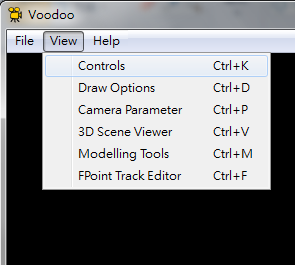 調整設定
View  controls
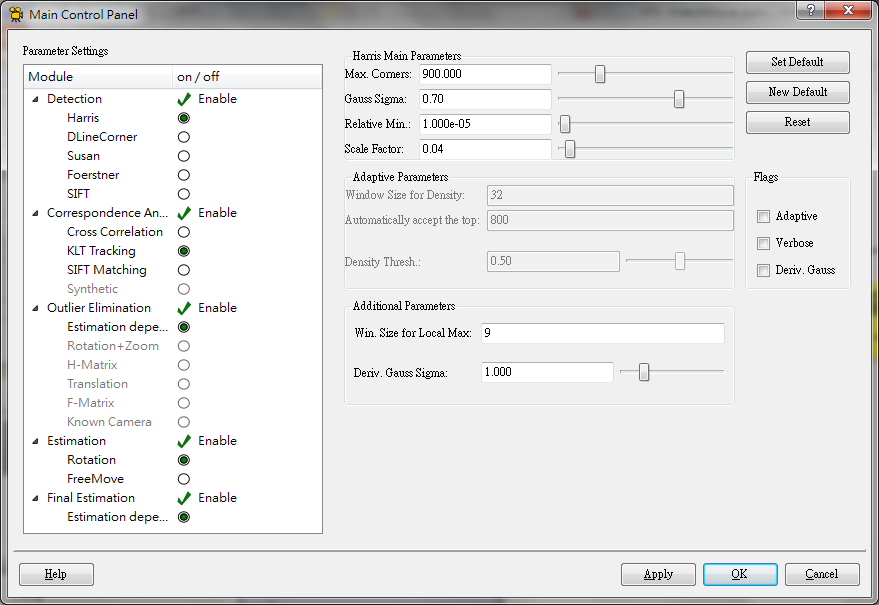 FAQ
Use different views to adjust the positions and poses of objects
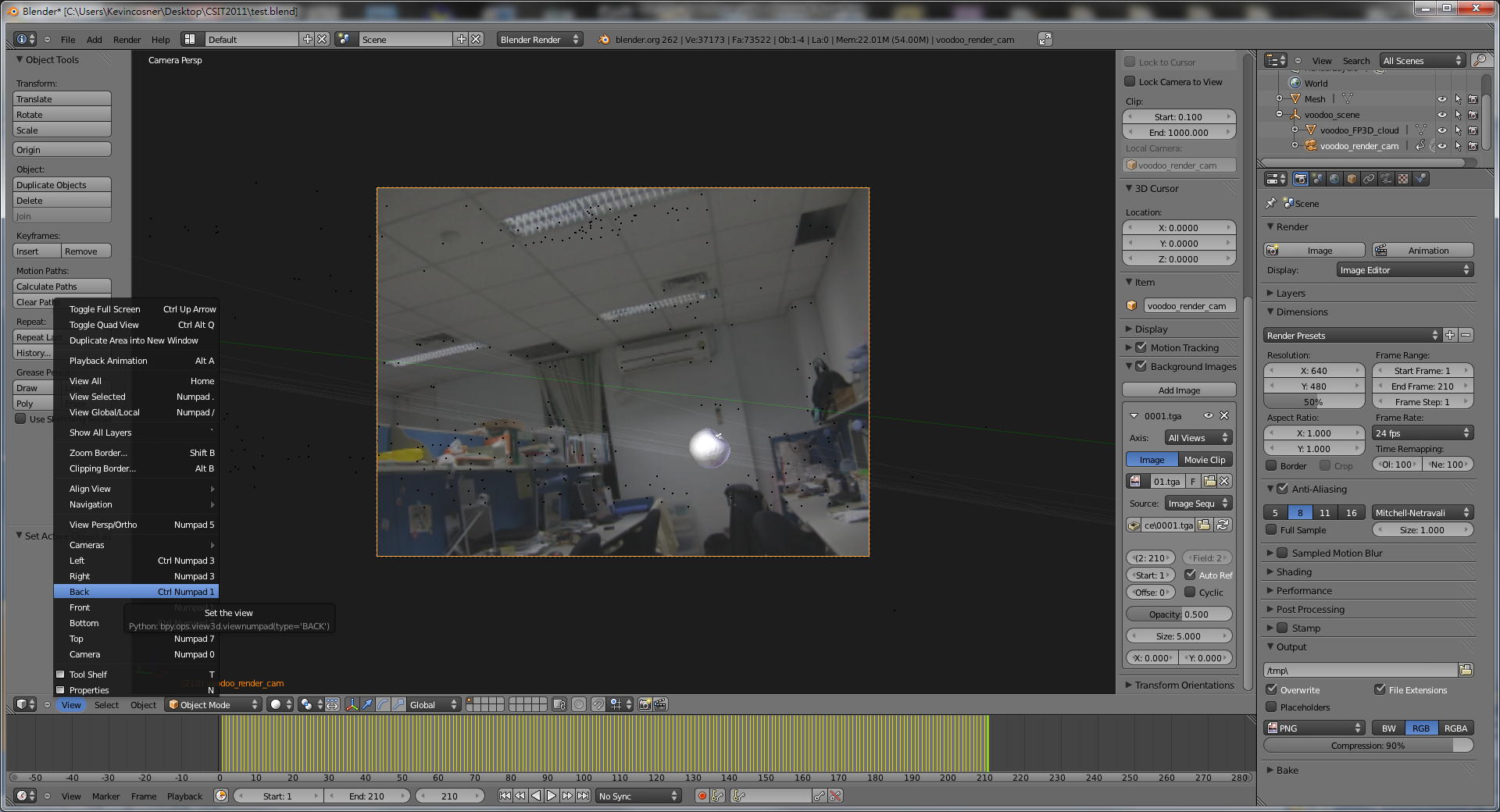 Camera
view
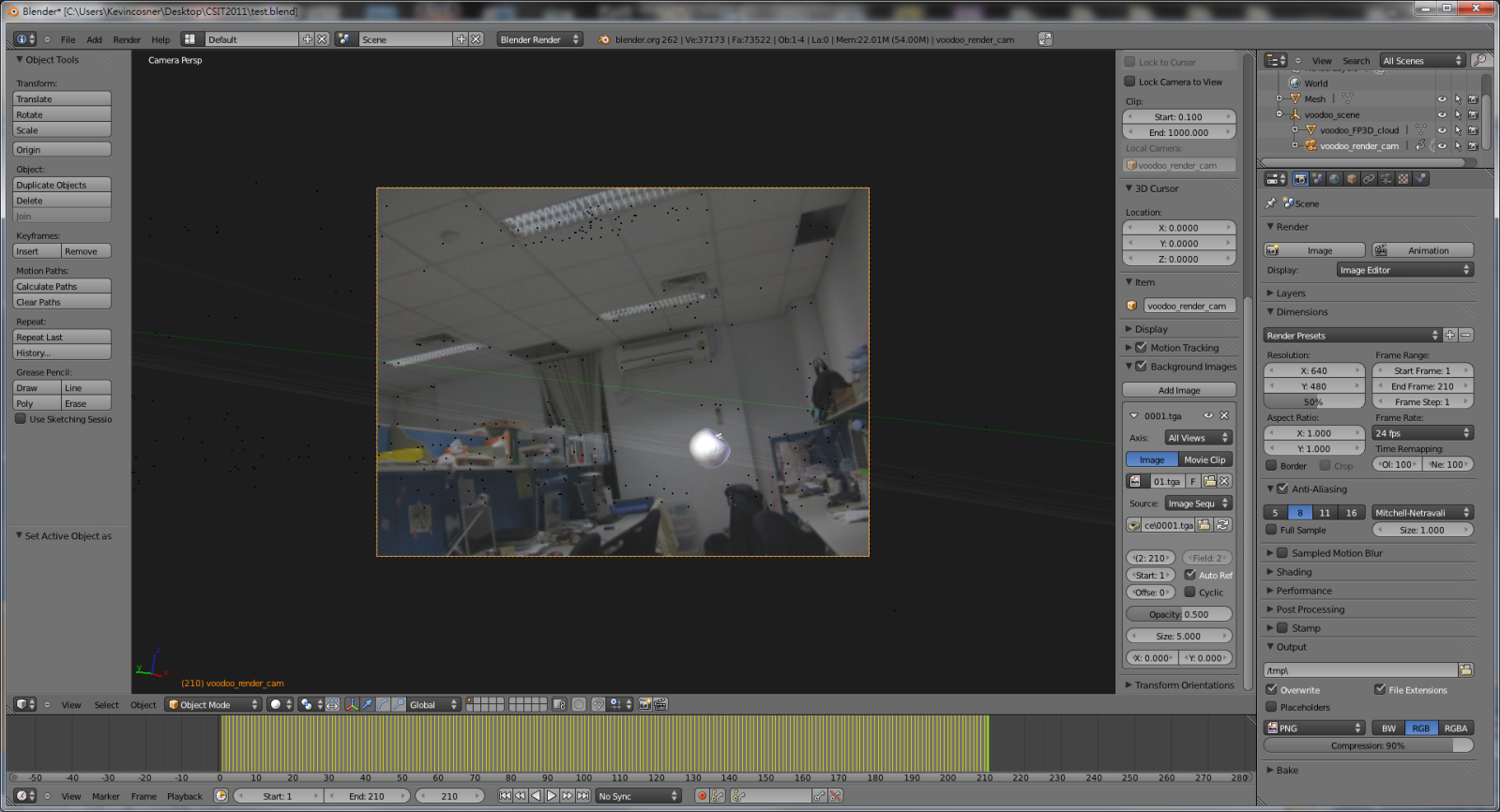 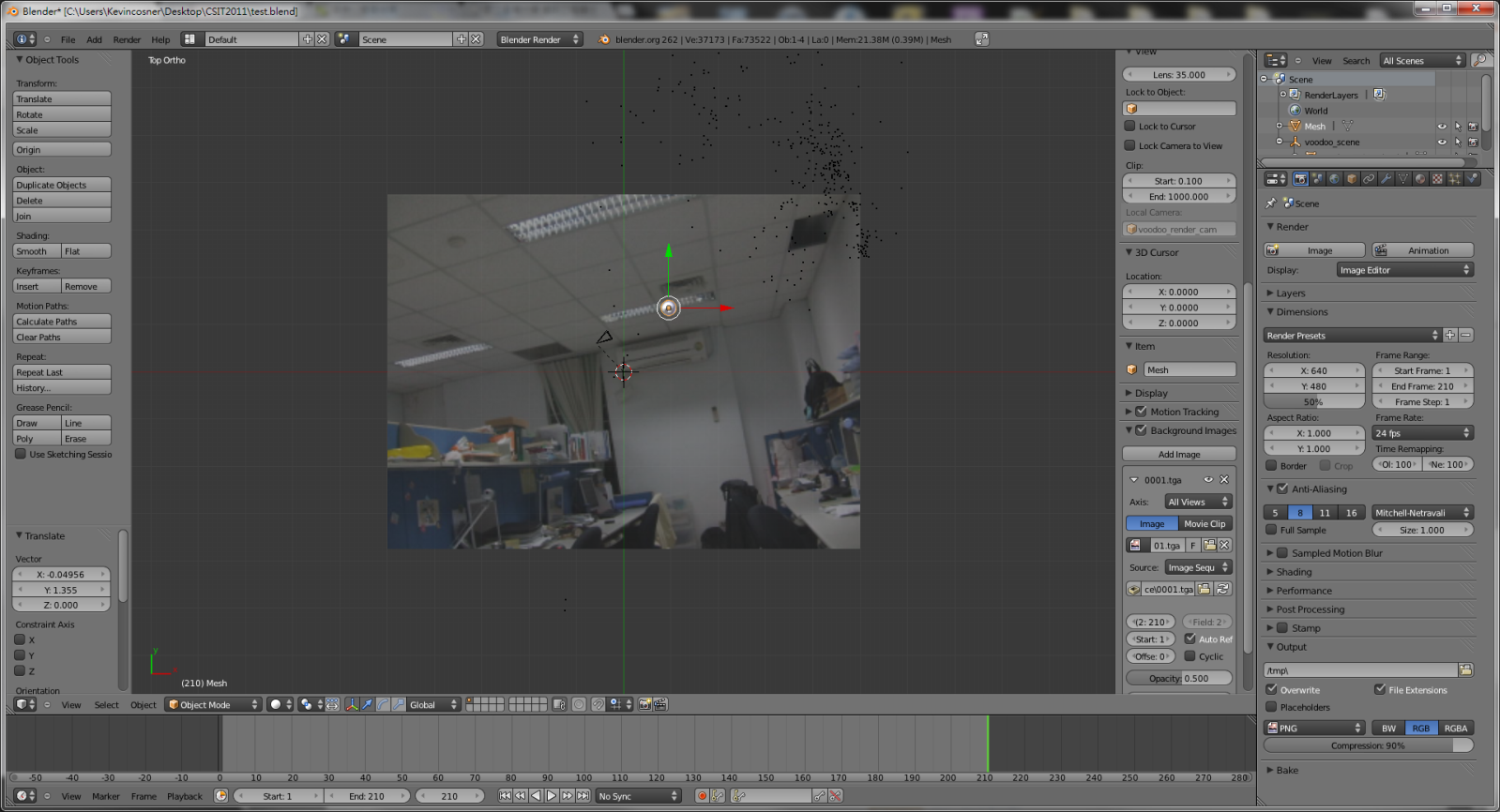 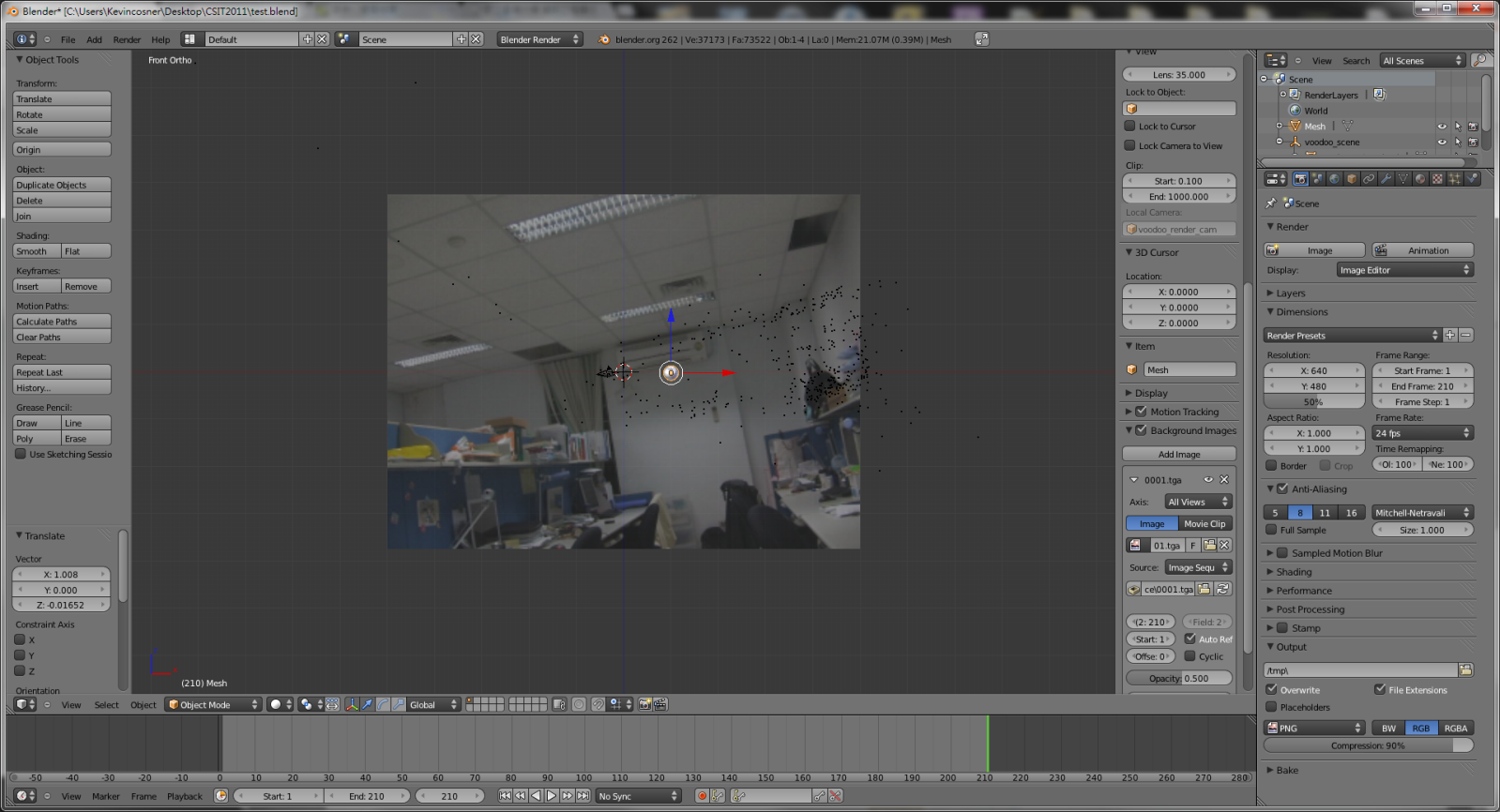 Top
view
Front
view
Set view
FAQ
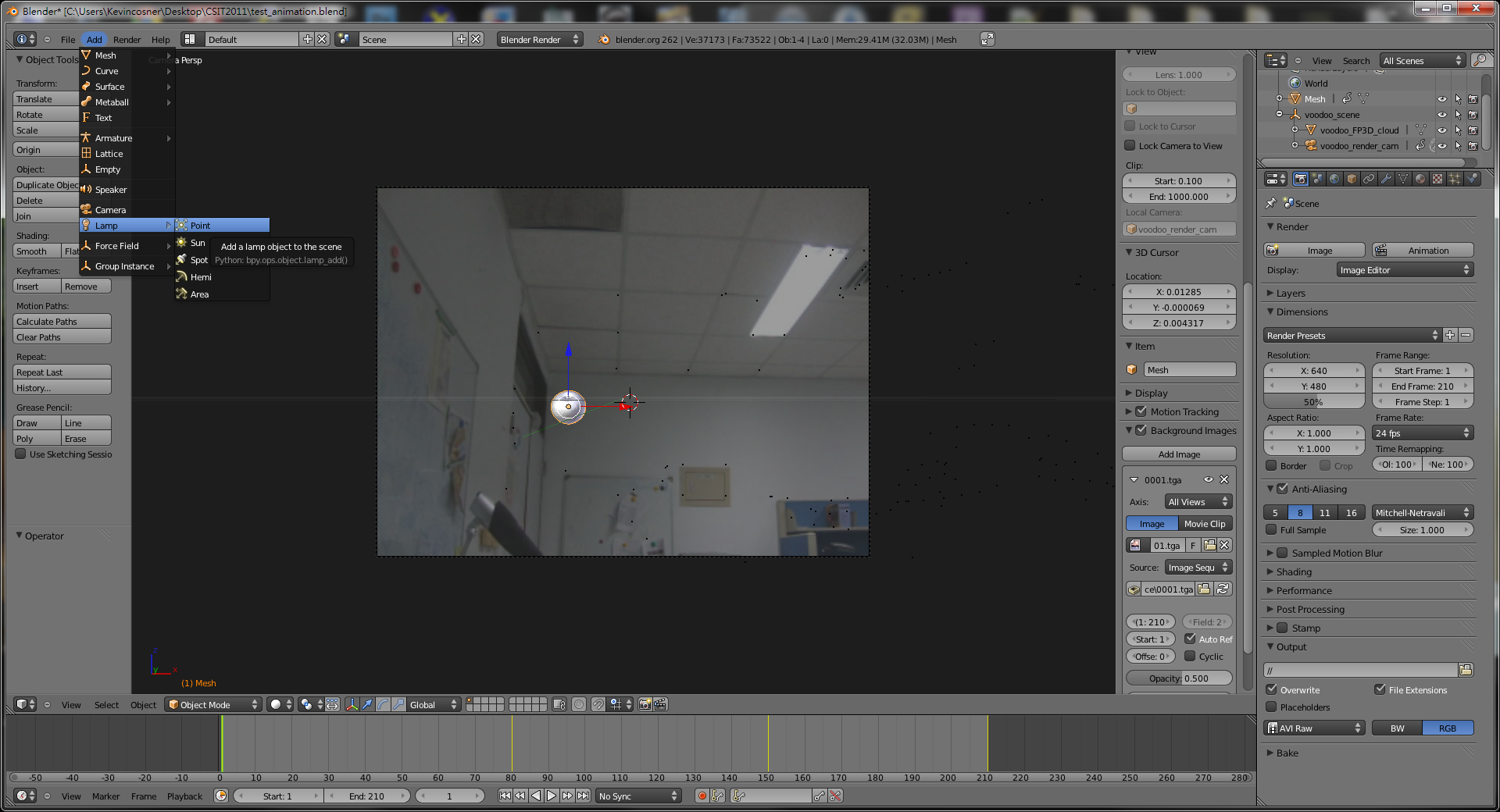 Add lights
記得開燈!
Add  Lamp
Document
Blender official website
http://www.blender.org/education-help/

Voodoo document website
http://www.viscoda.com/index.php/en/voodoo-manual